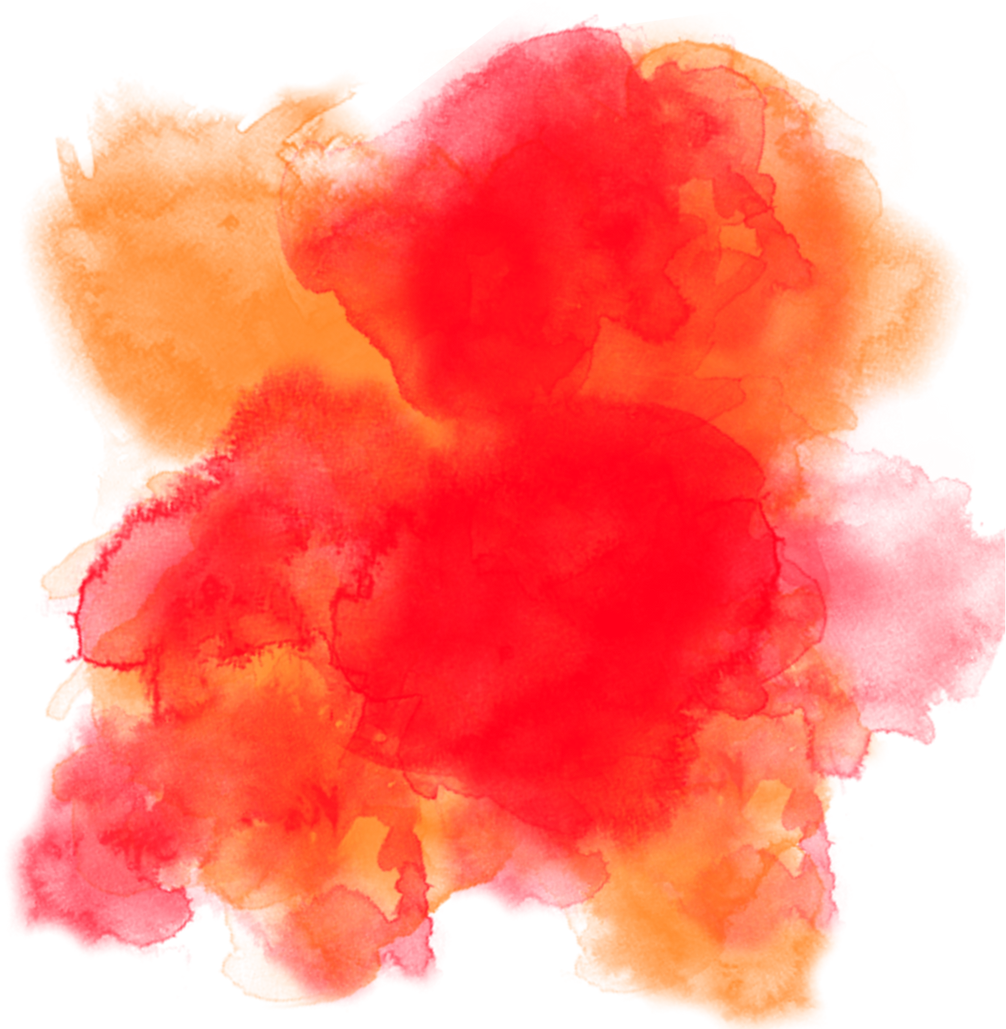 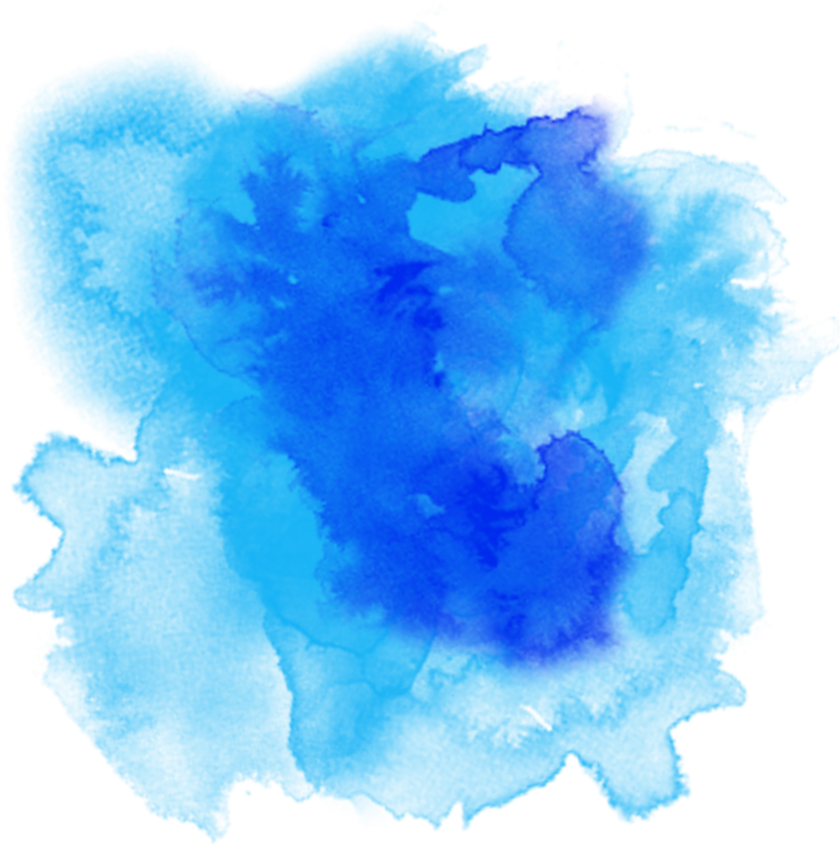 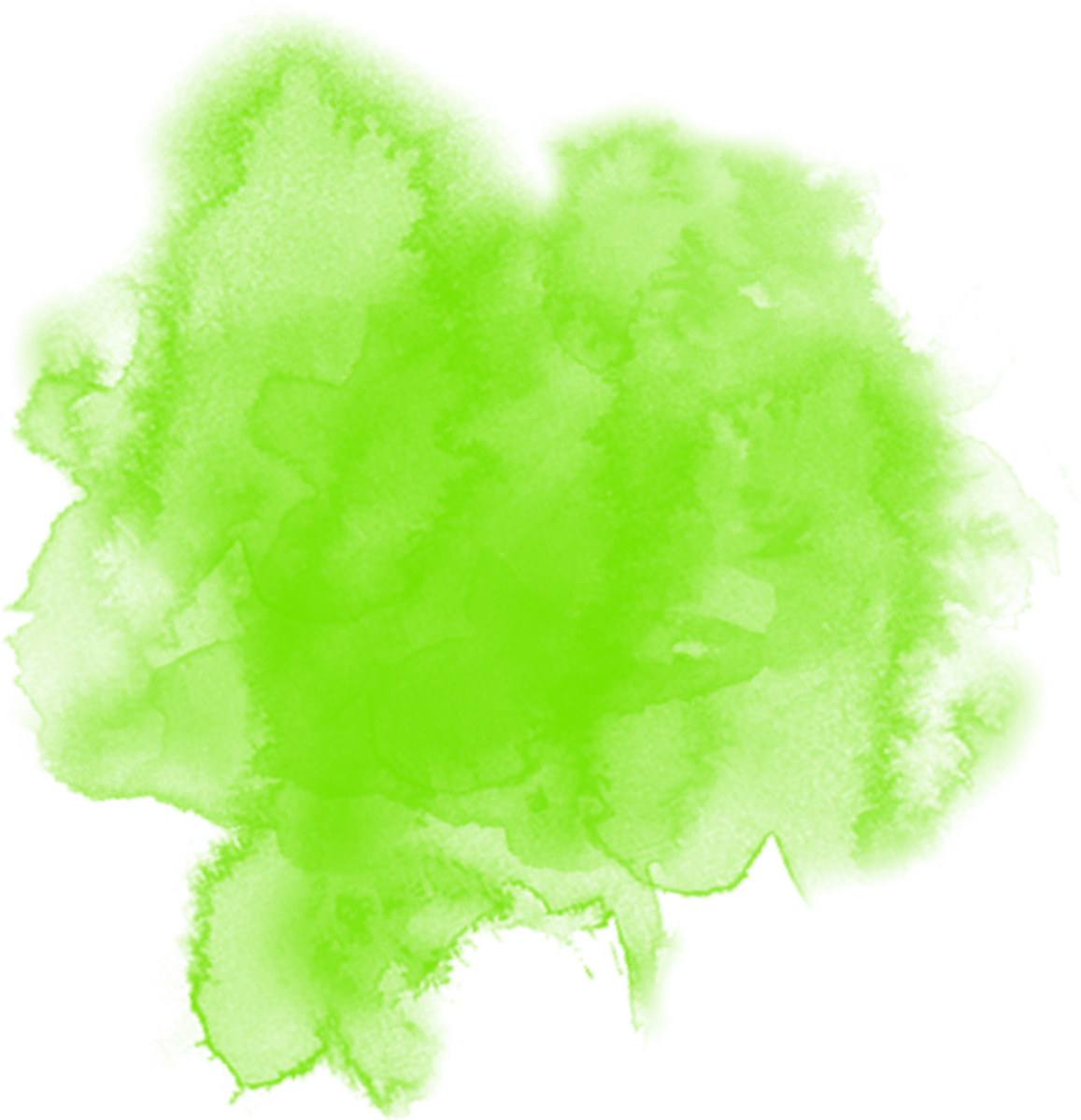 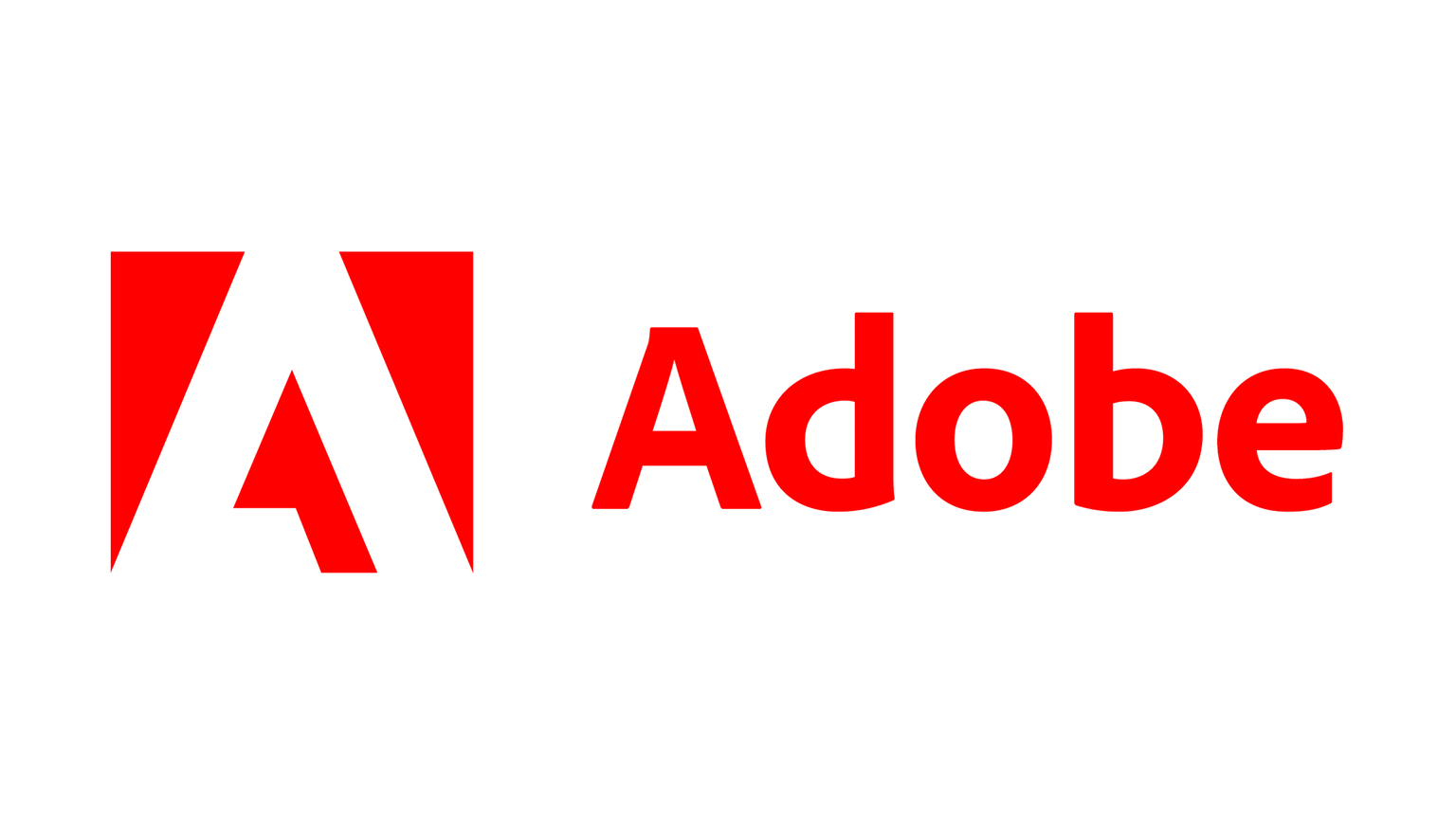 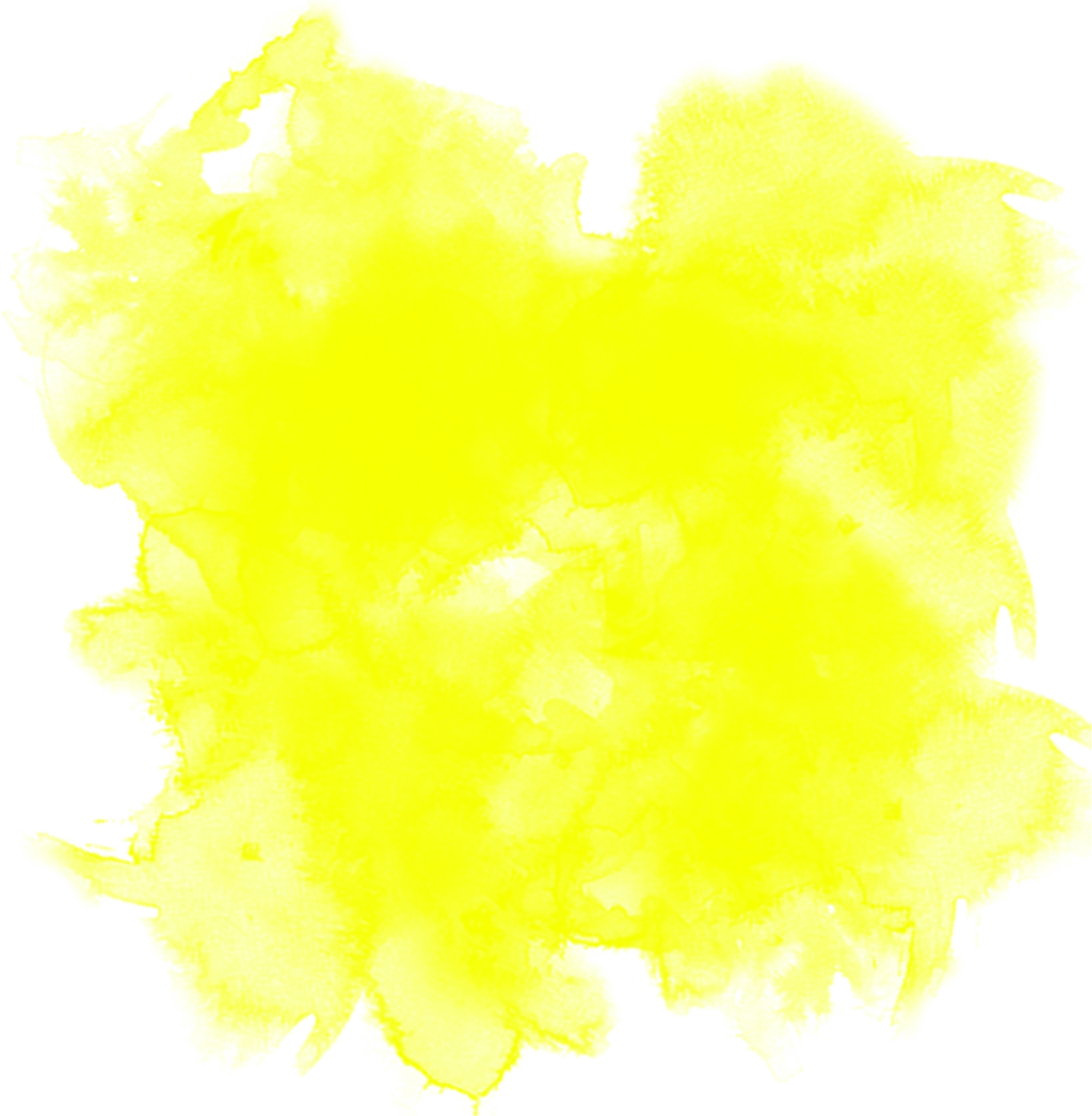 Creative Business Solutions
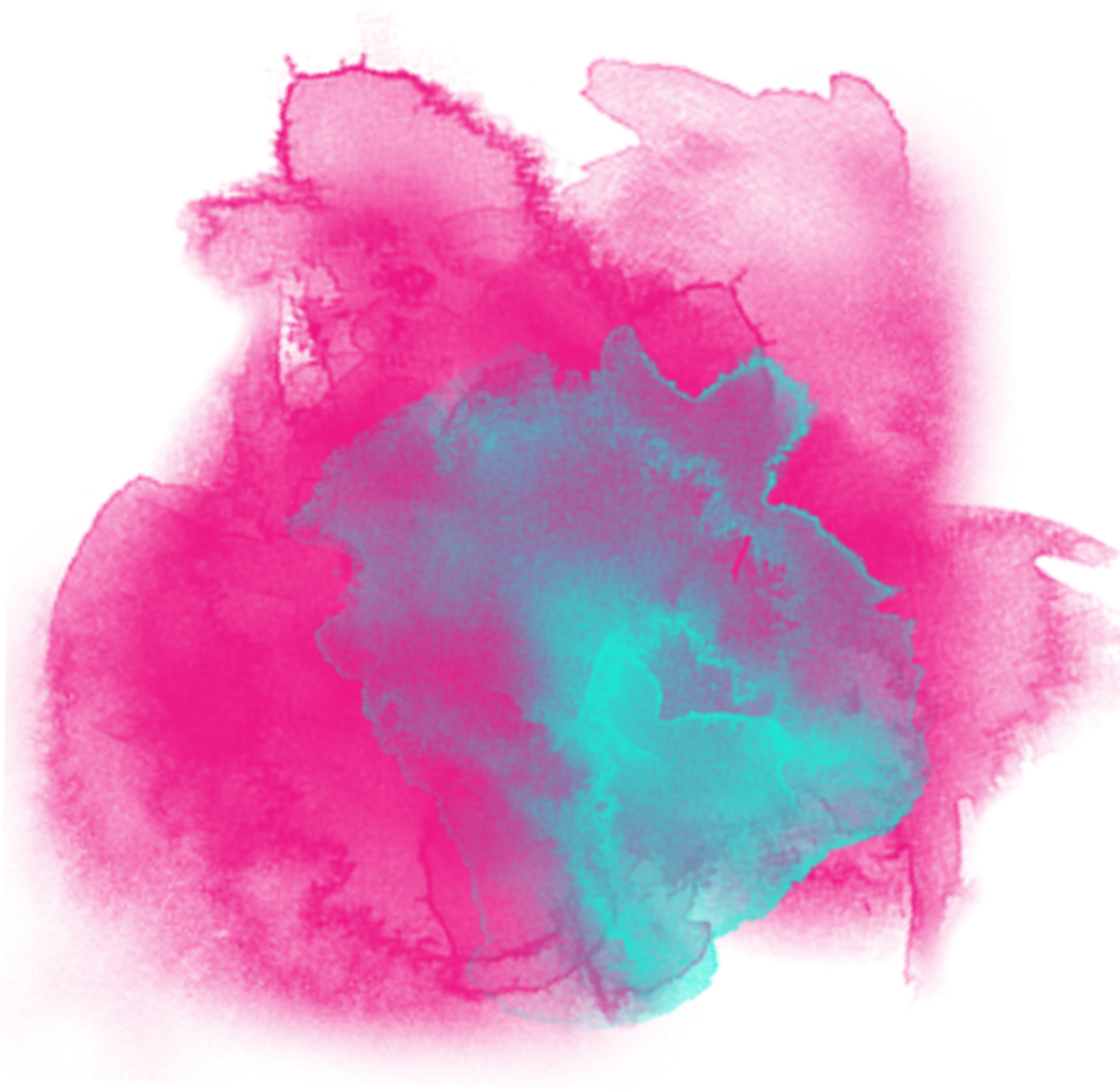 Carloune Benedict
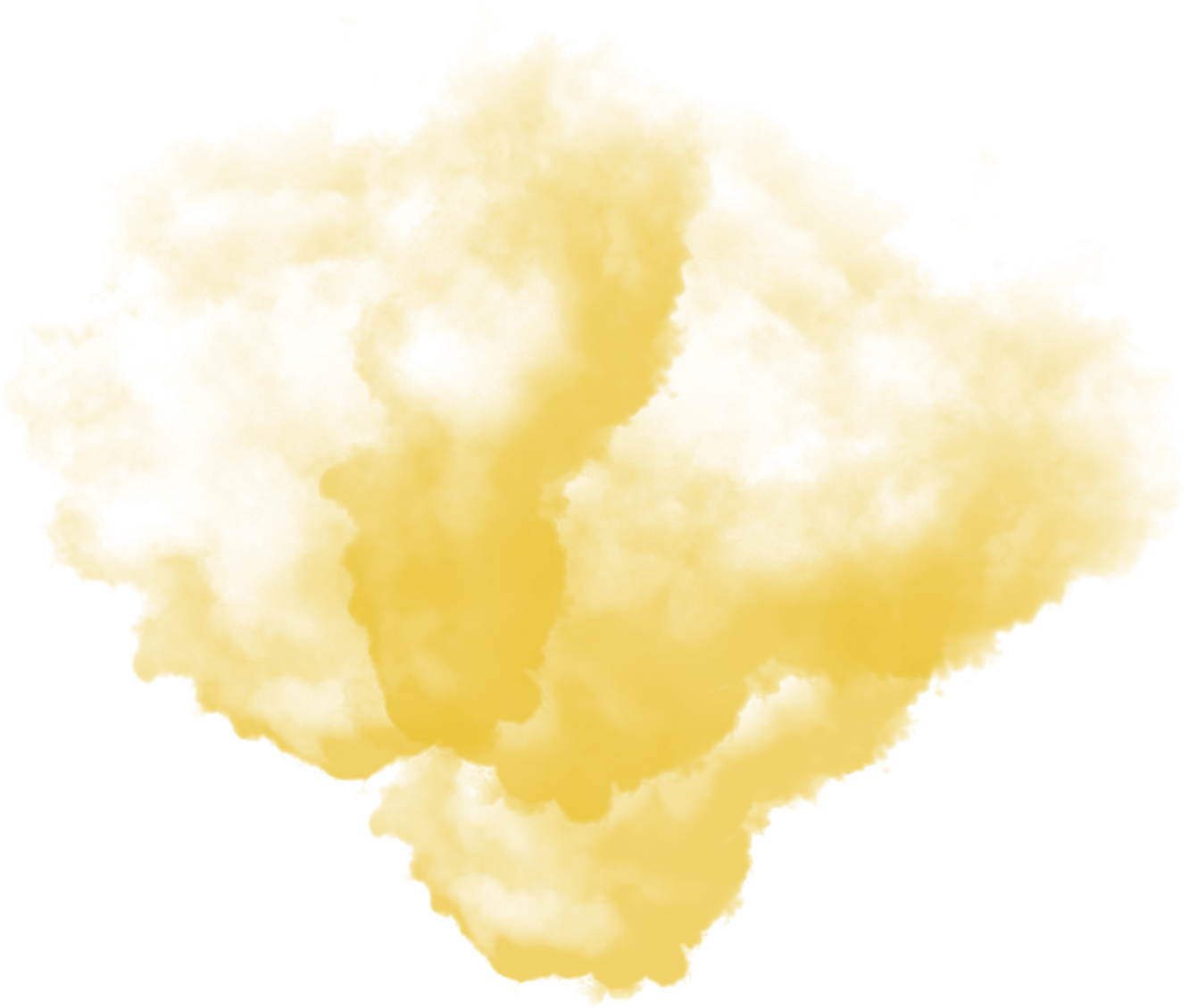 TABLE OF CONTENTS
01
04
LARIMER & CO
ADOBE CREATIVE CLOUD
02
05
SERVICES
STATS
03
06
ISSUES
FINAL POINTS
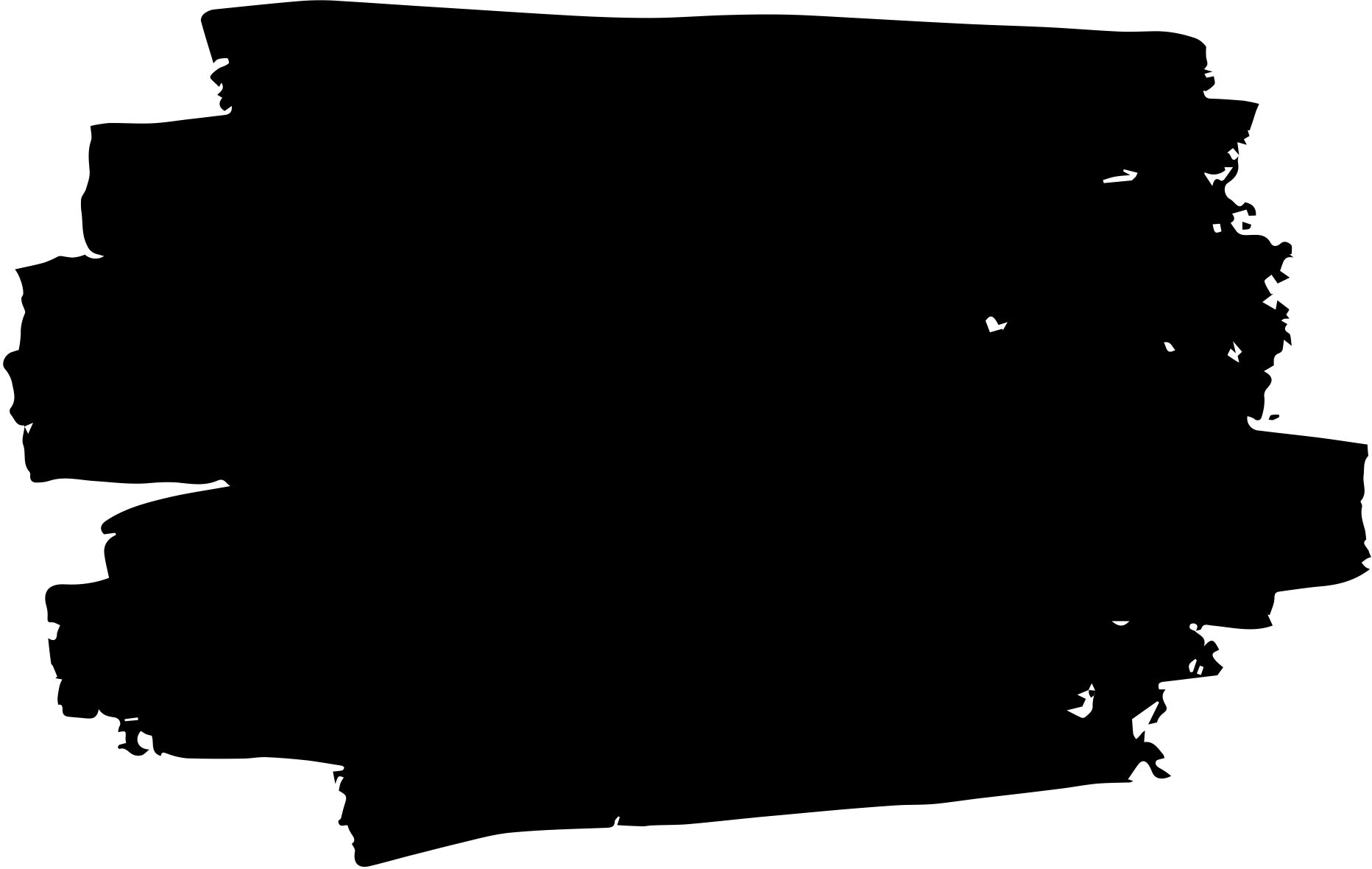 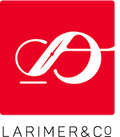 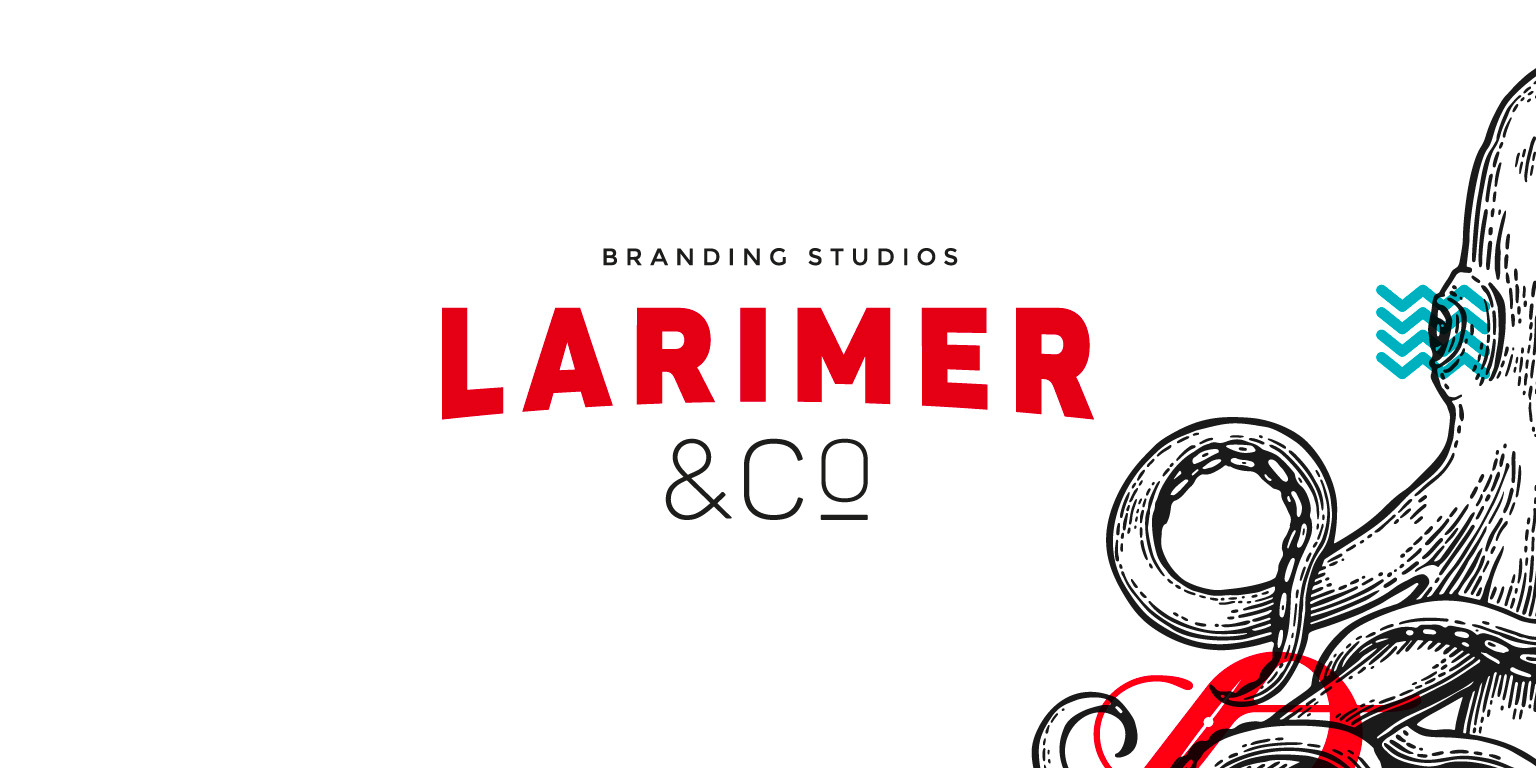 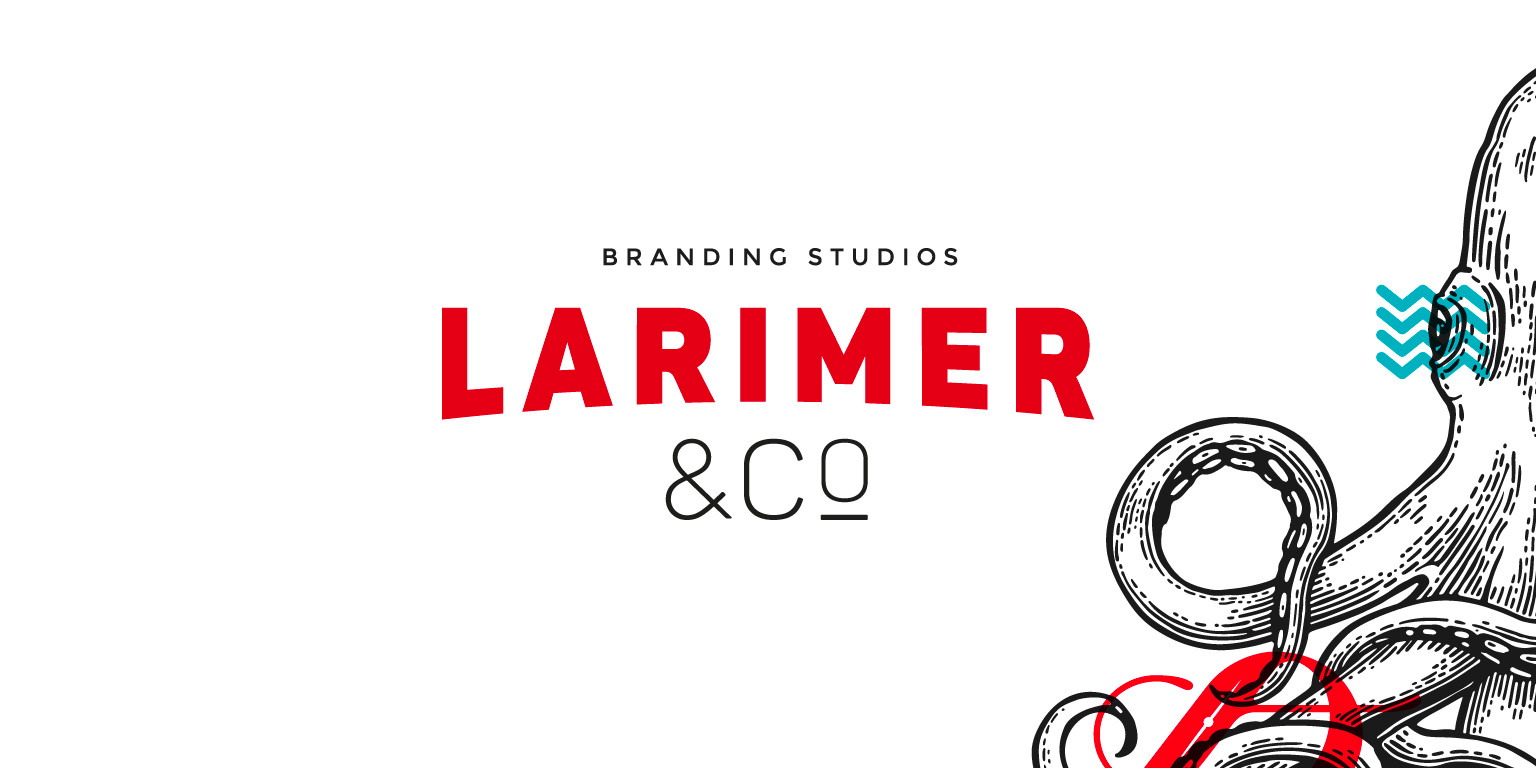 BRIDGE BUSINESS STRATEGY AND BRAND STRATEGY USING DATA-DRIVEN INSIGHT AND COMPELLING CREATIVE CONTENT
STORIES HAVE THE ABILITY TO BREATHE LIFE AND DIMENSION INTO EVENTS AND COMPANIES THAT MIGHT OTHERWISE BE FLAT.
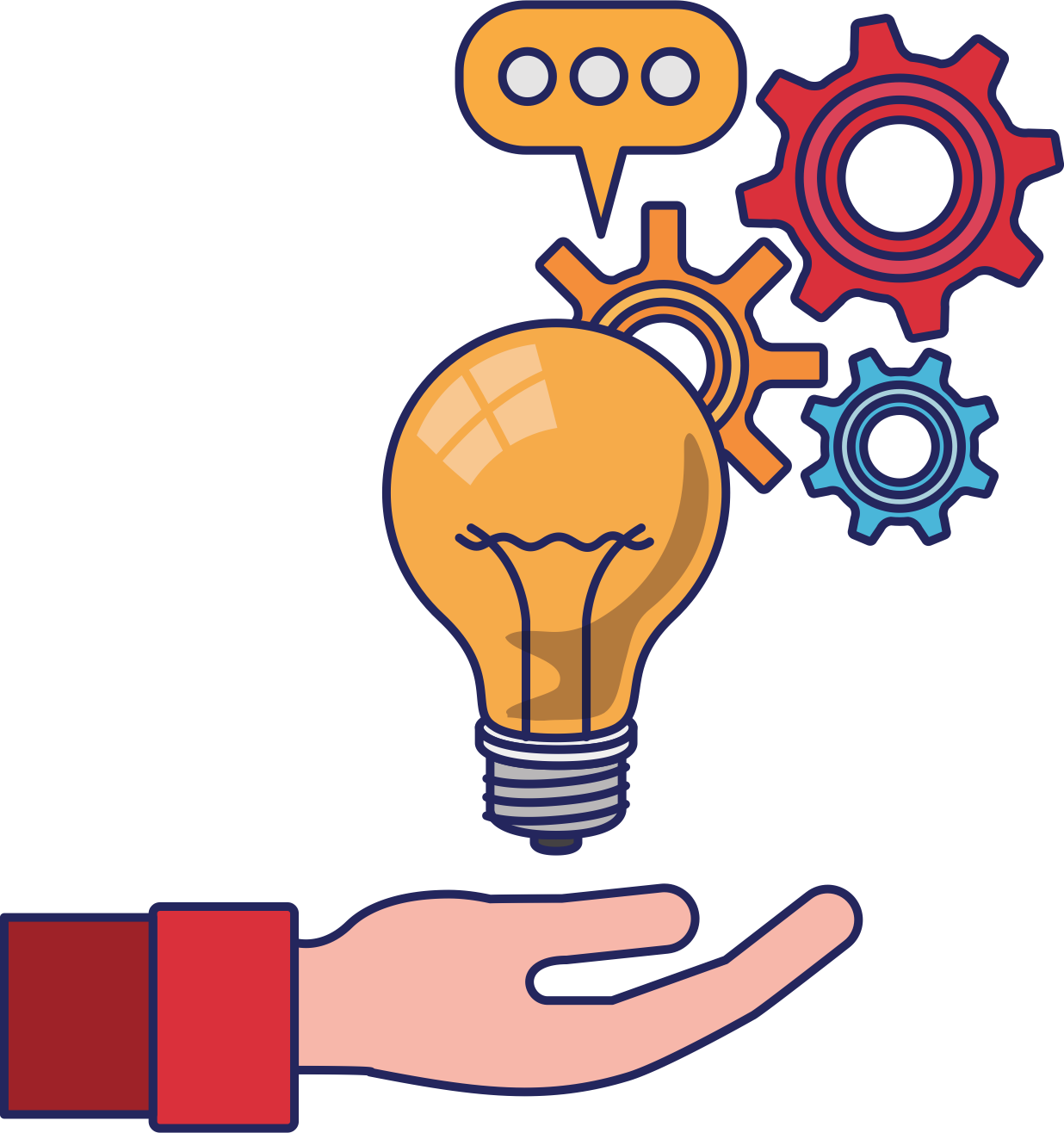 COLLABORATION AND CREATIVITY IS WHAT WE STRIVE FOR
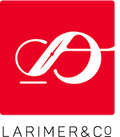 [Speaker Notes: CHANGE WORDS]
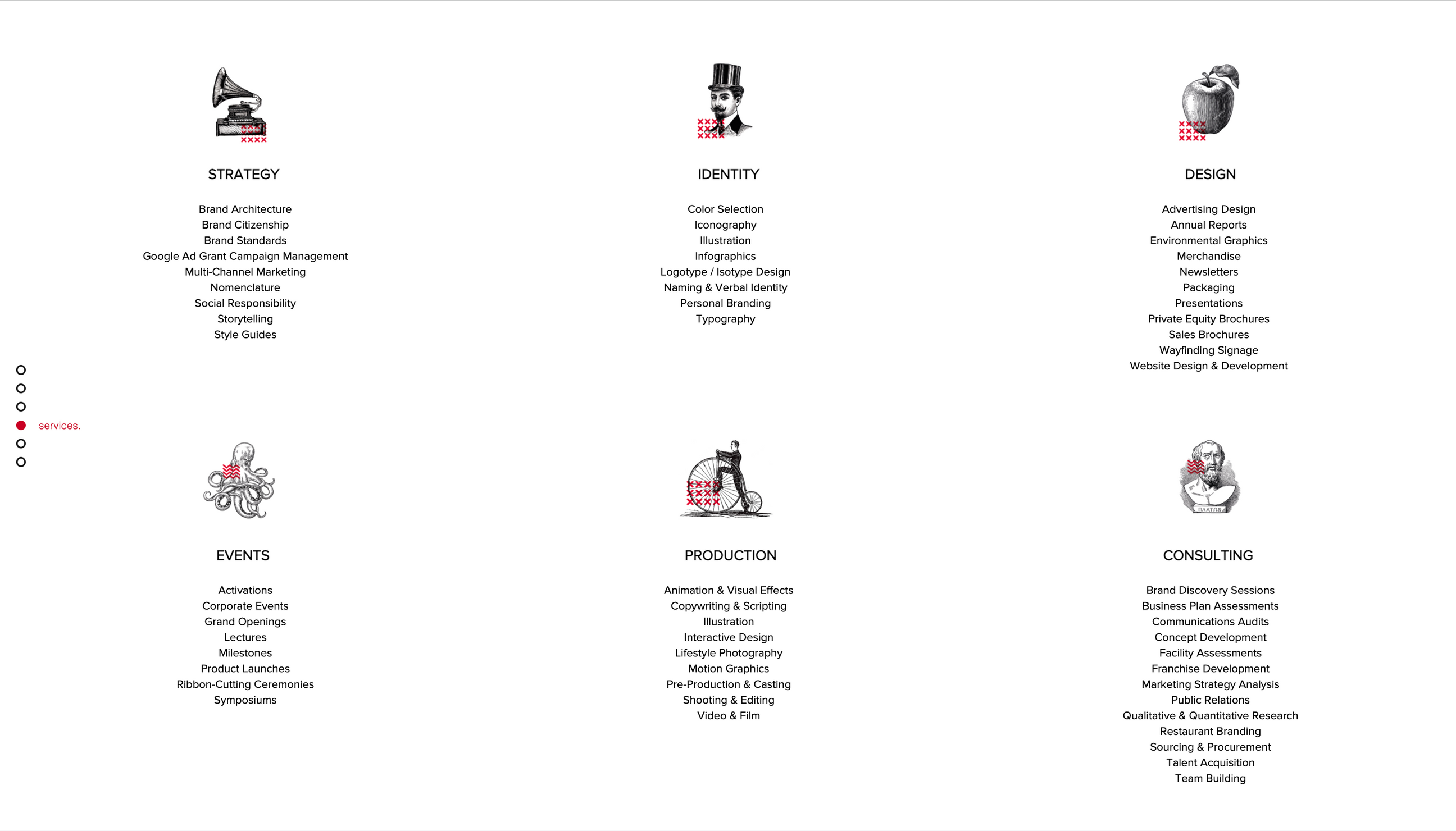 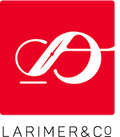 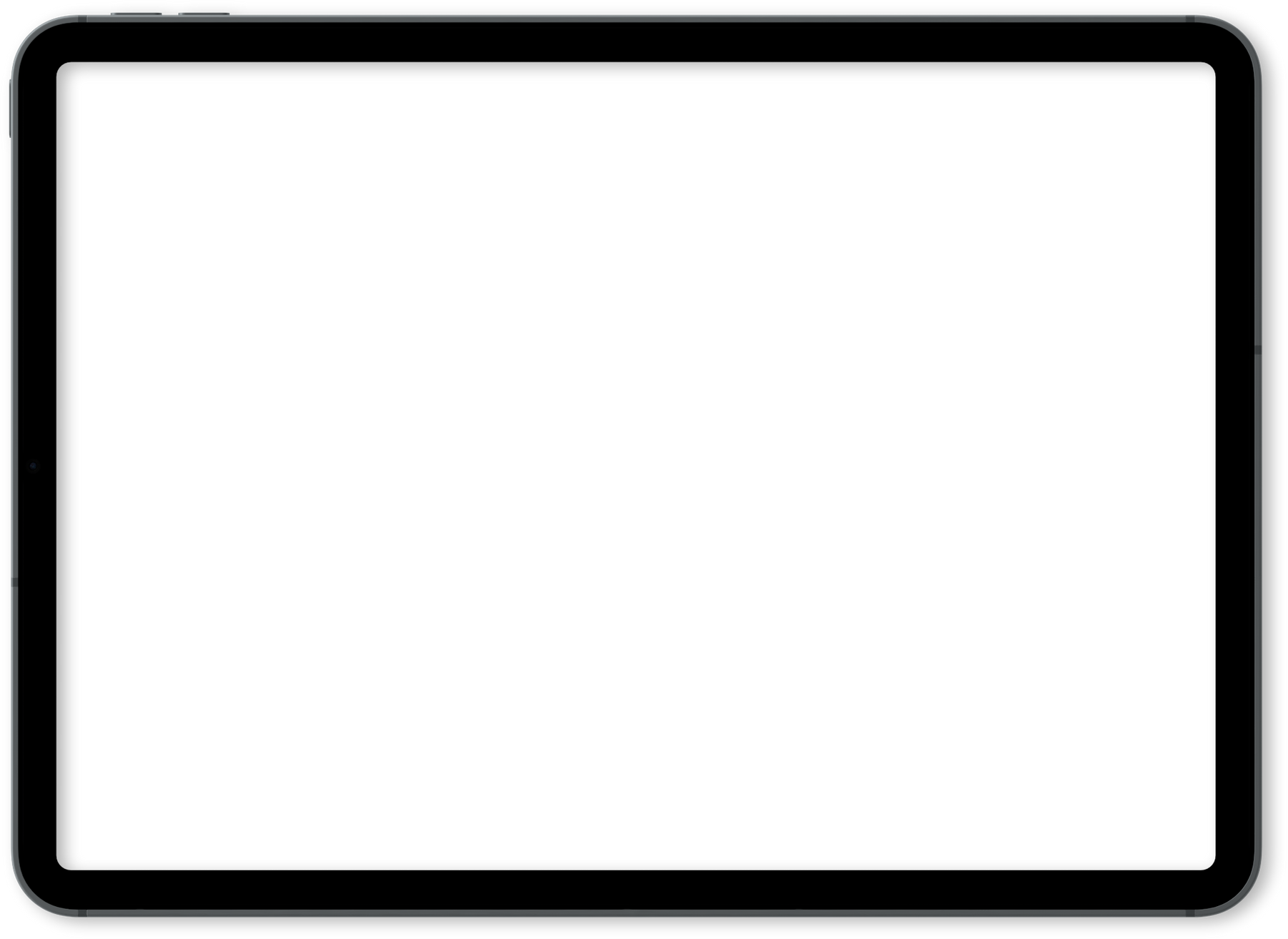 Issues
Finding a software that is compatible with a majority of the services we provide
01
02
Lack of efficient and seamless collaboration
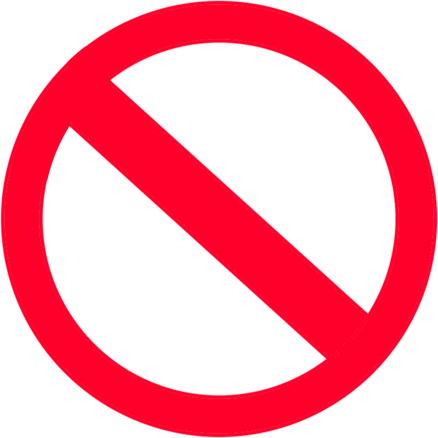 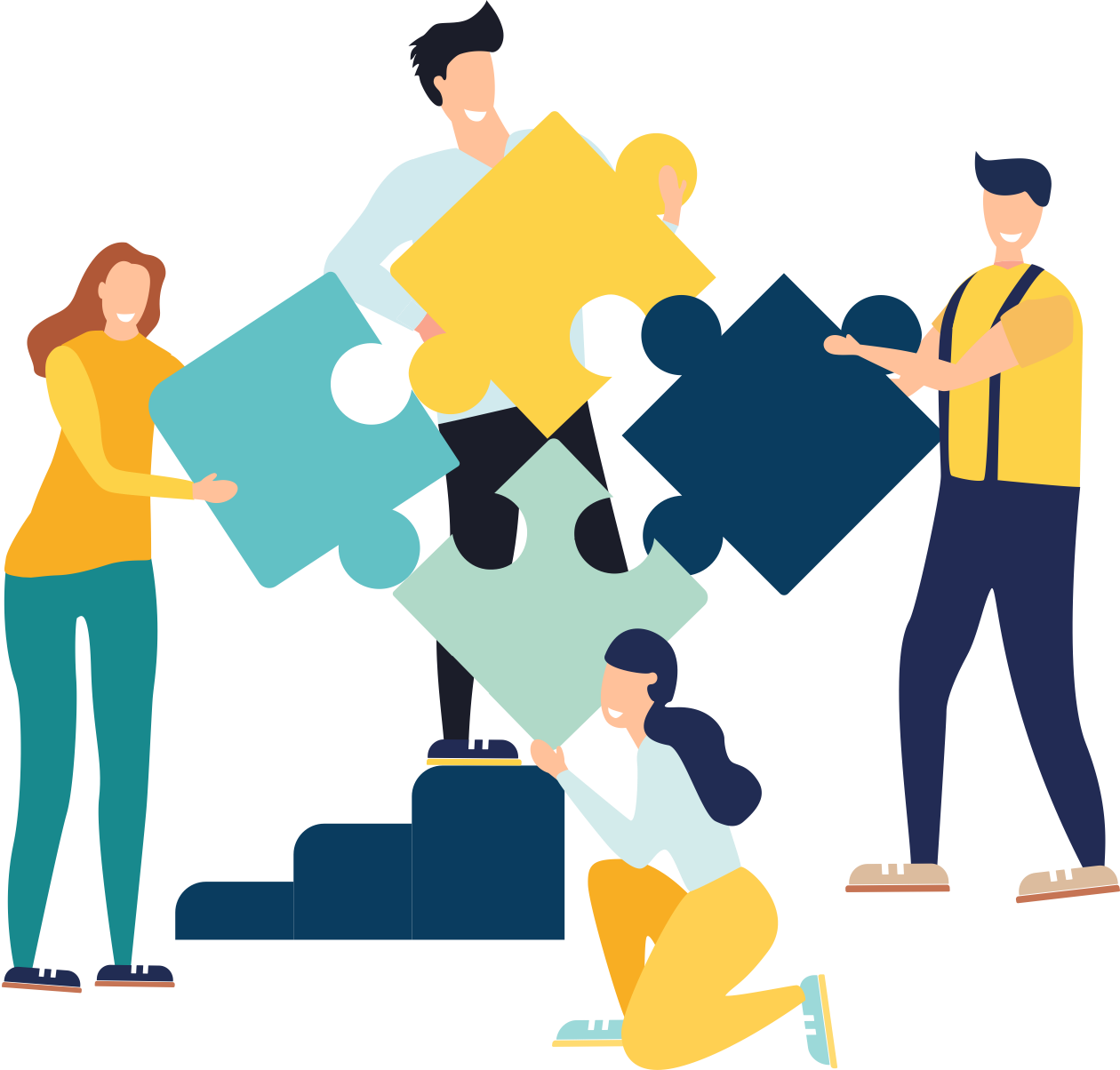 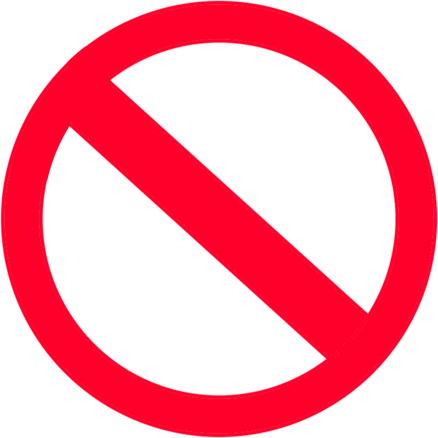 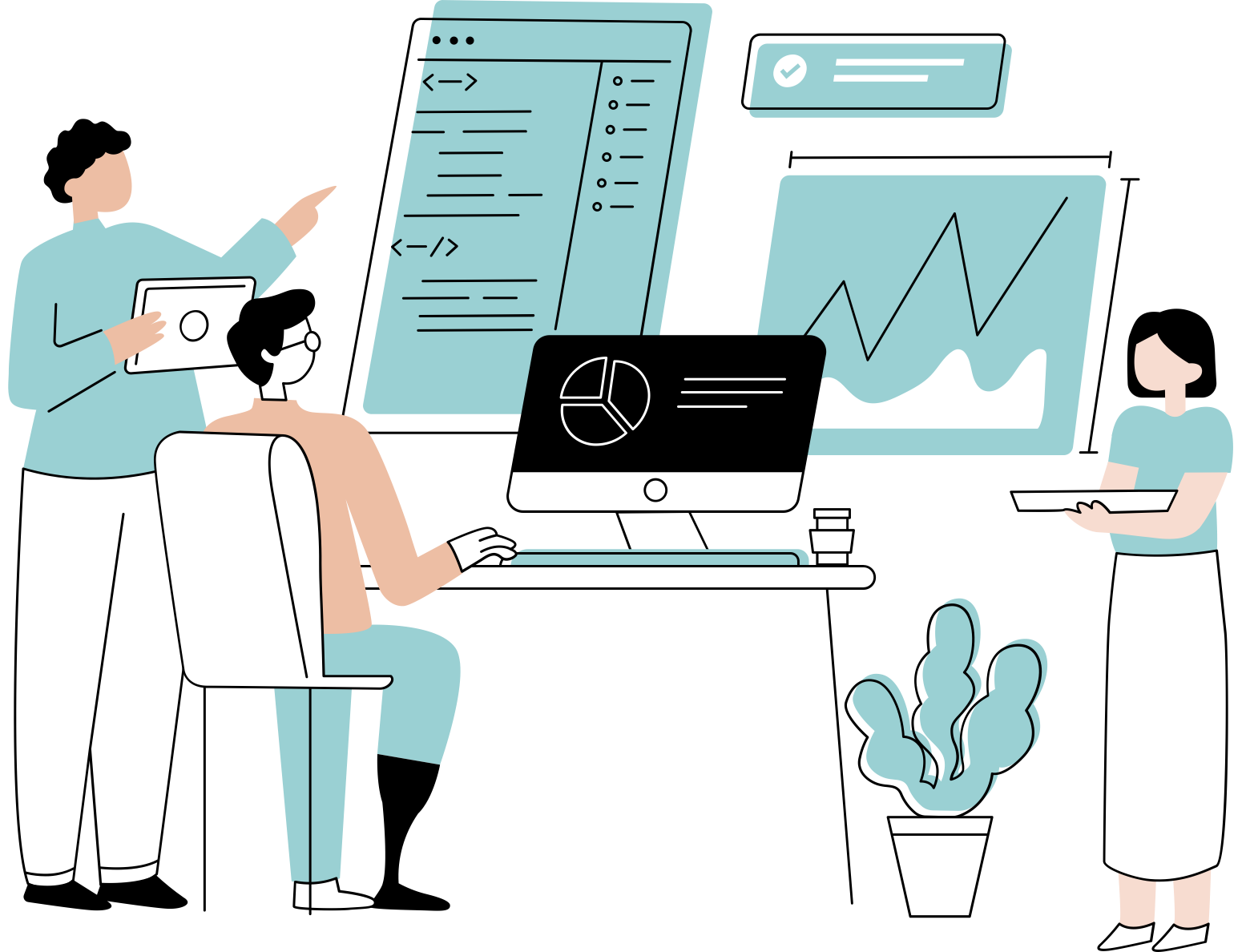 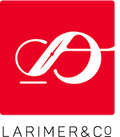 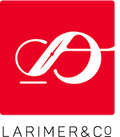 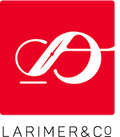 CREATIVE CLOUD FOR TEAMS
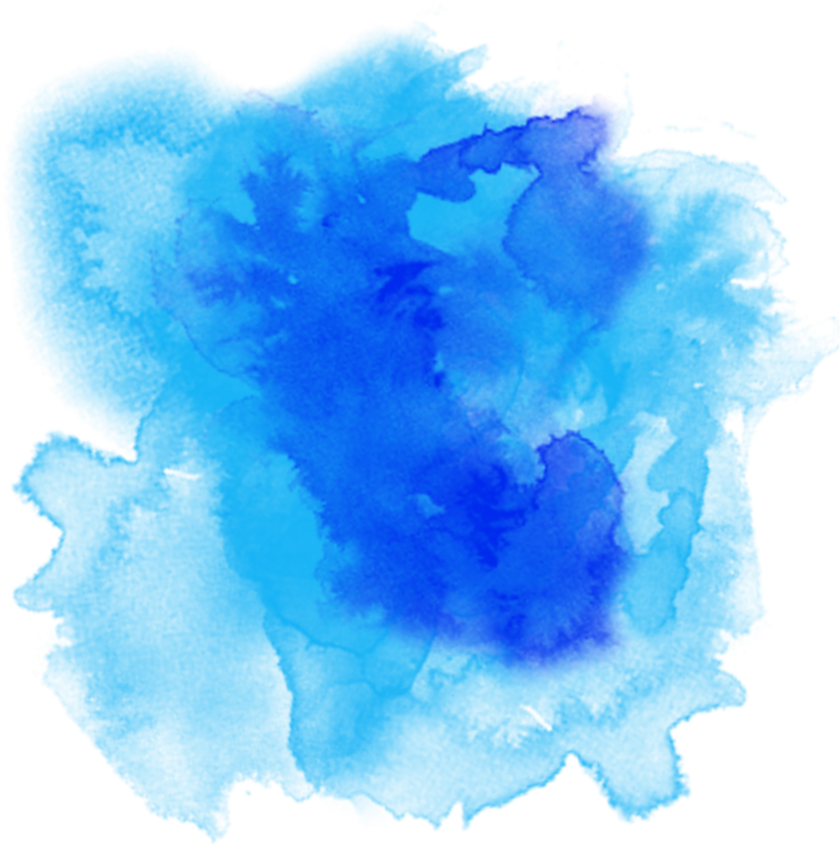 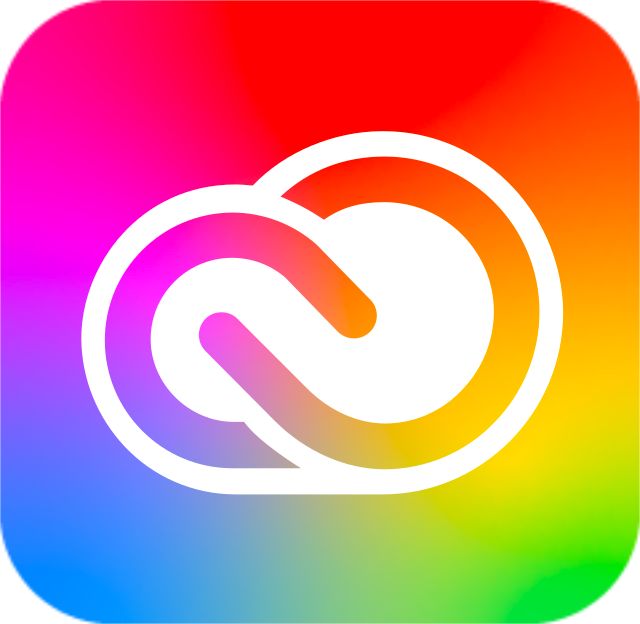 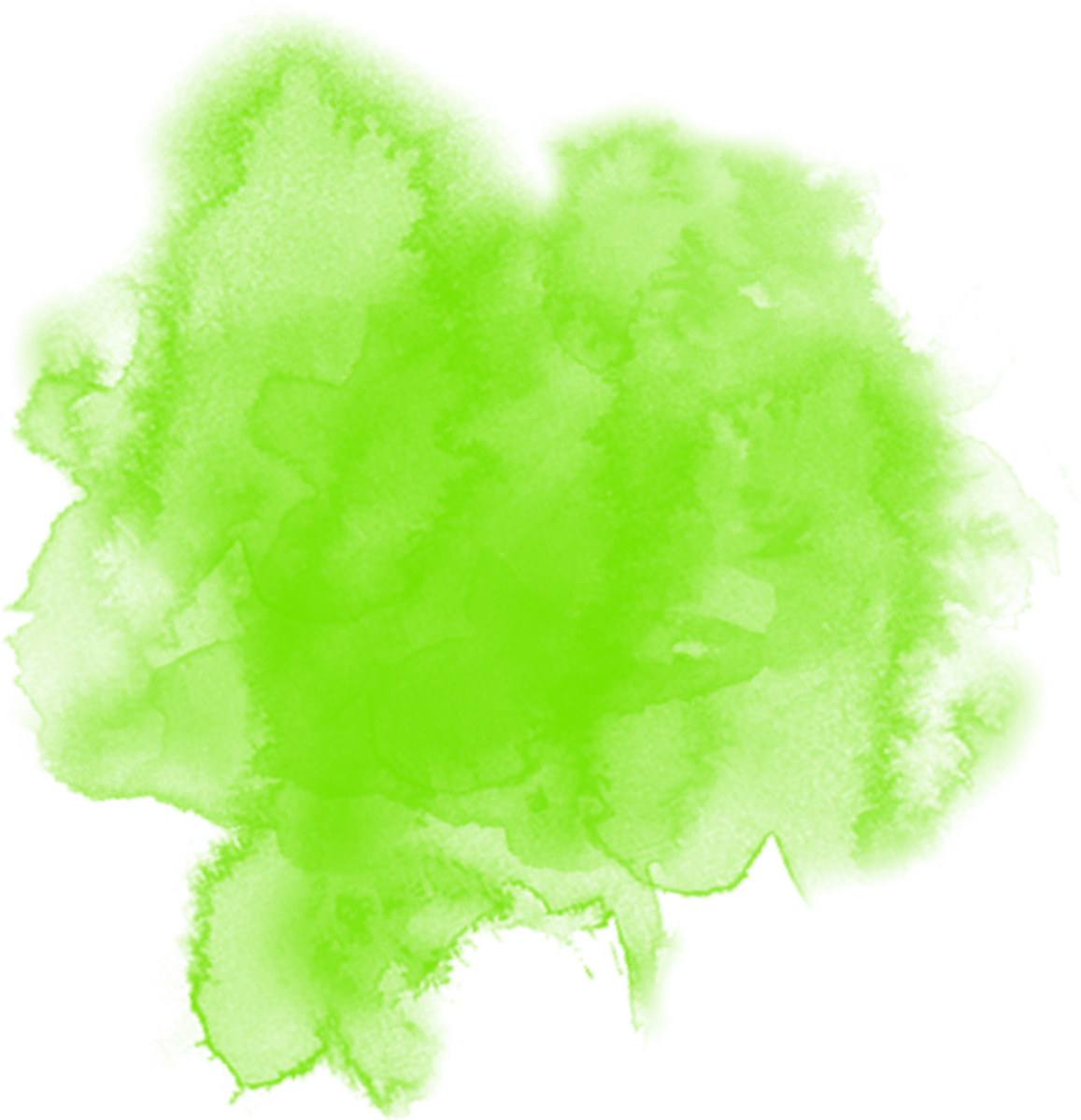 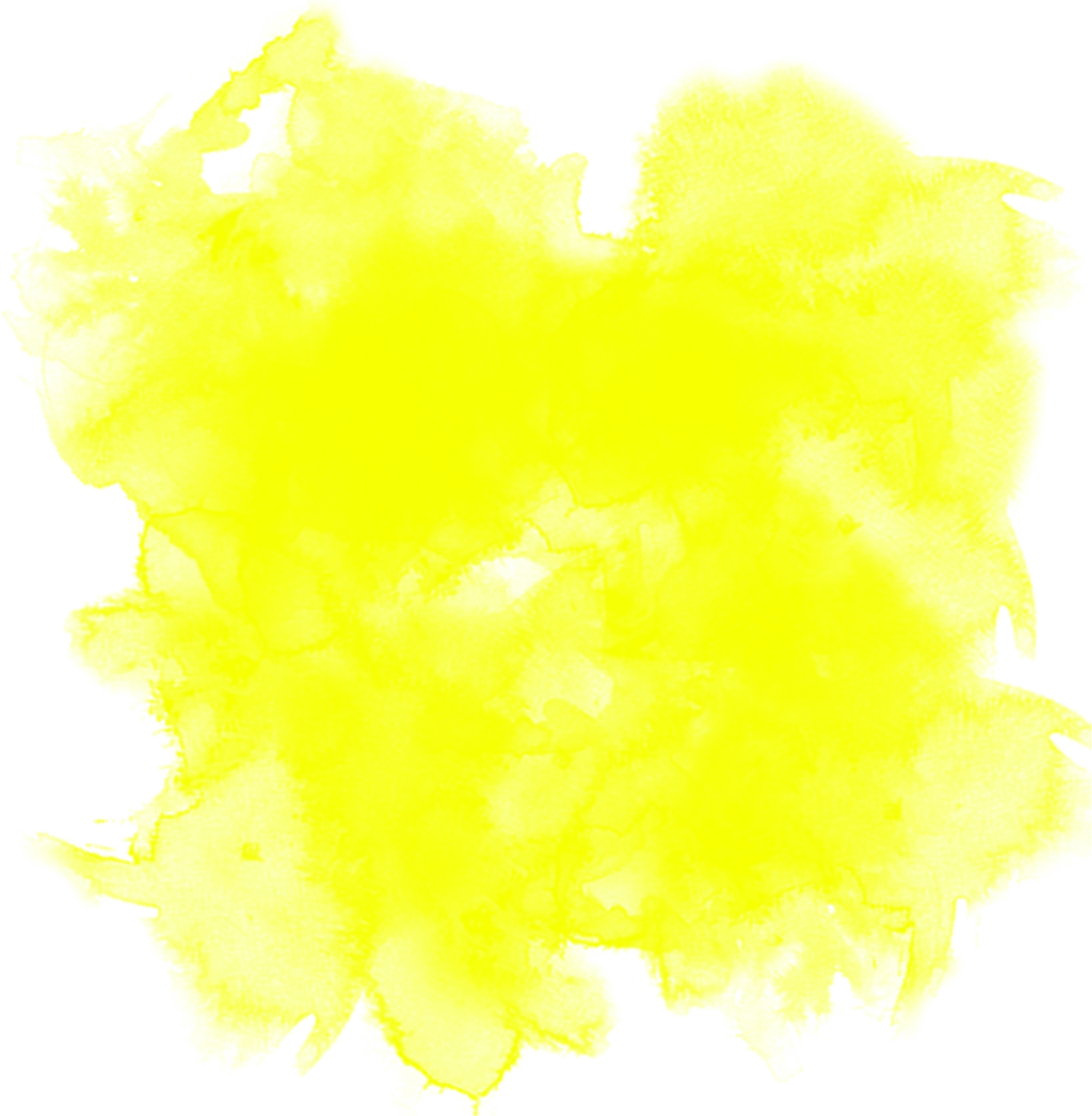 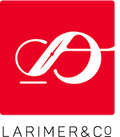 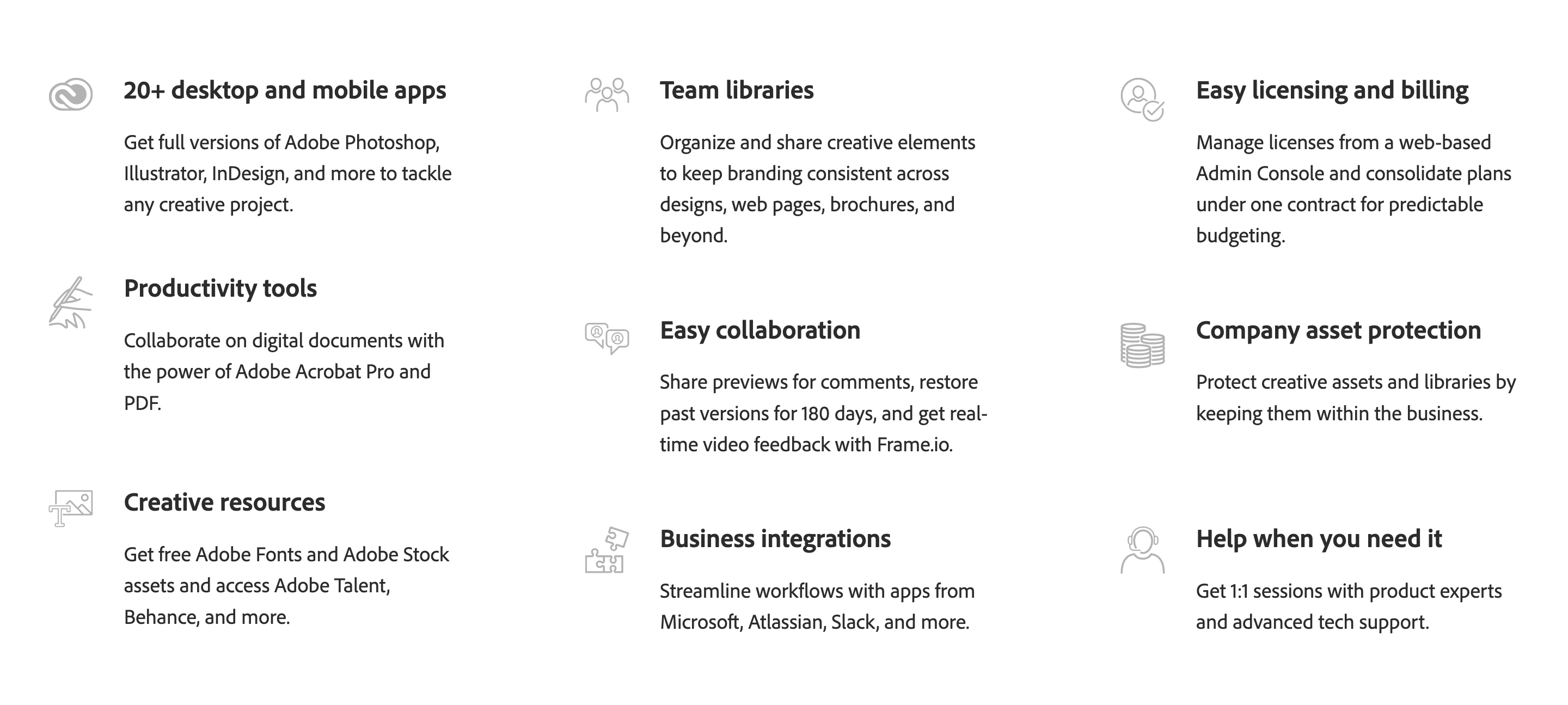 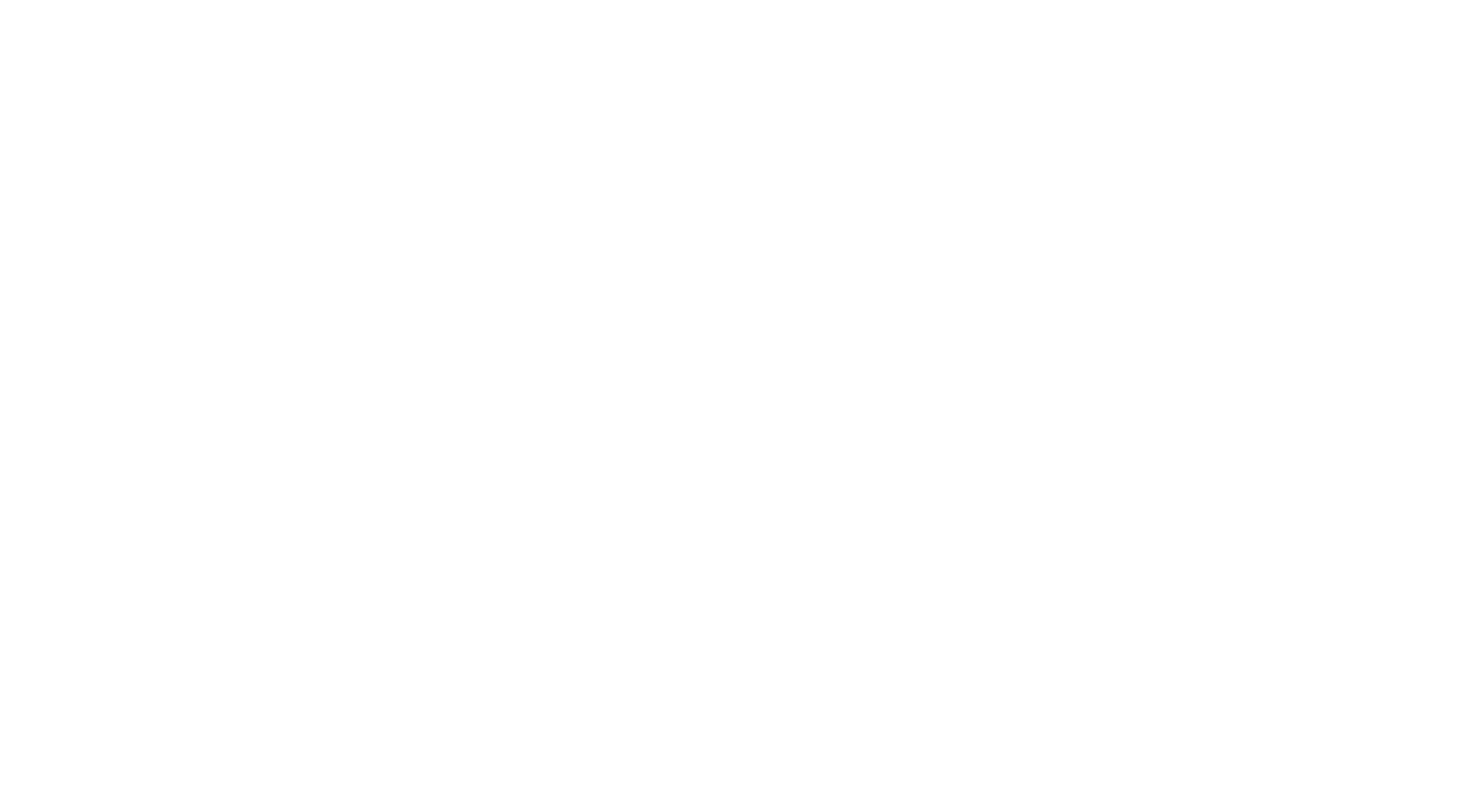 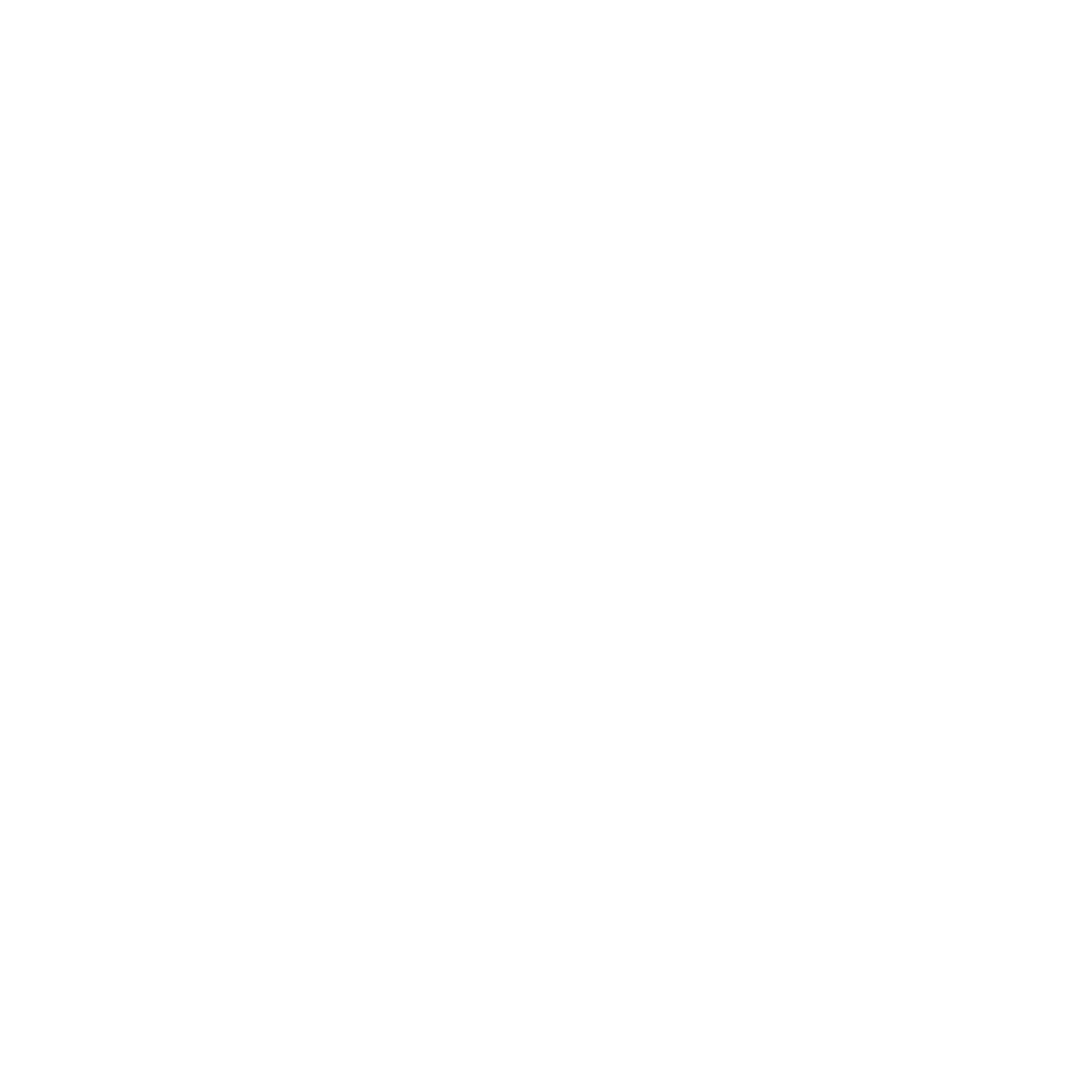 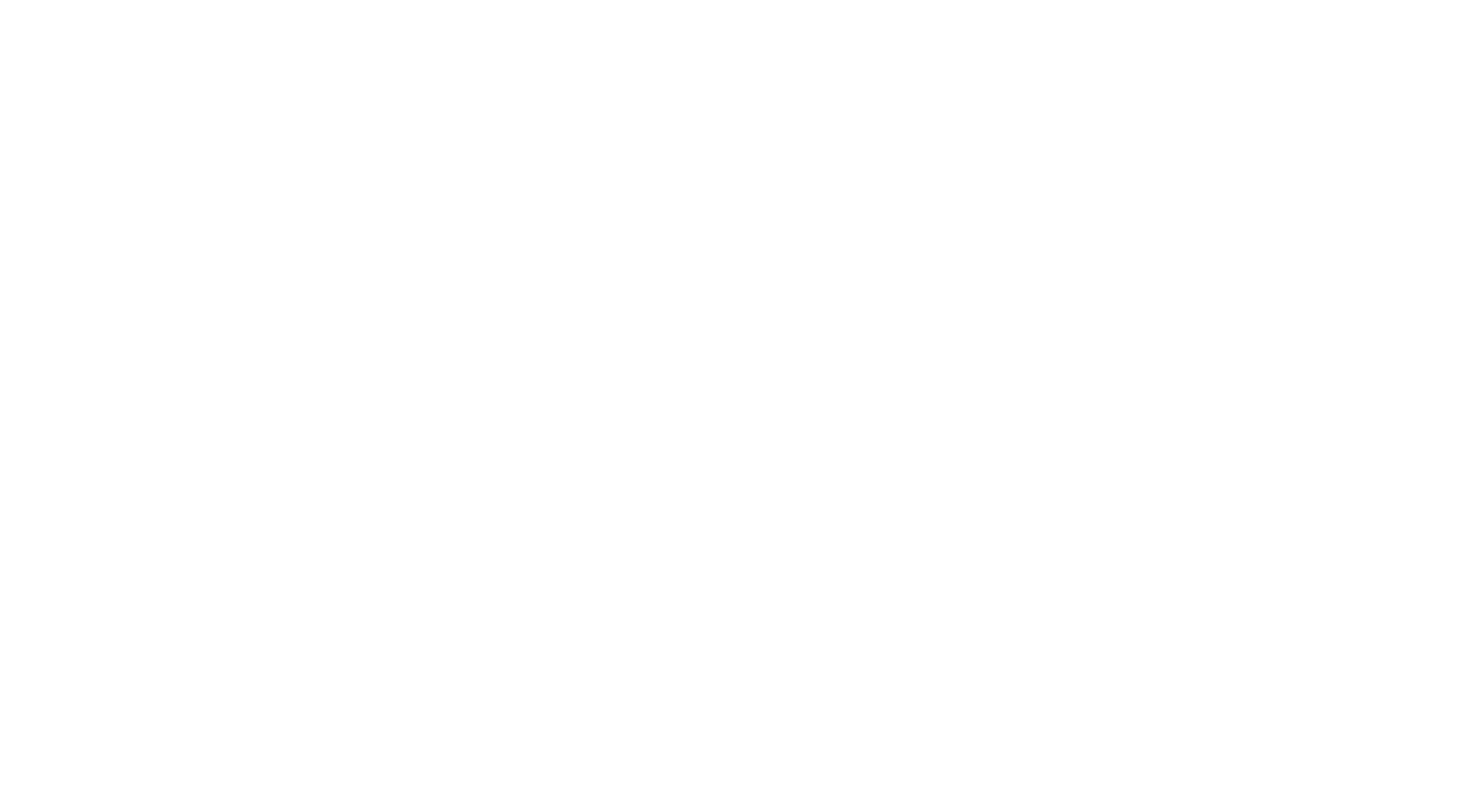 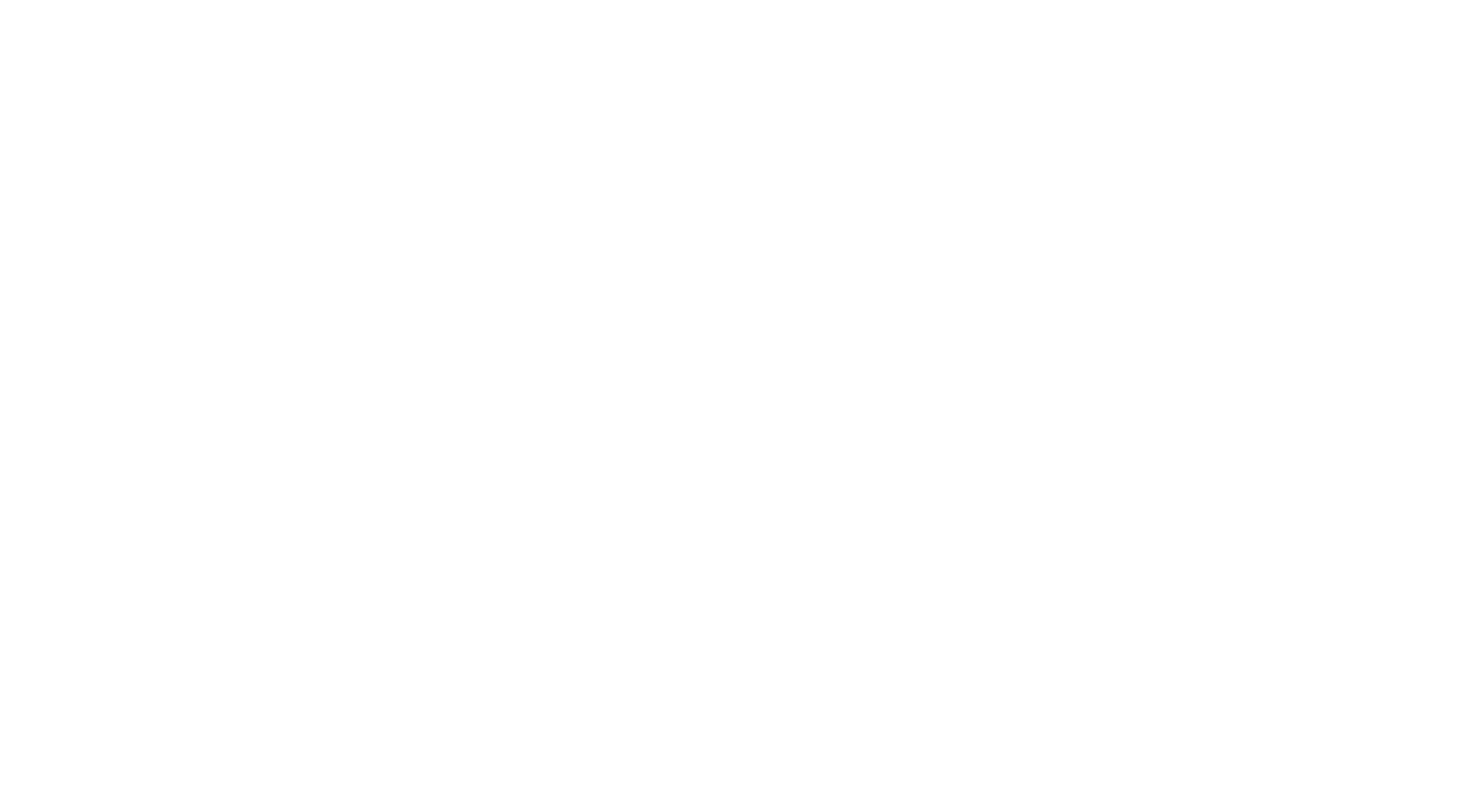 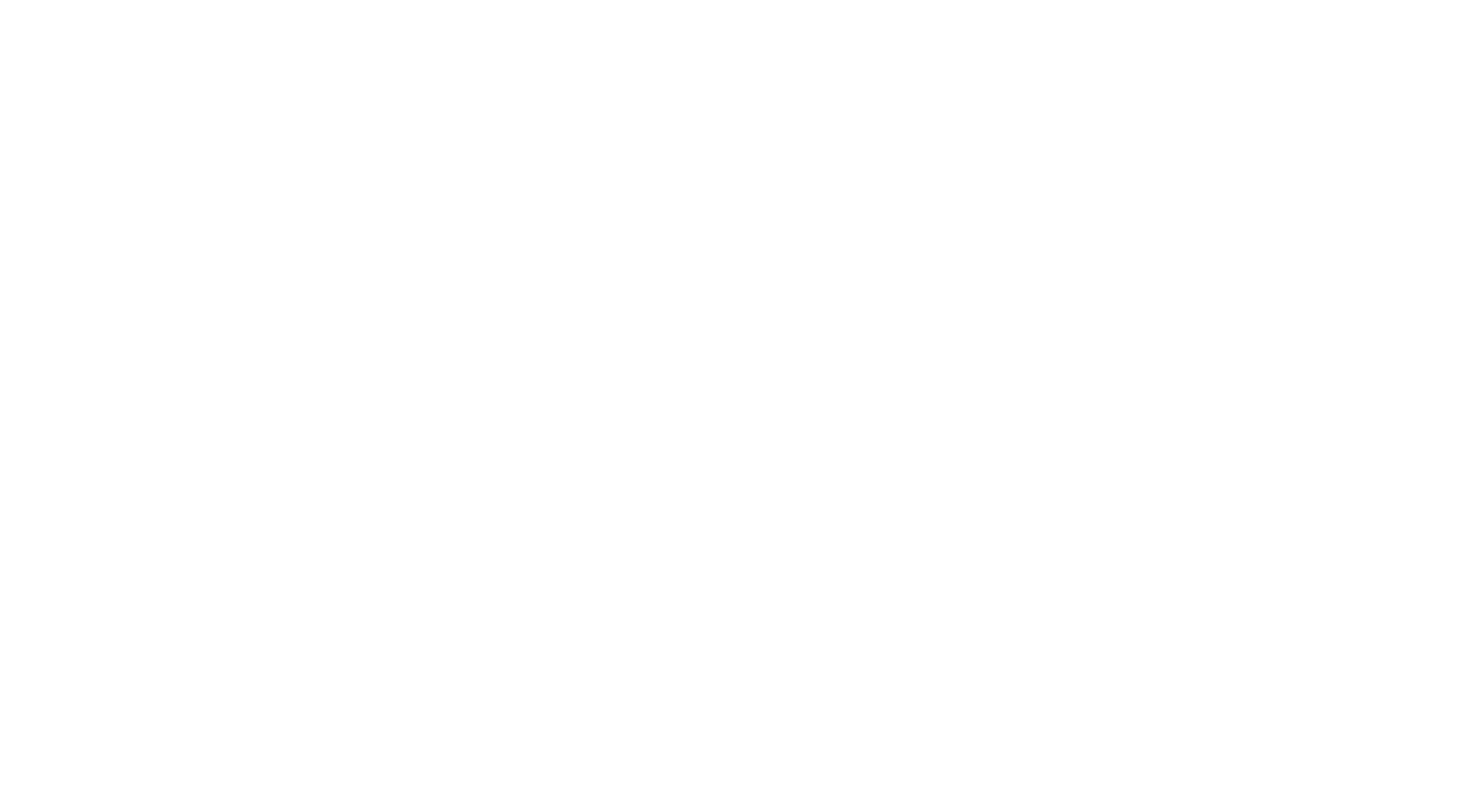 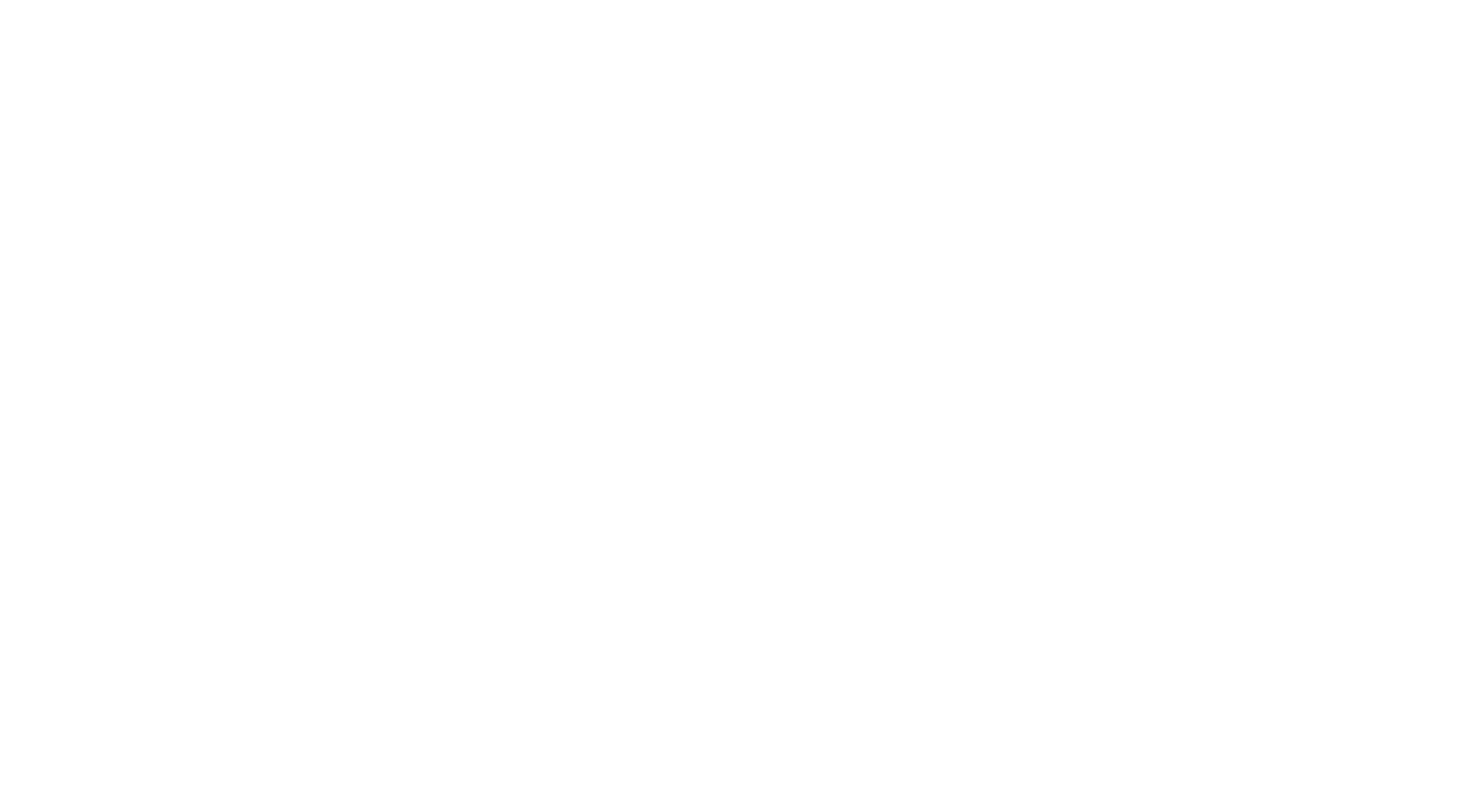 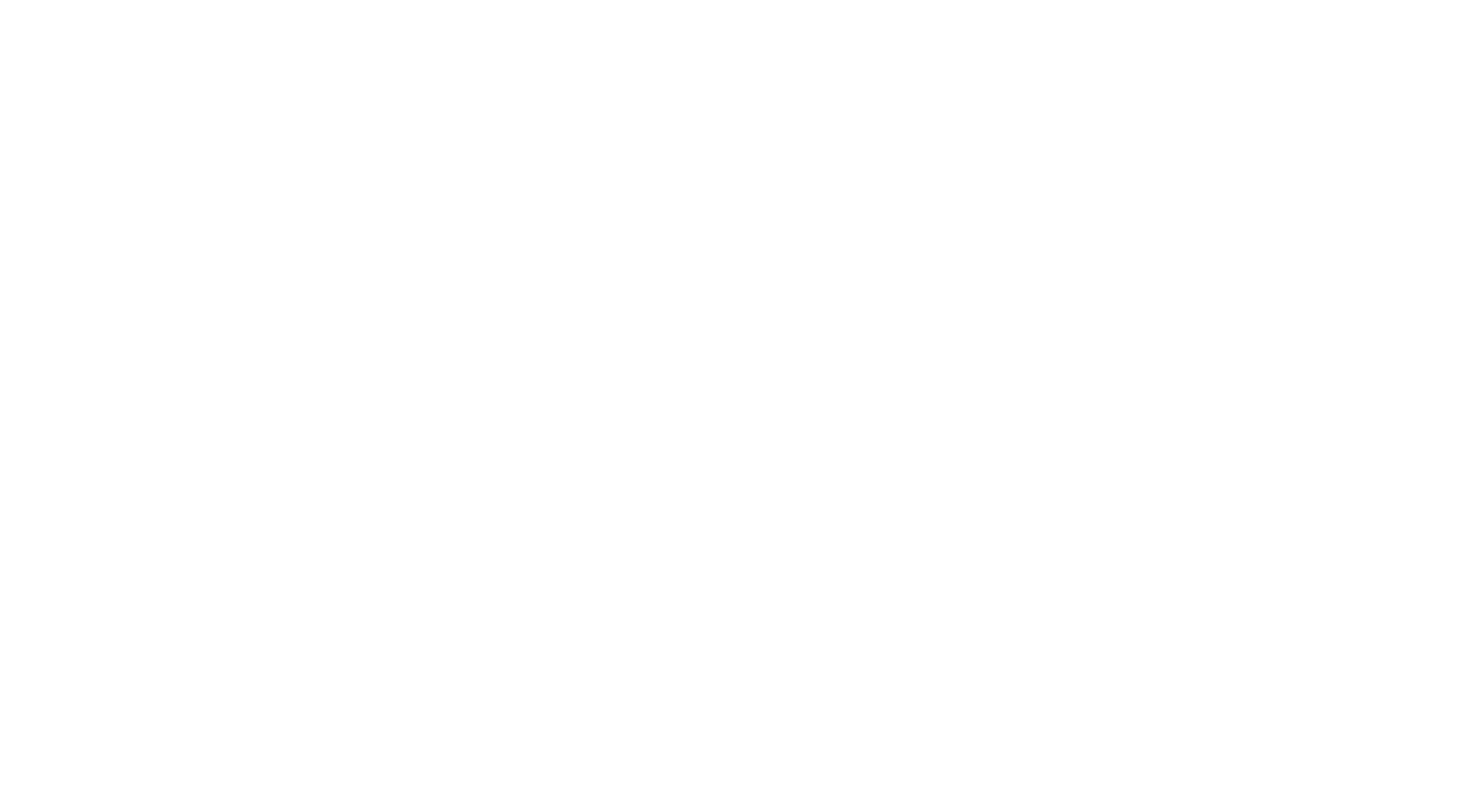 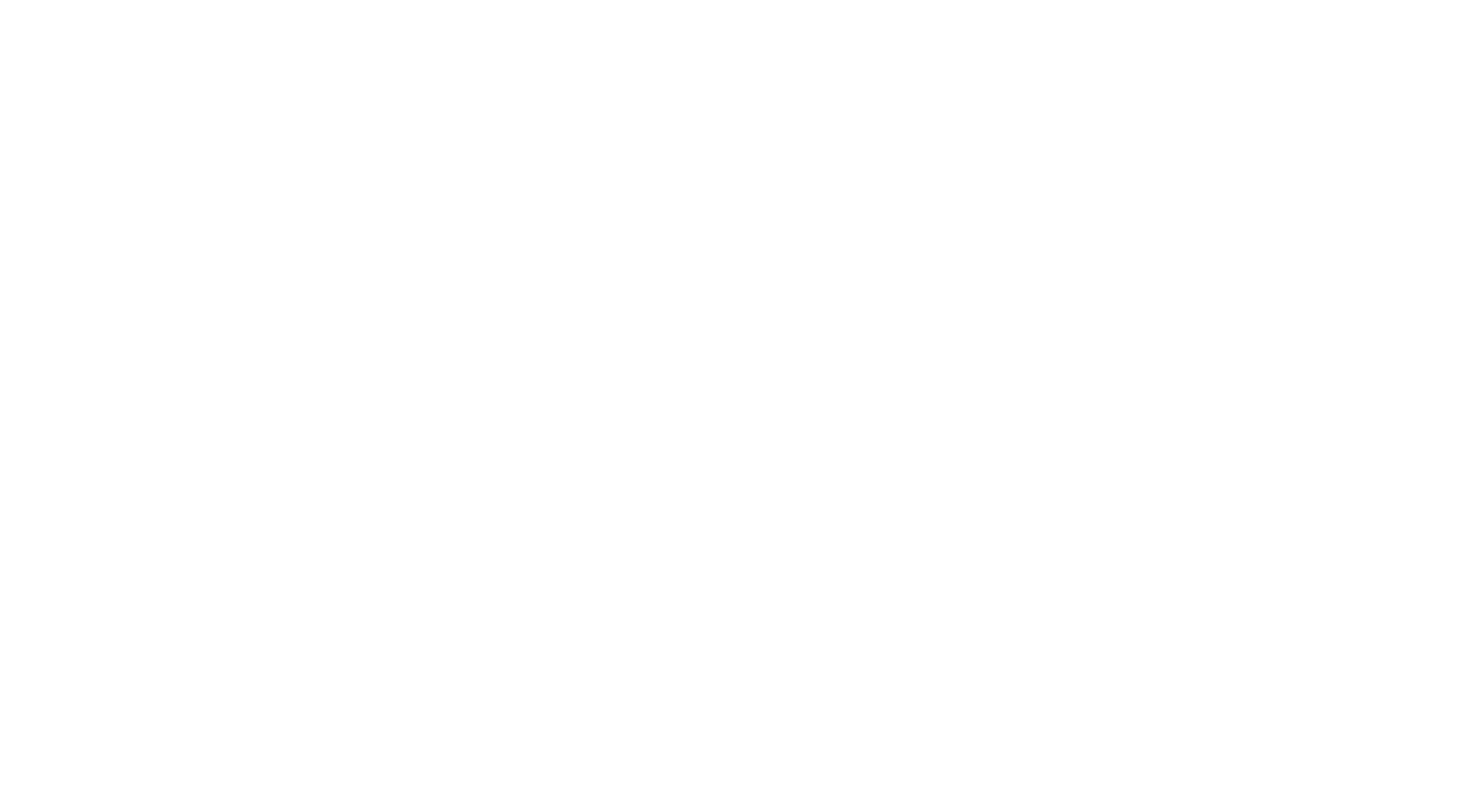 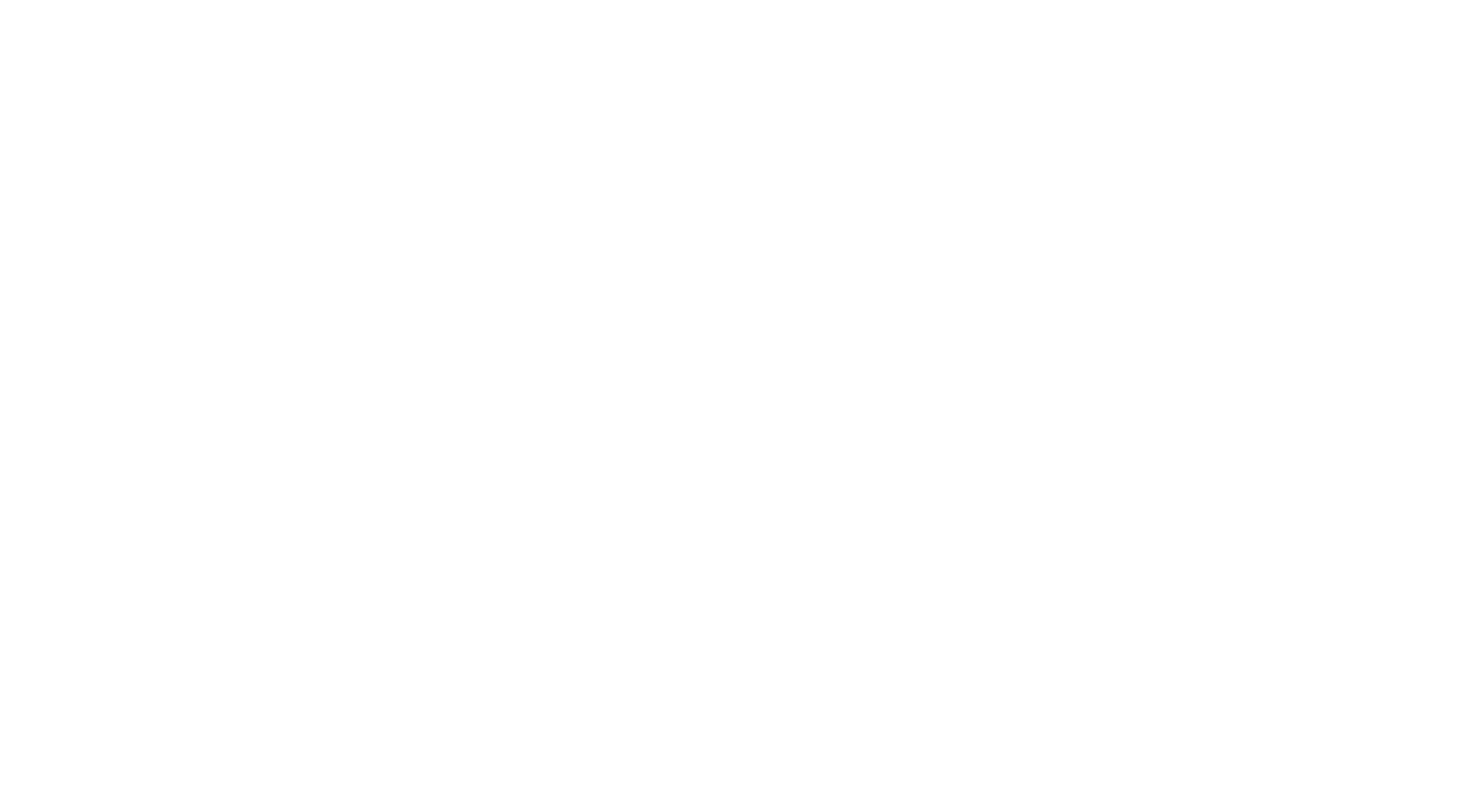 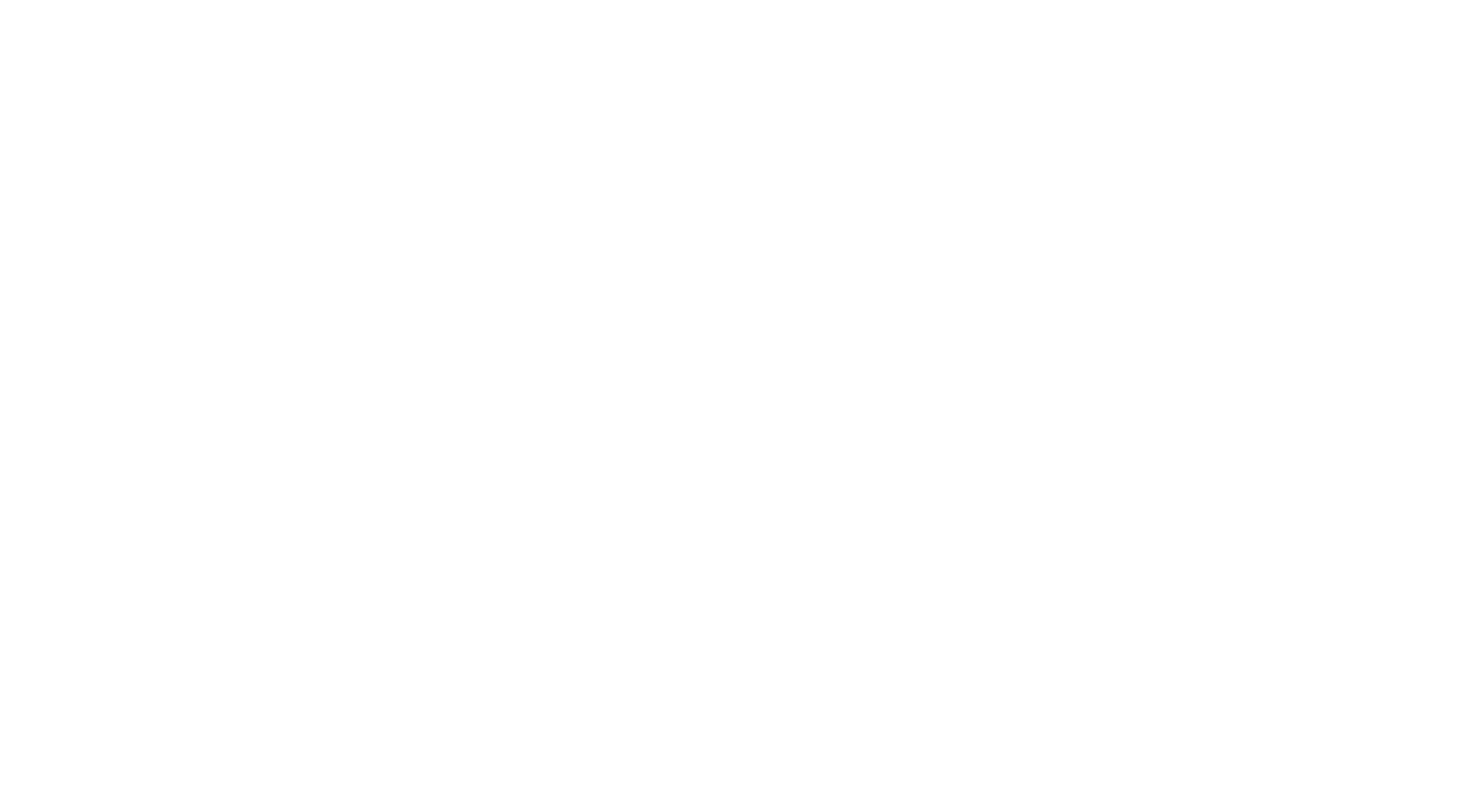 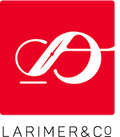 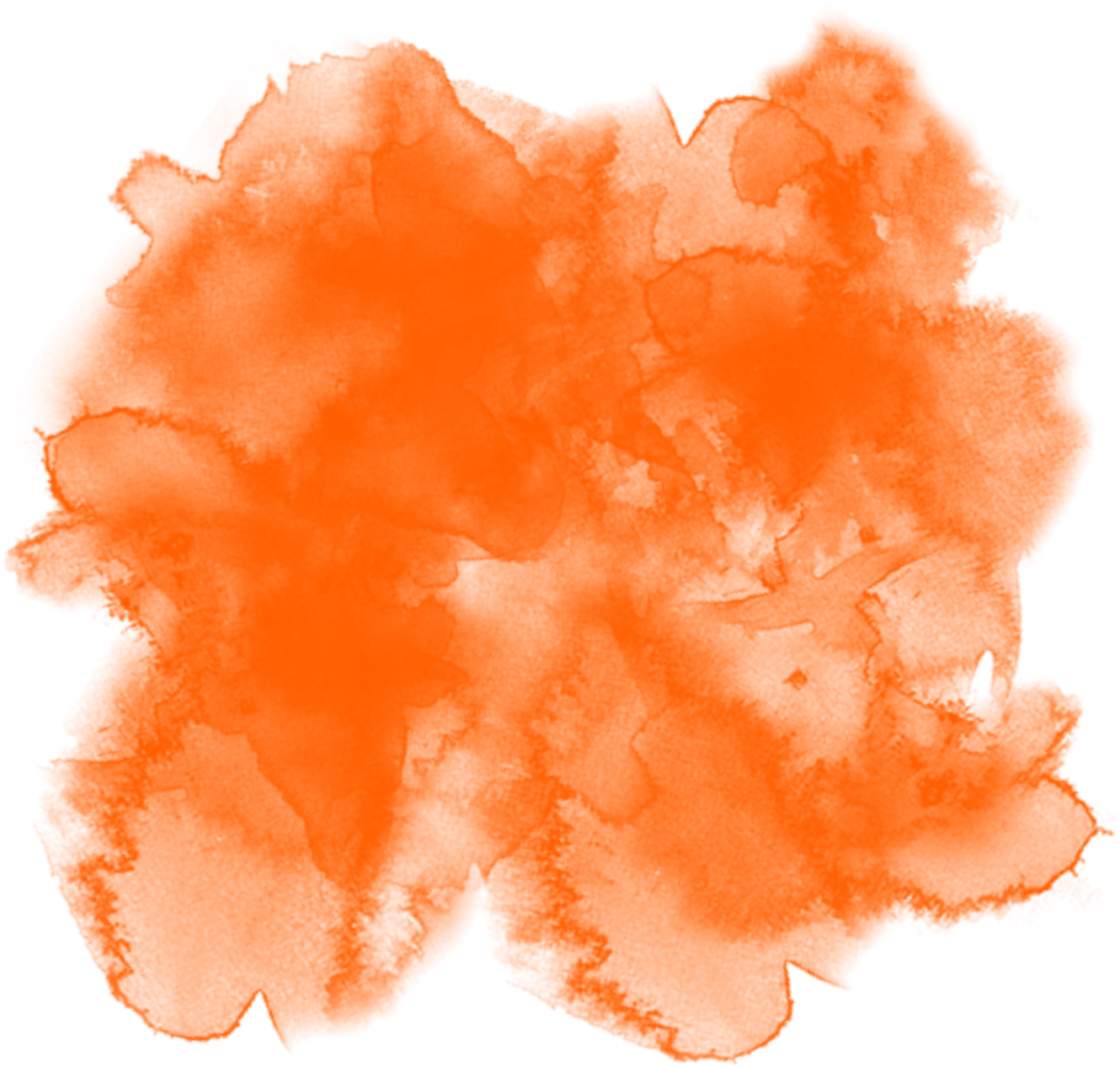 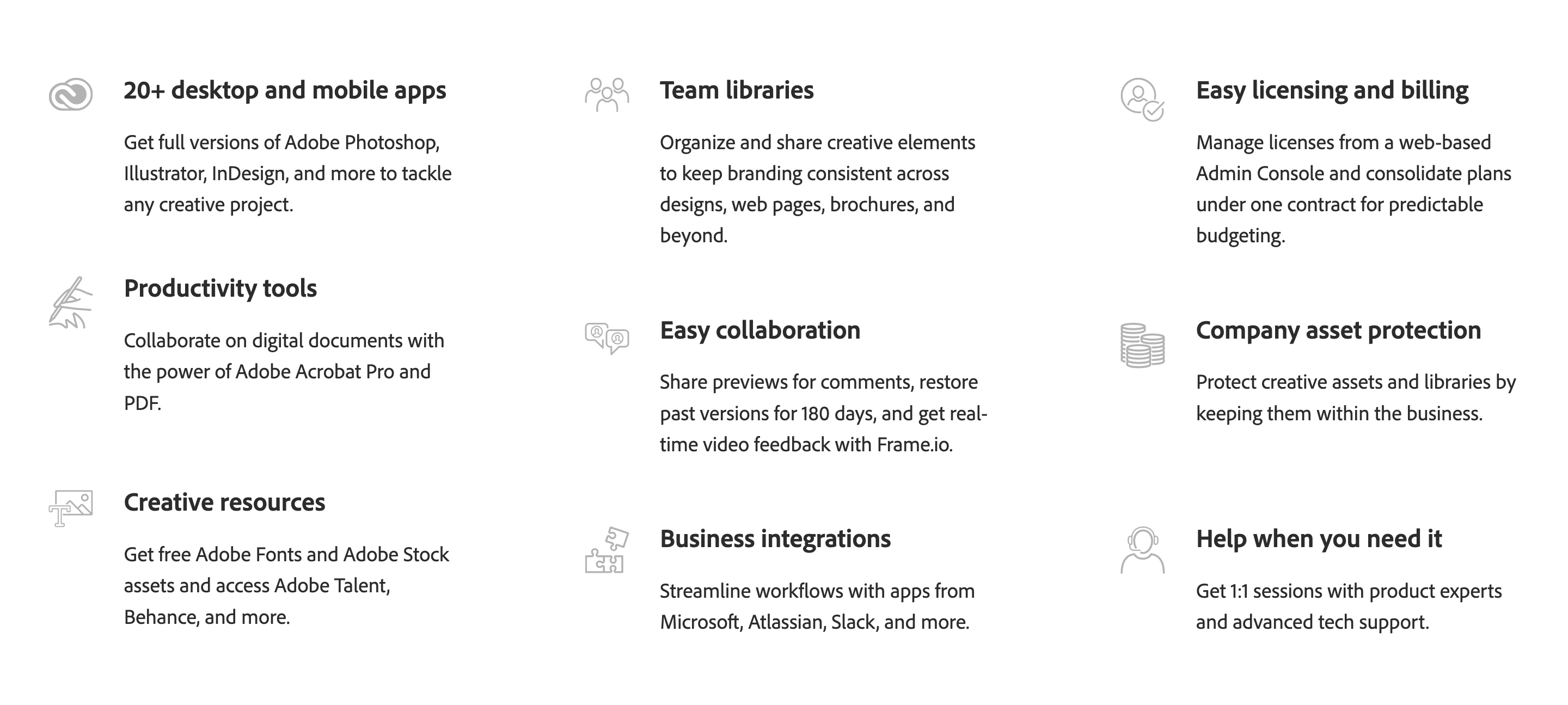 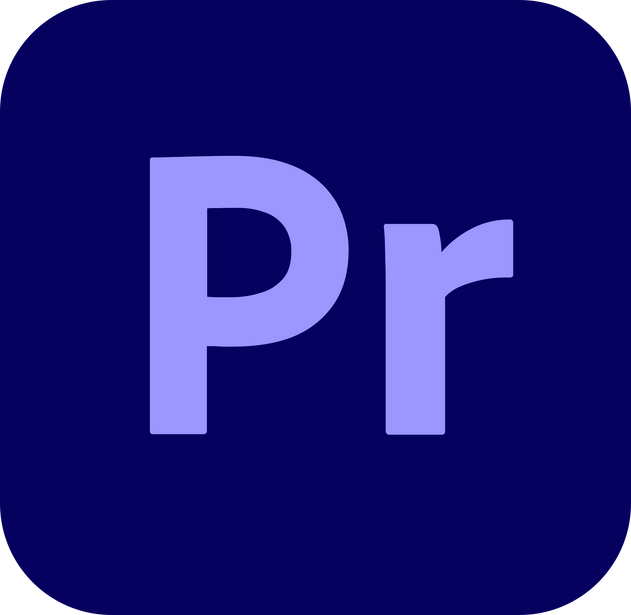 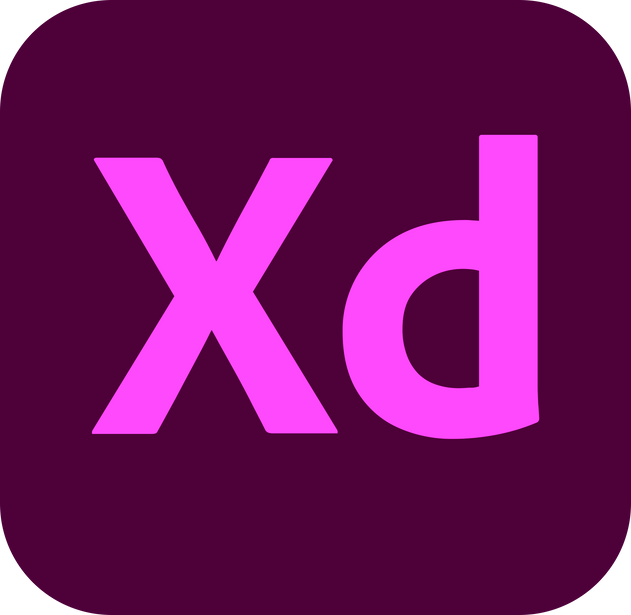 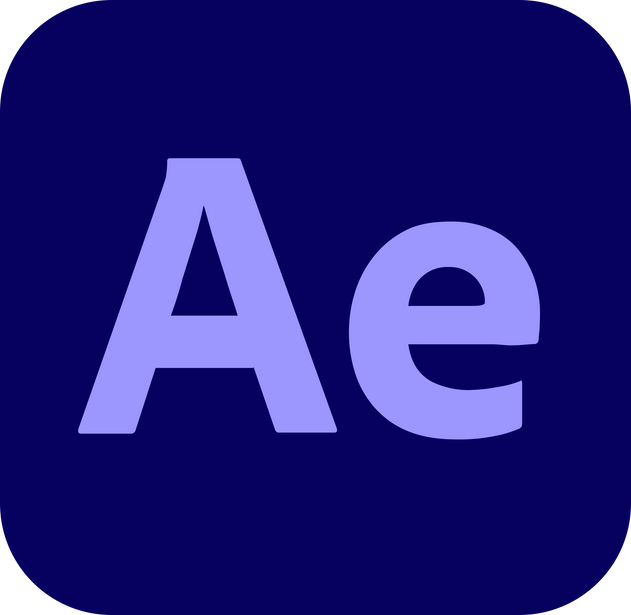 After Effects
Premiere Pro
Adobe XD
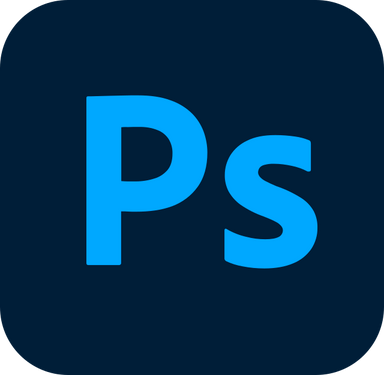 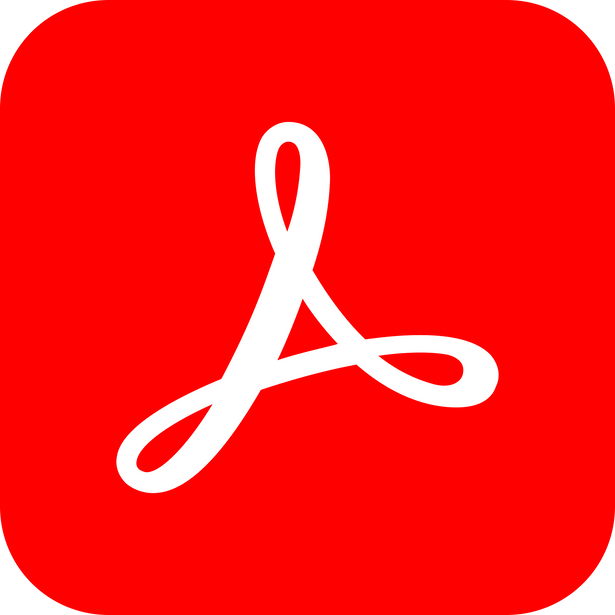 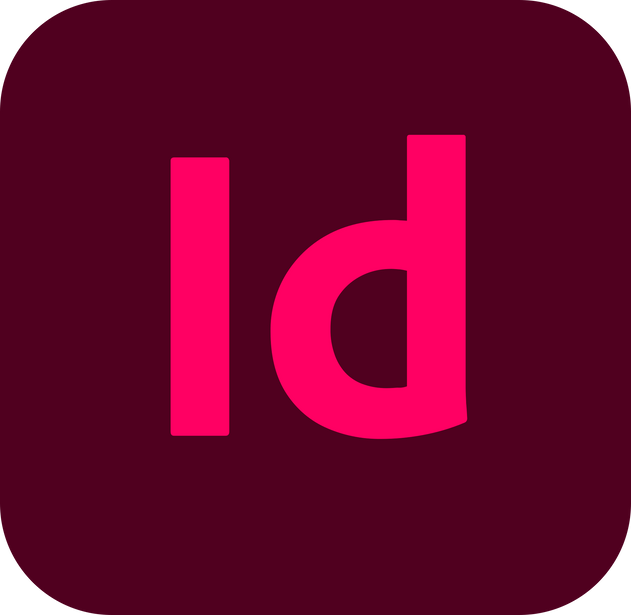 InDesign
Photoshop
Acrobat Pro
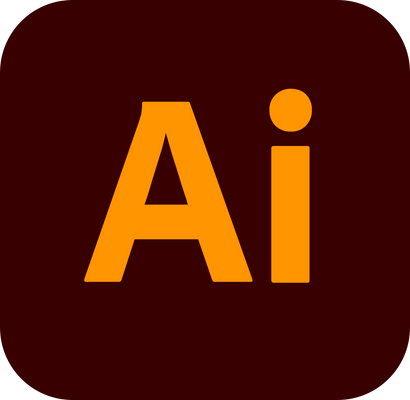 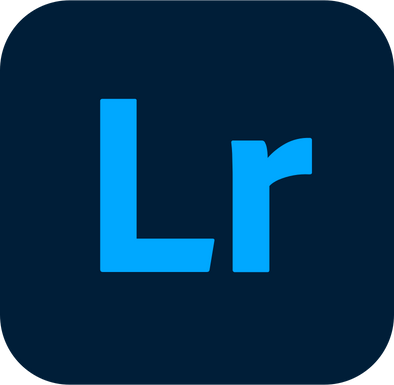 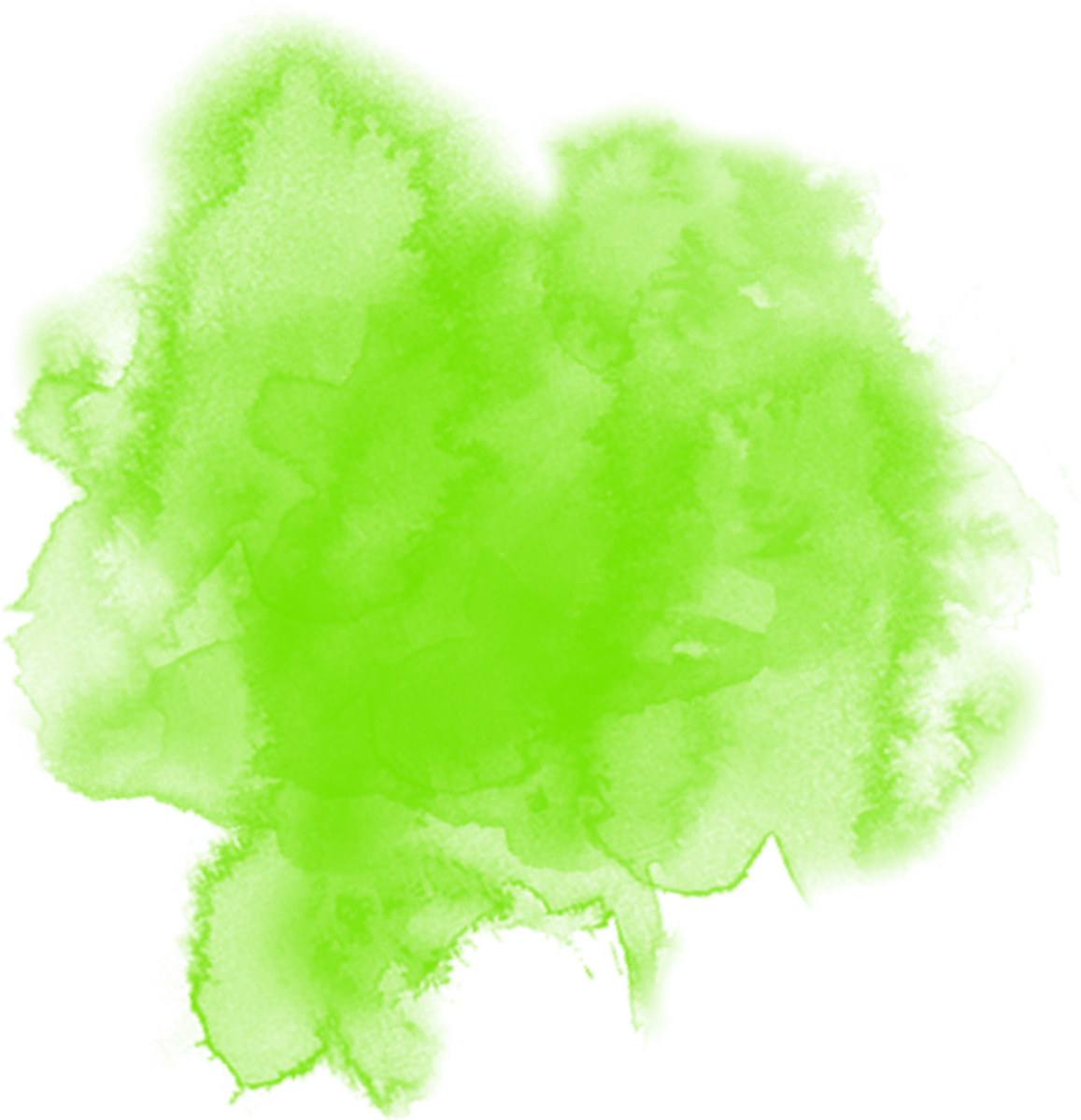 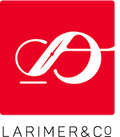 Illustattor
Lightroom
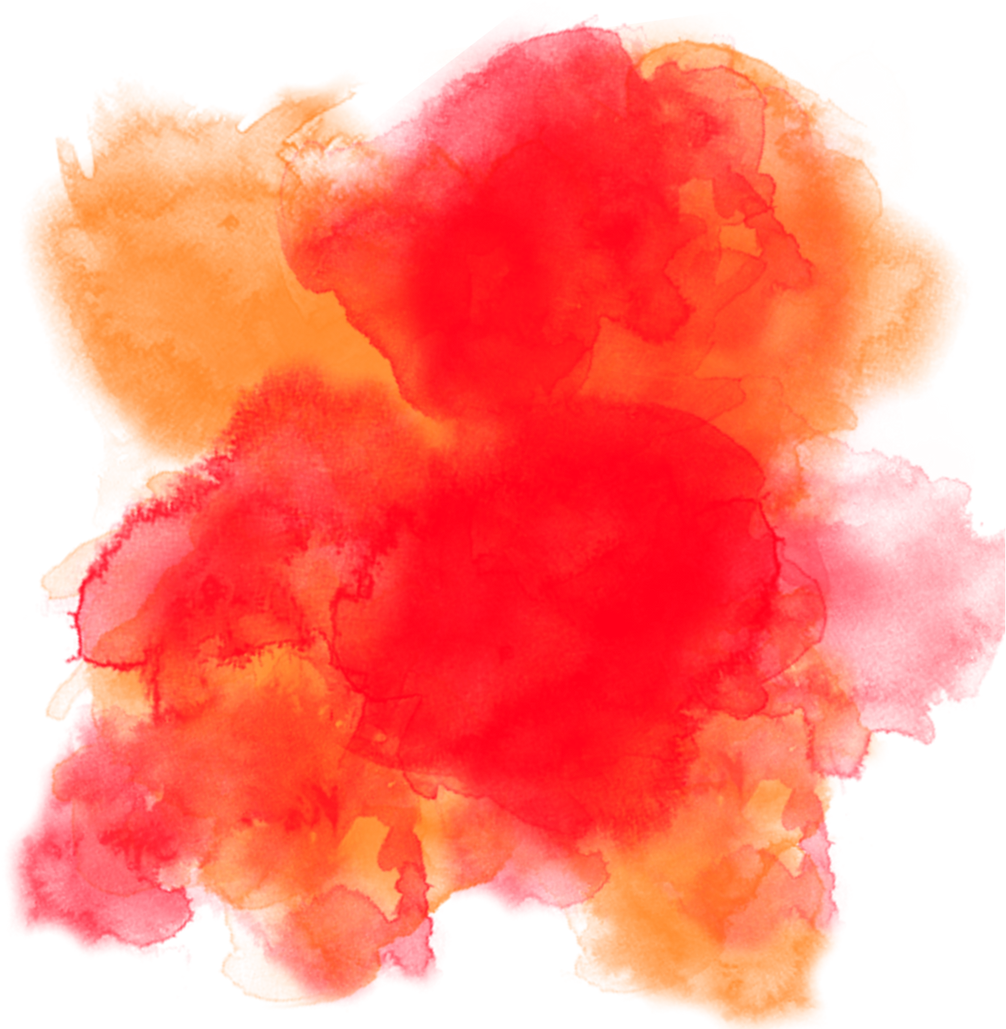 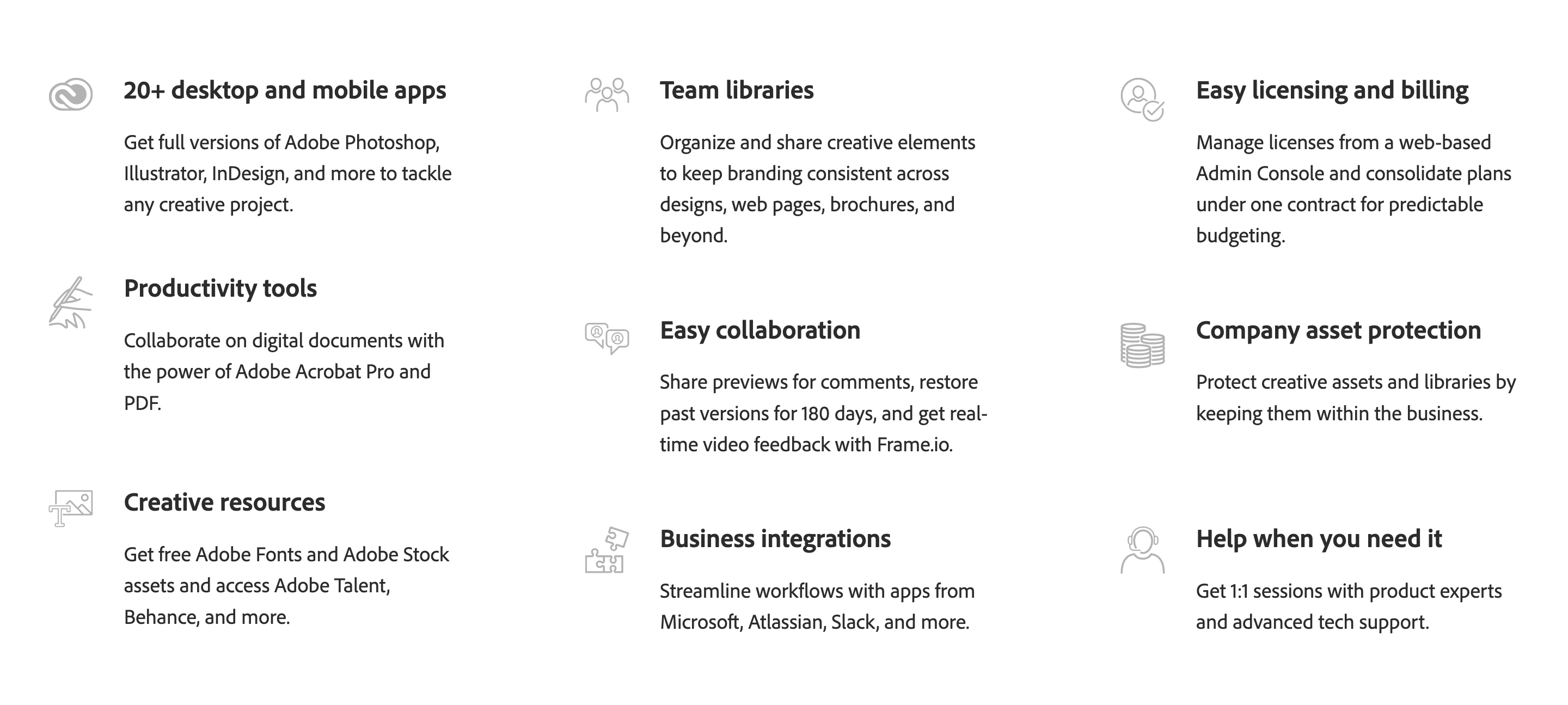 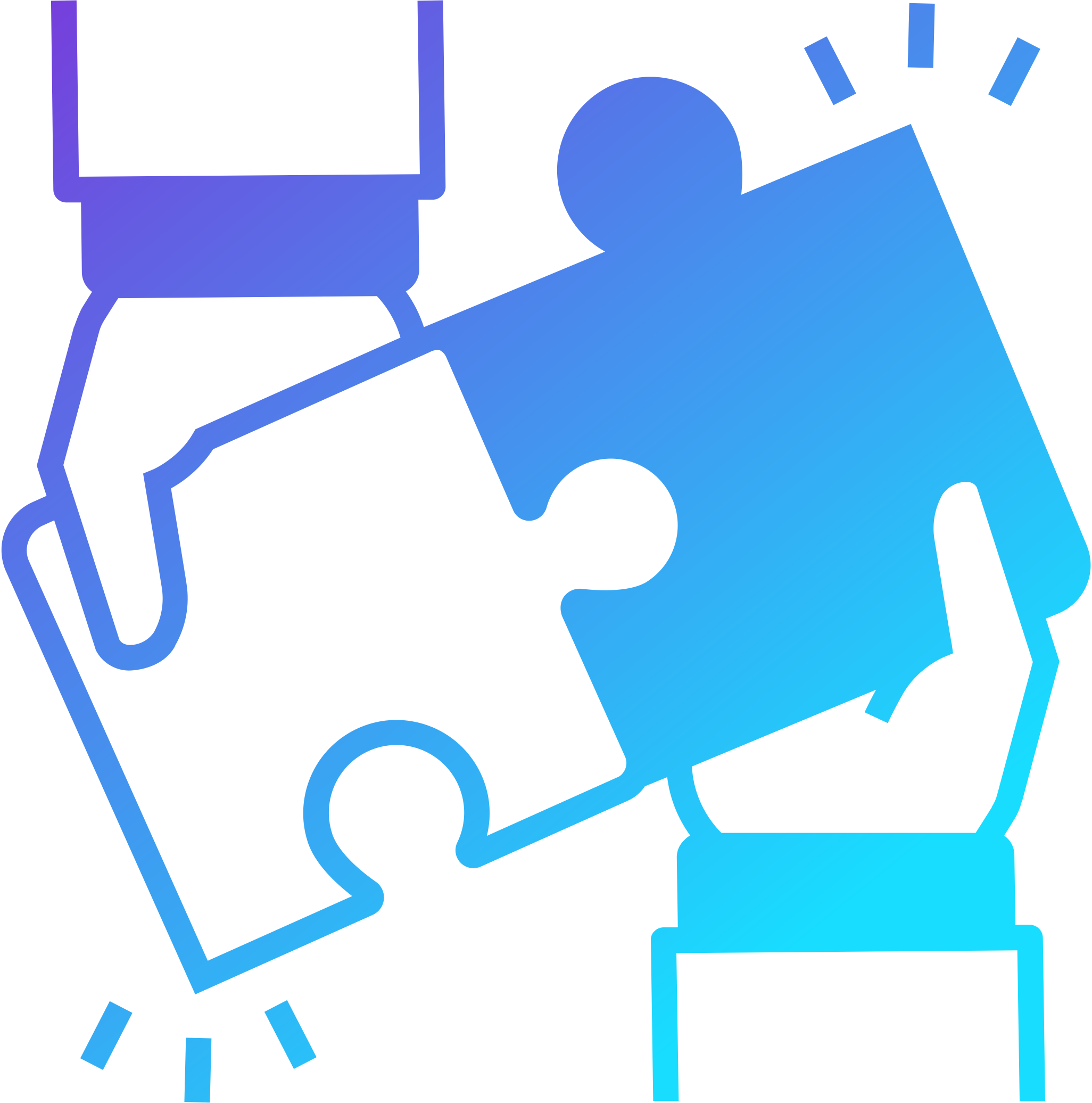 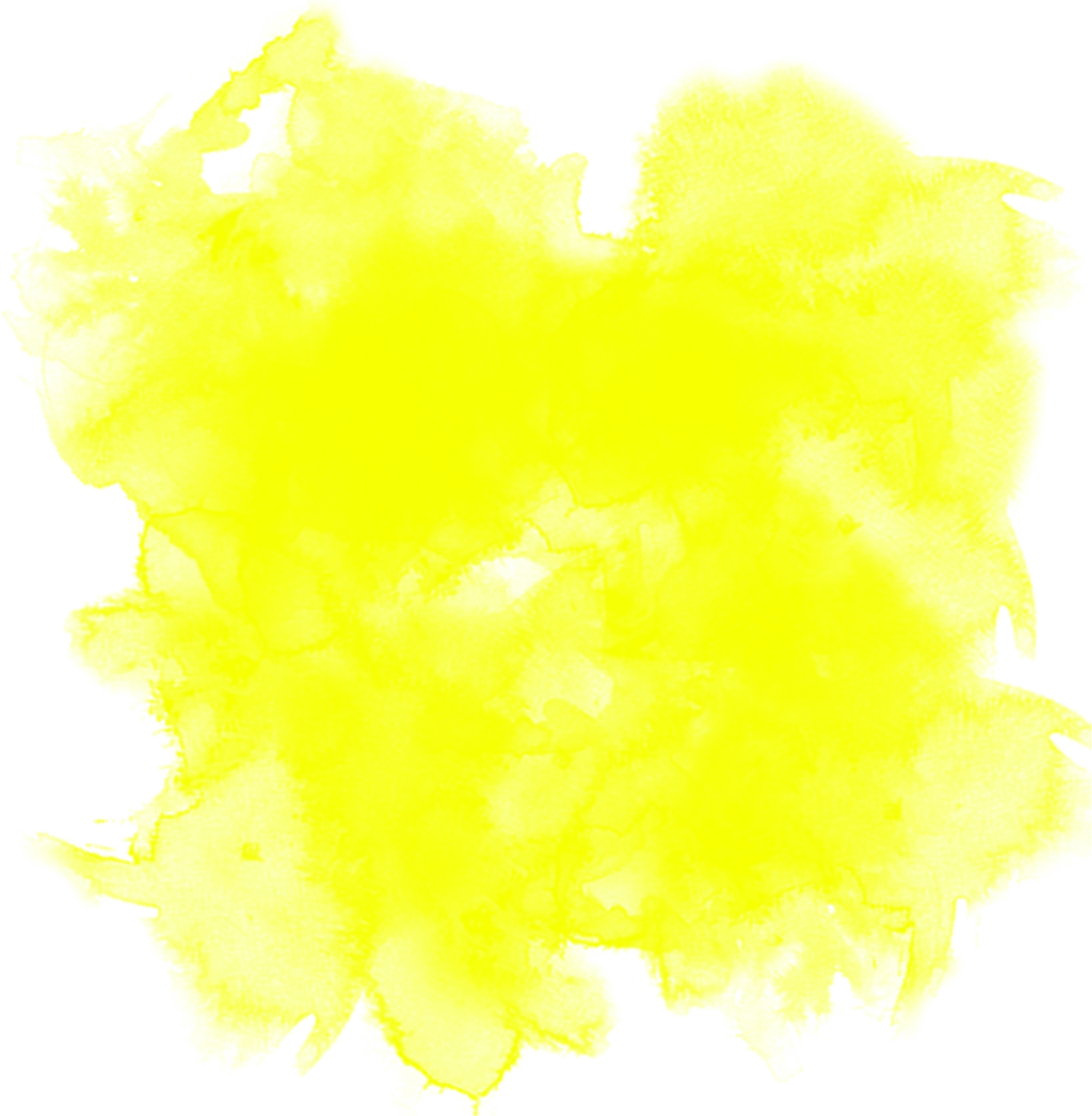 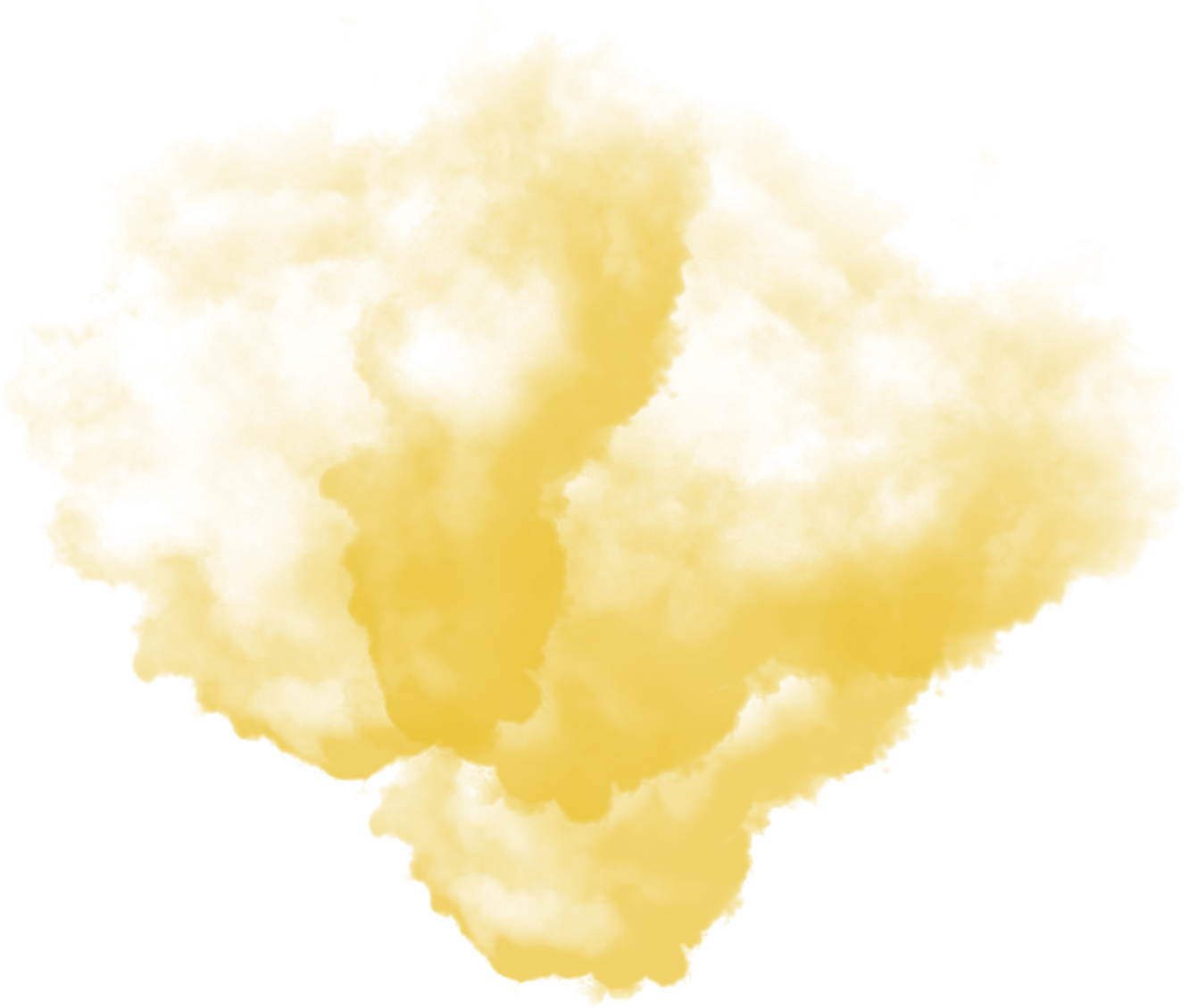 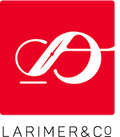 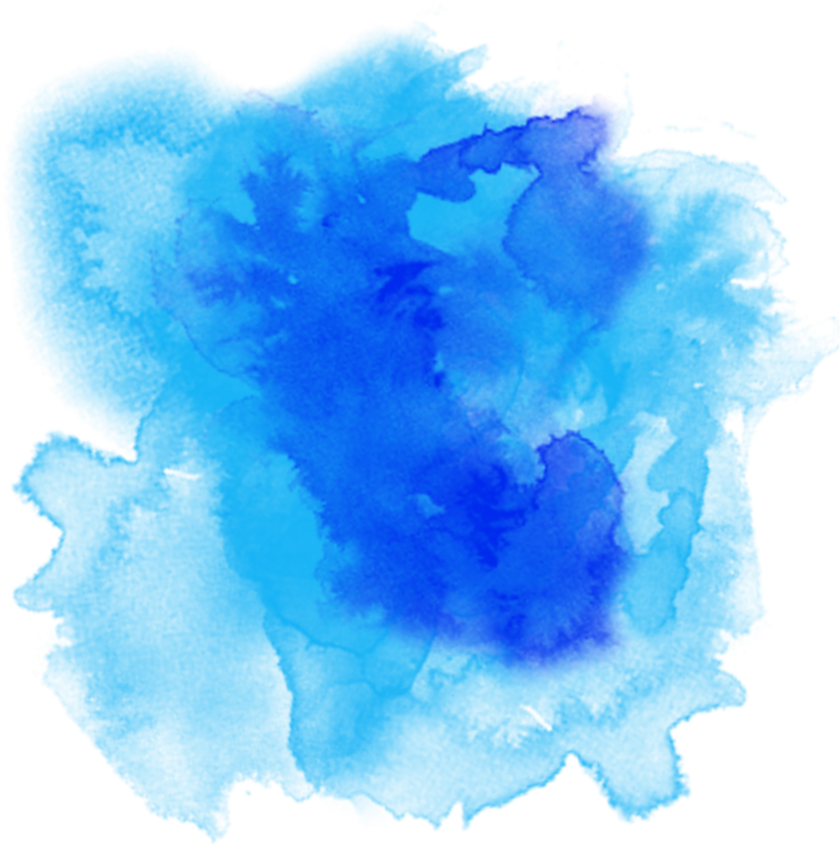 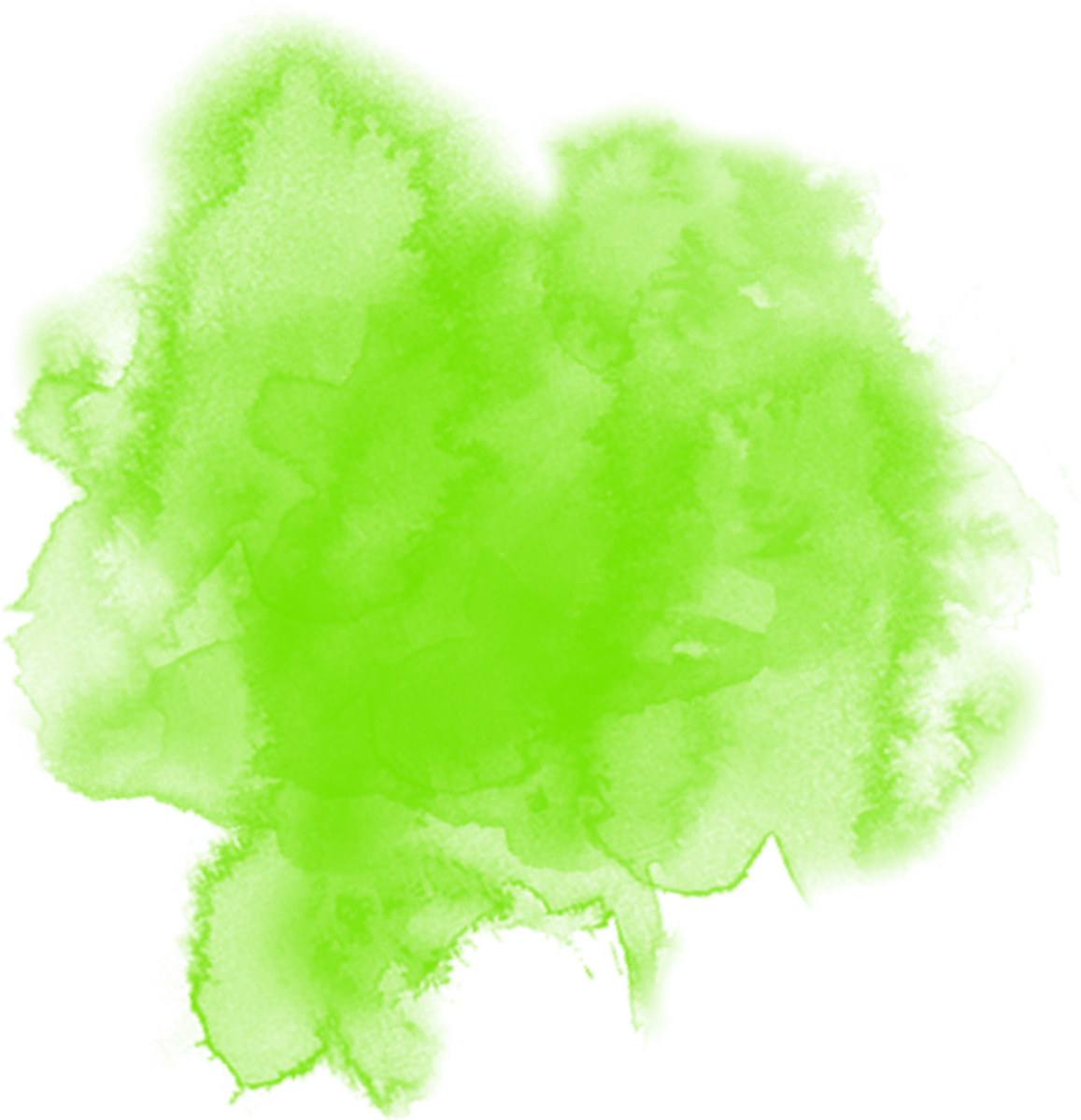 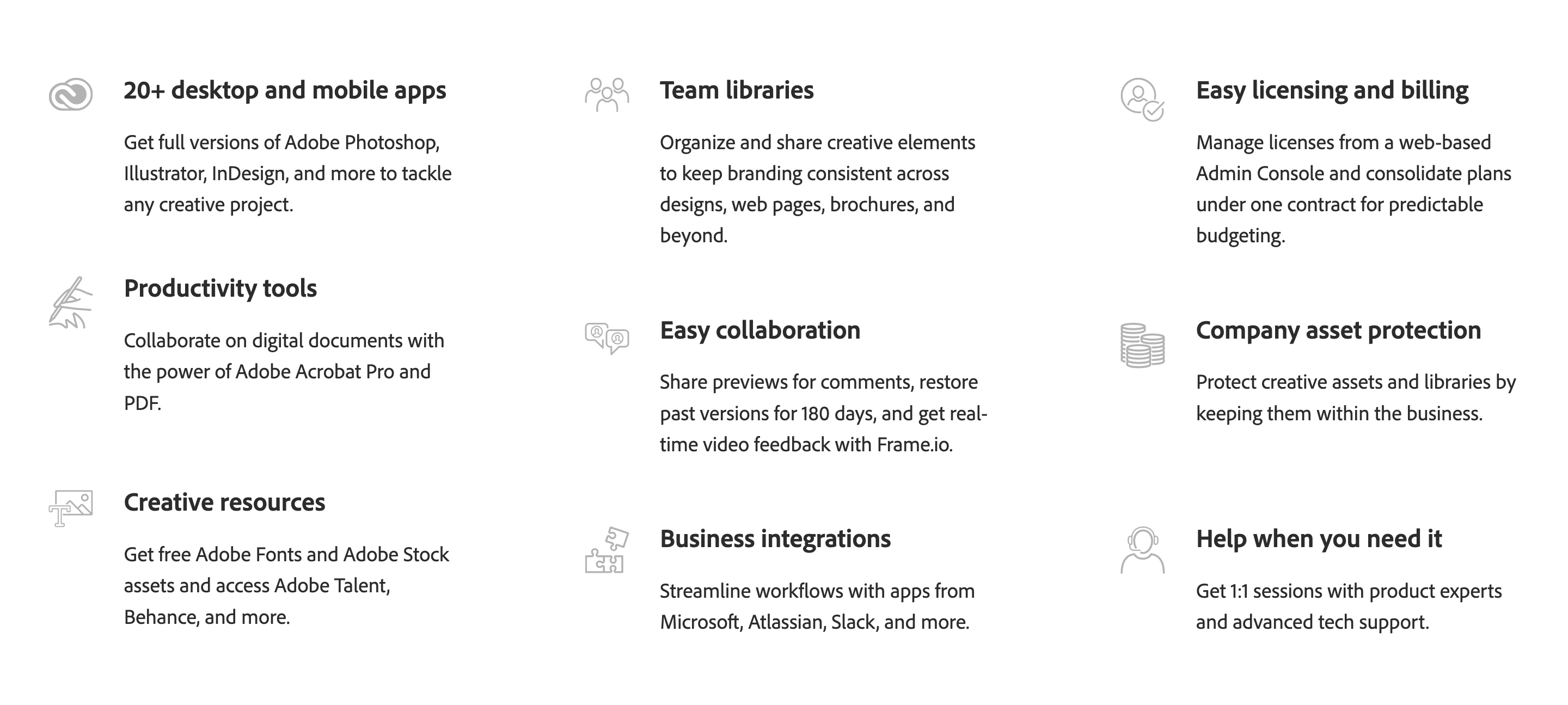 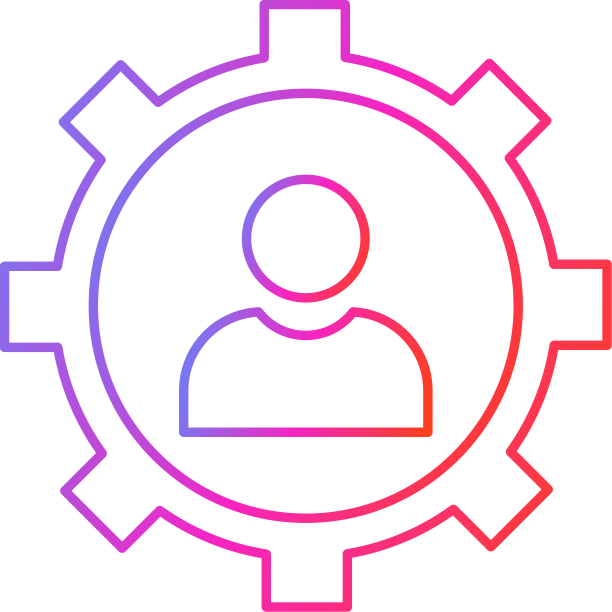 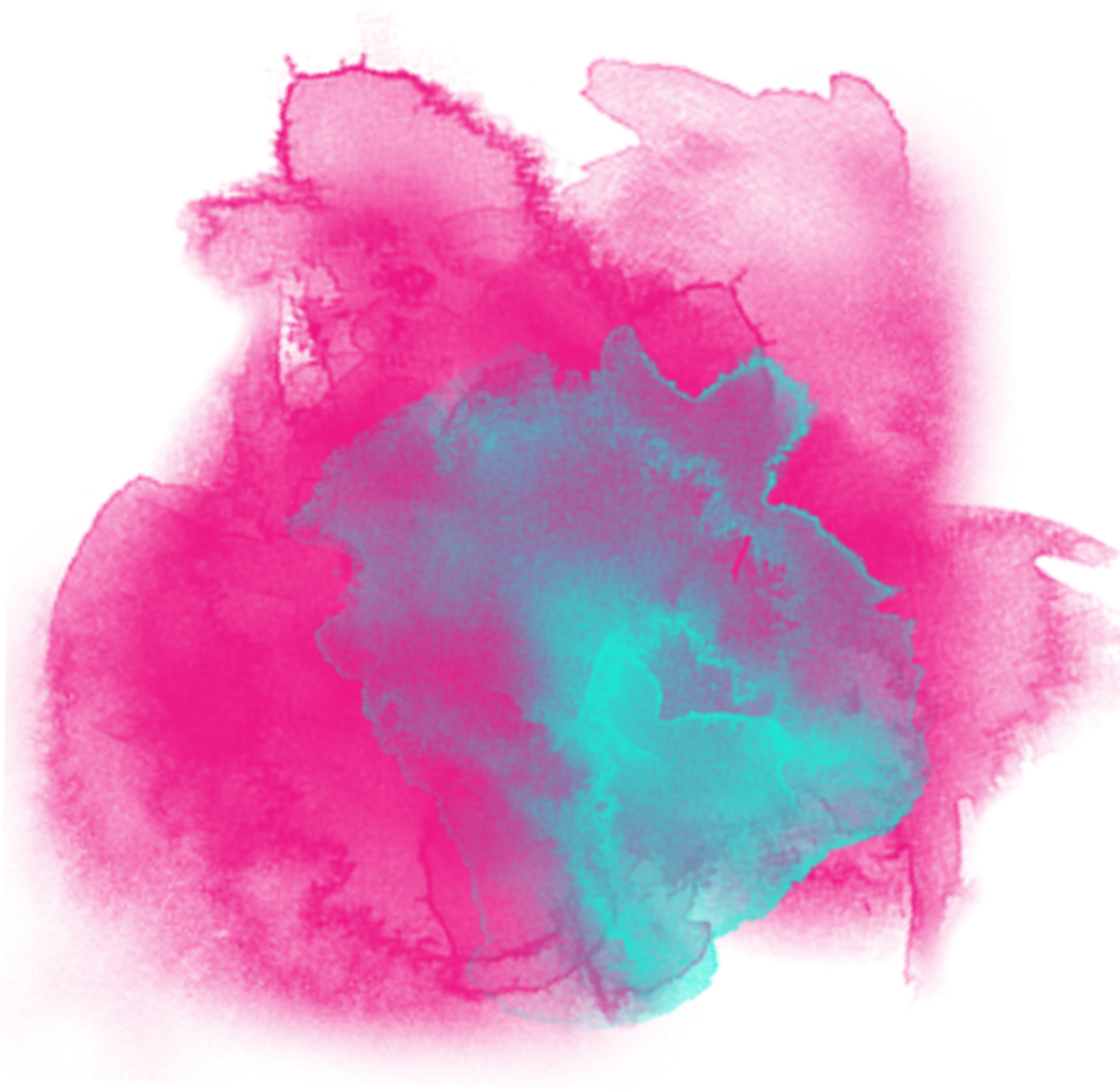 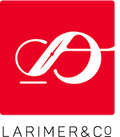 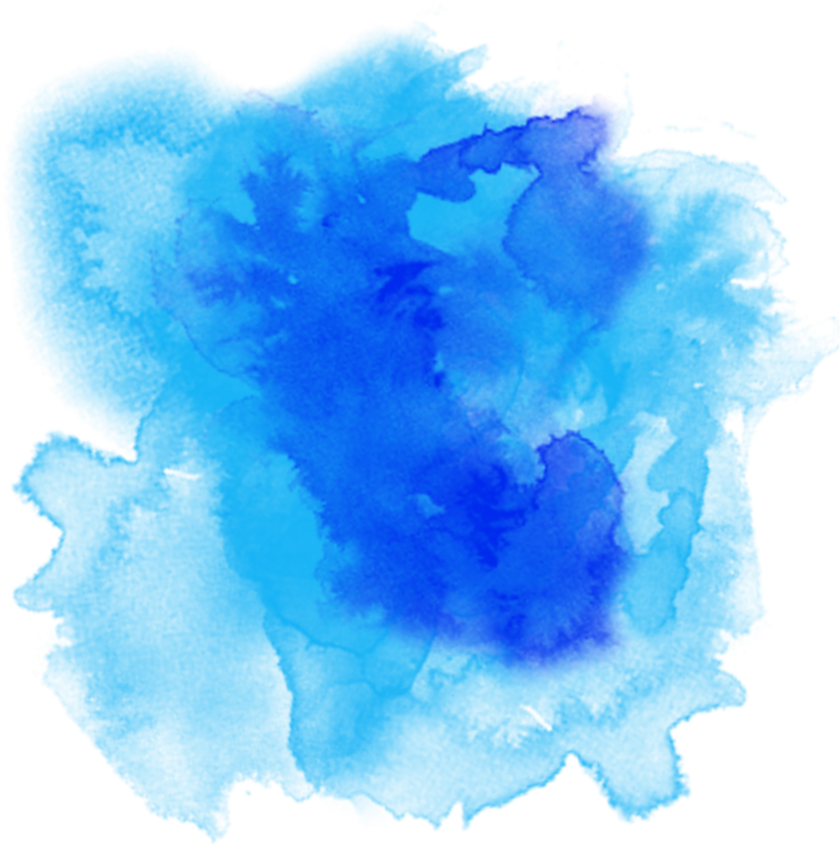 ALTERNATIVES
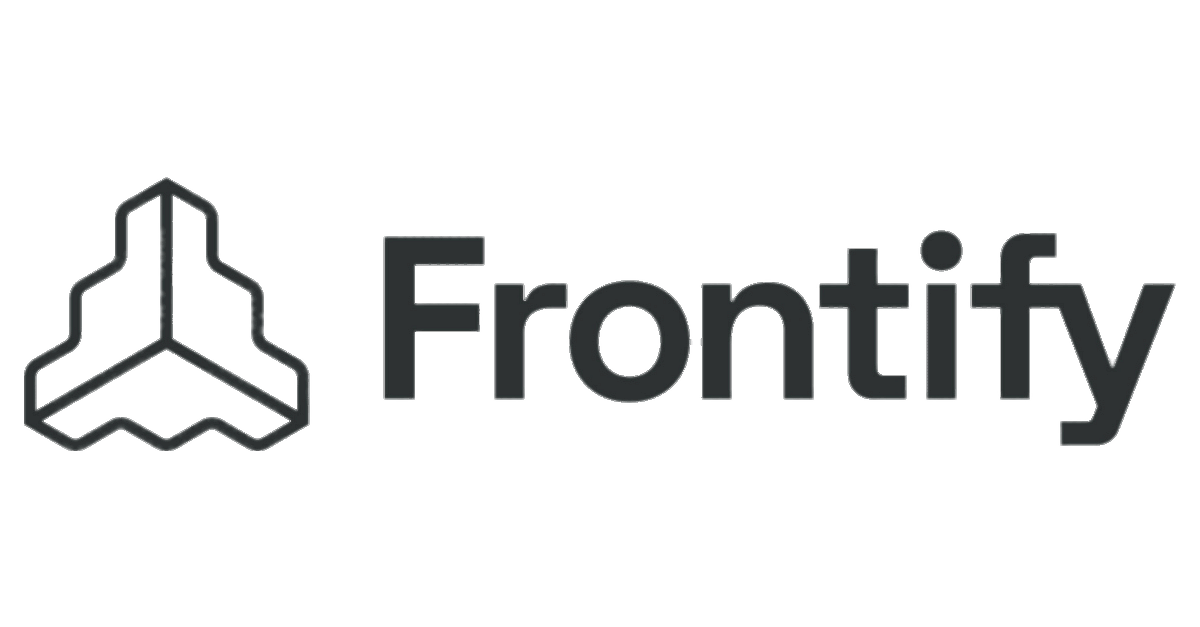 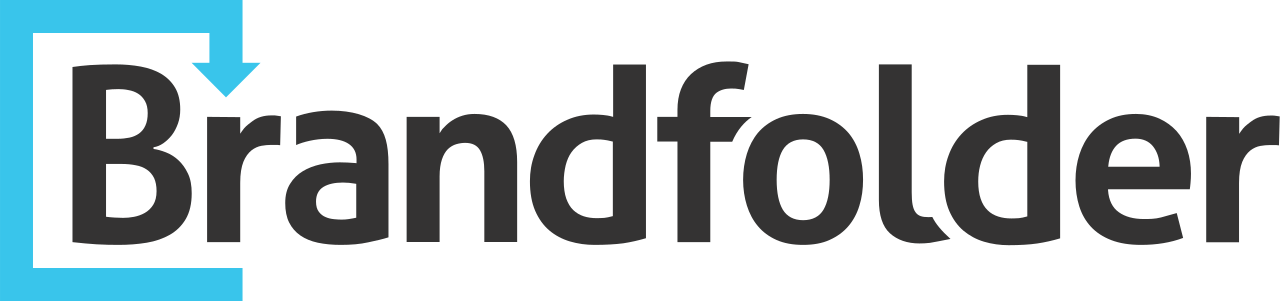 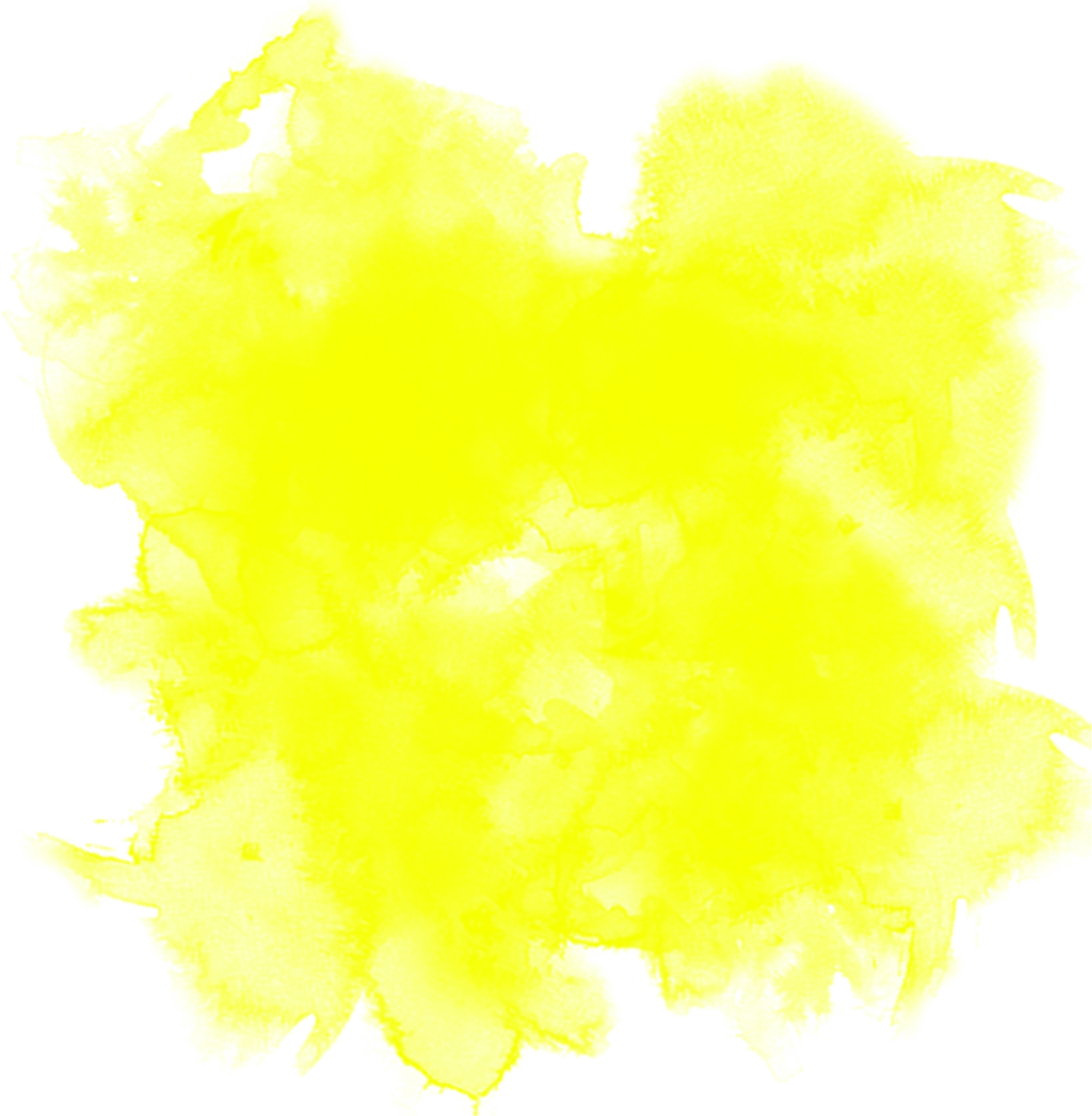 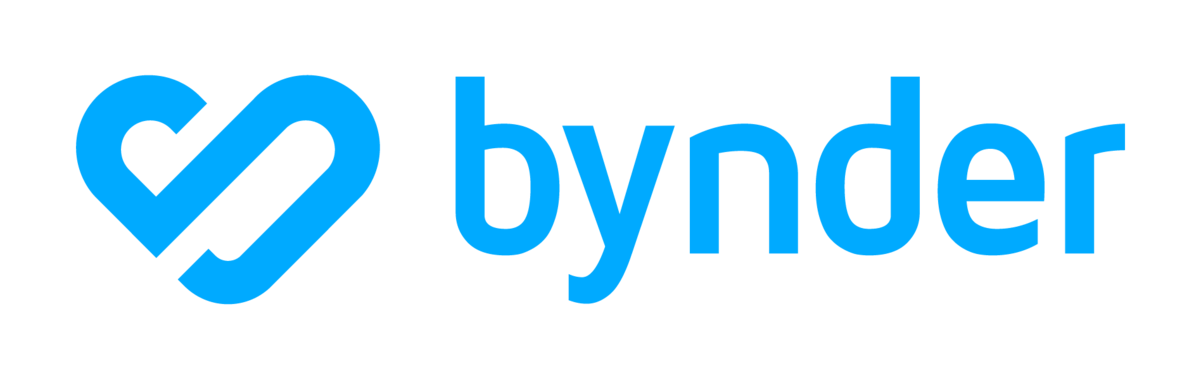 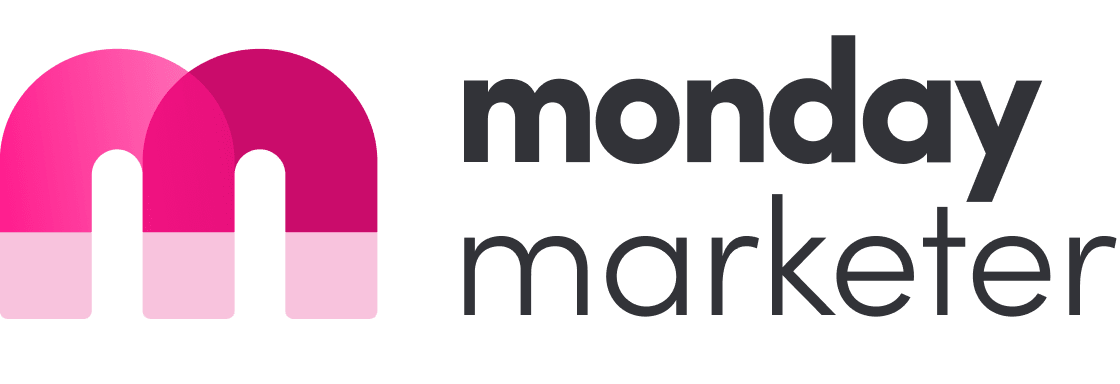 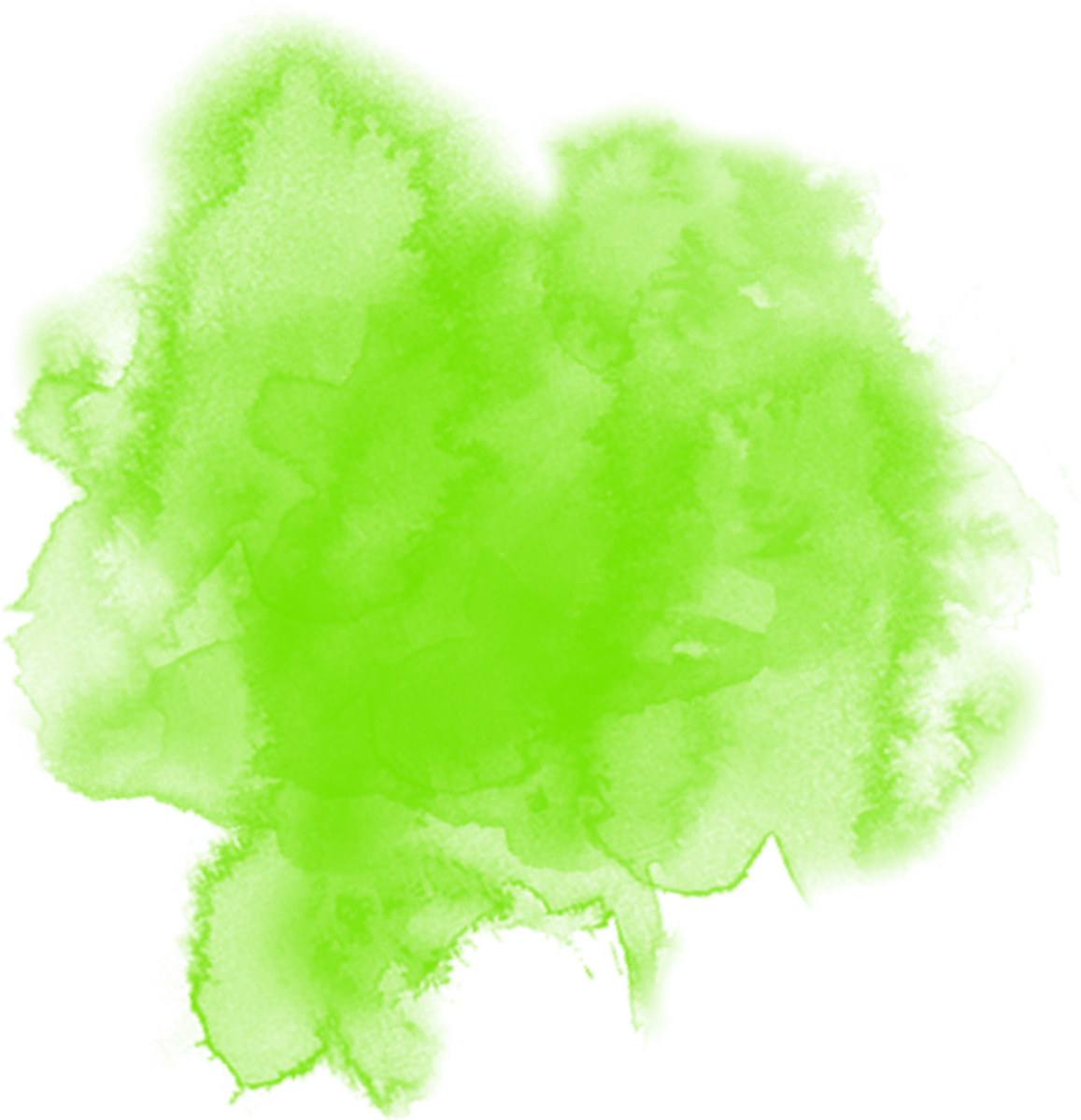 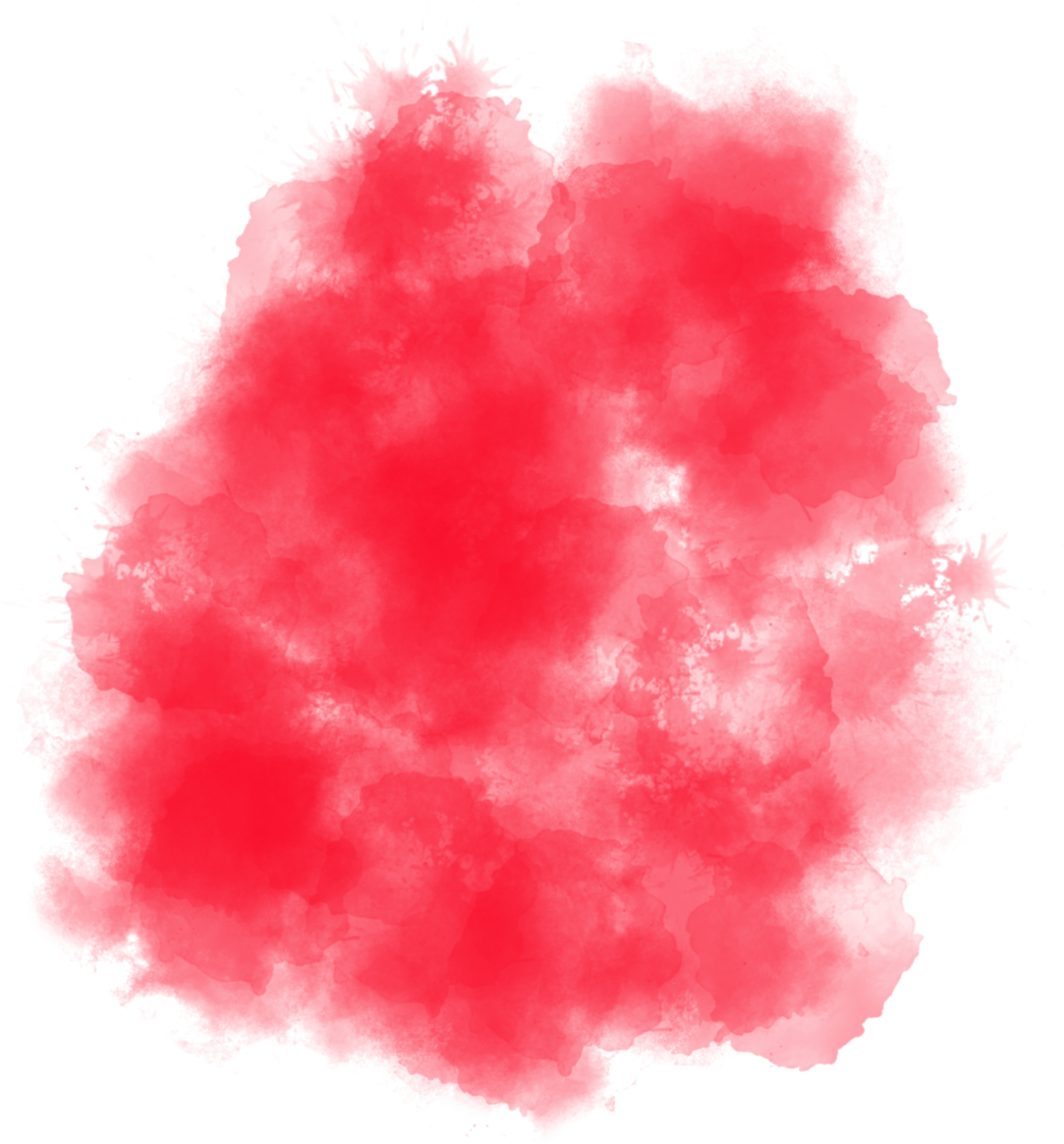 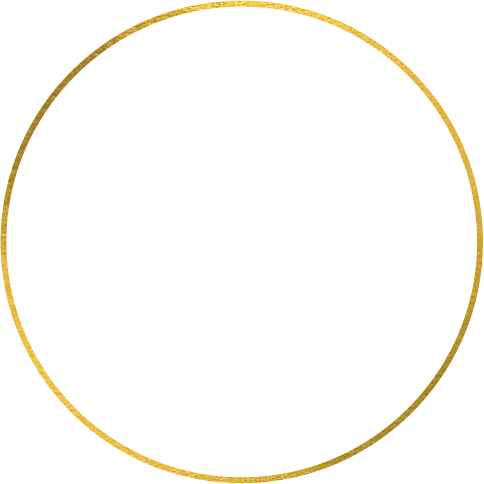 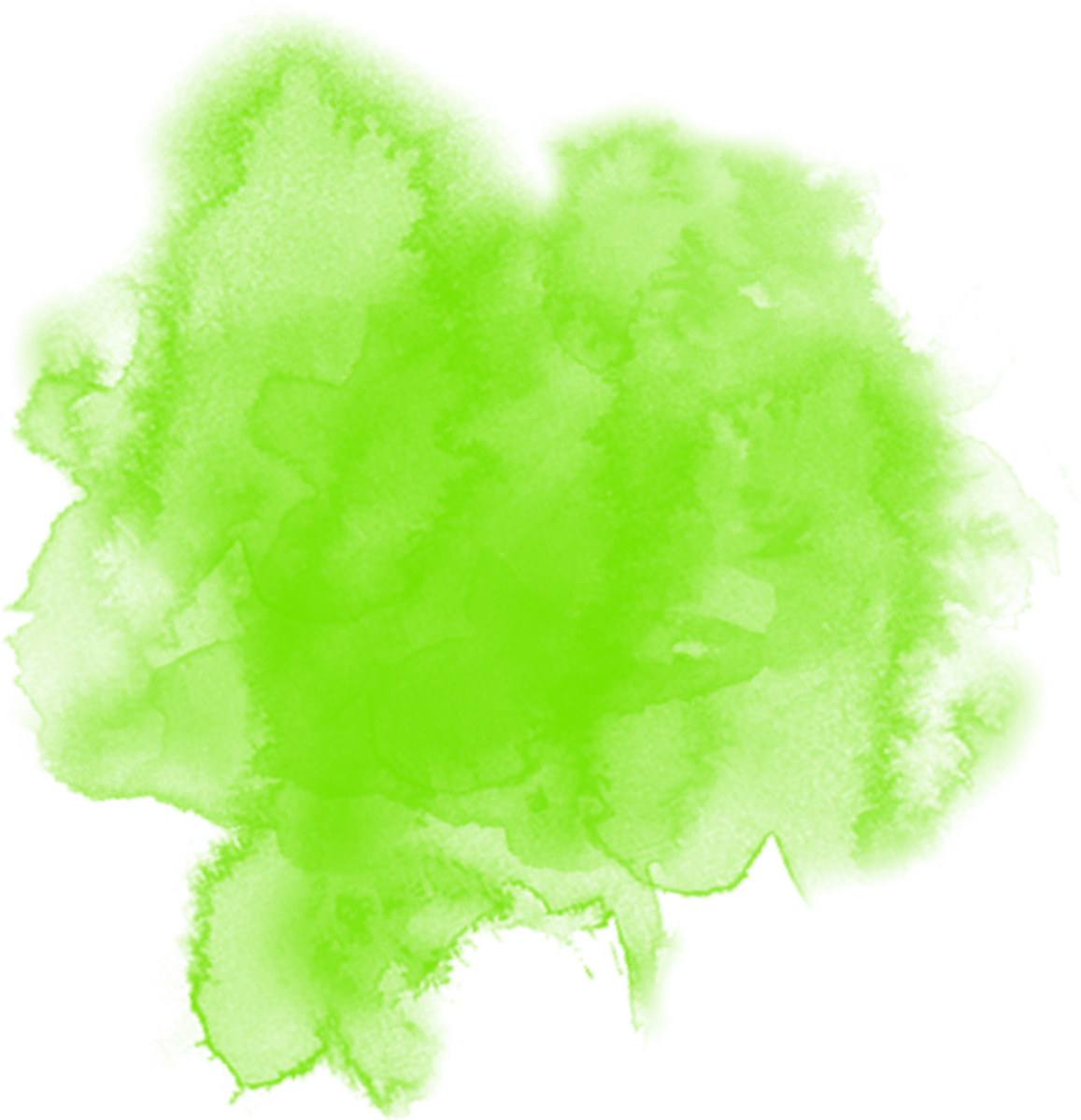 35% 
of organizations have noticed an increase in productivity creative projects
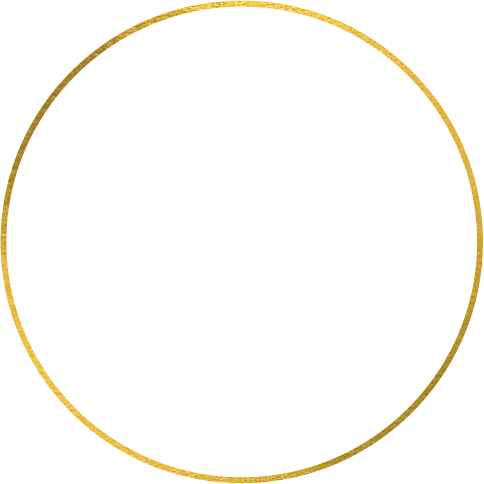 Individuals saved 
2.9 Hours
STATS
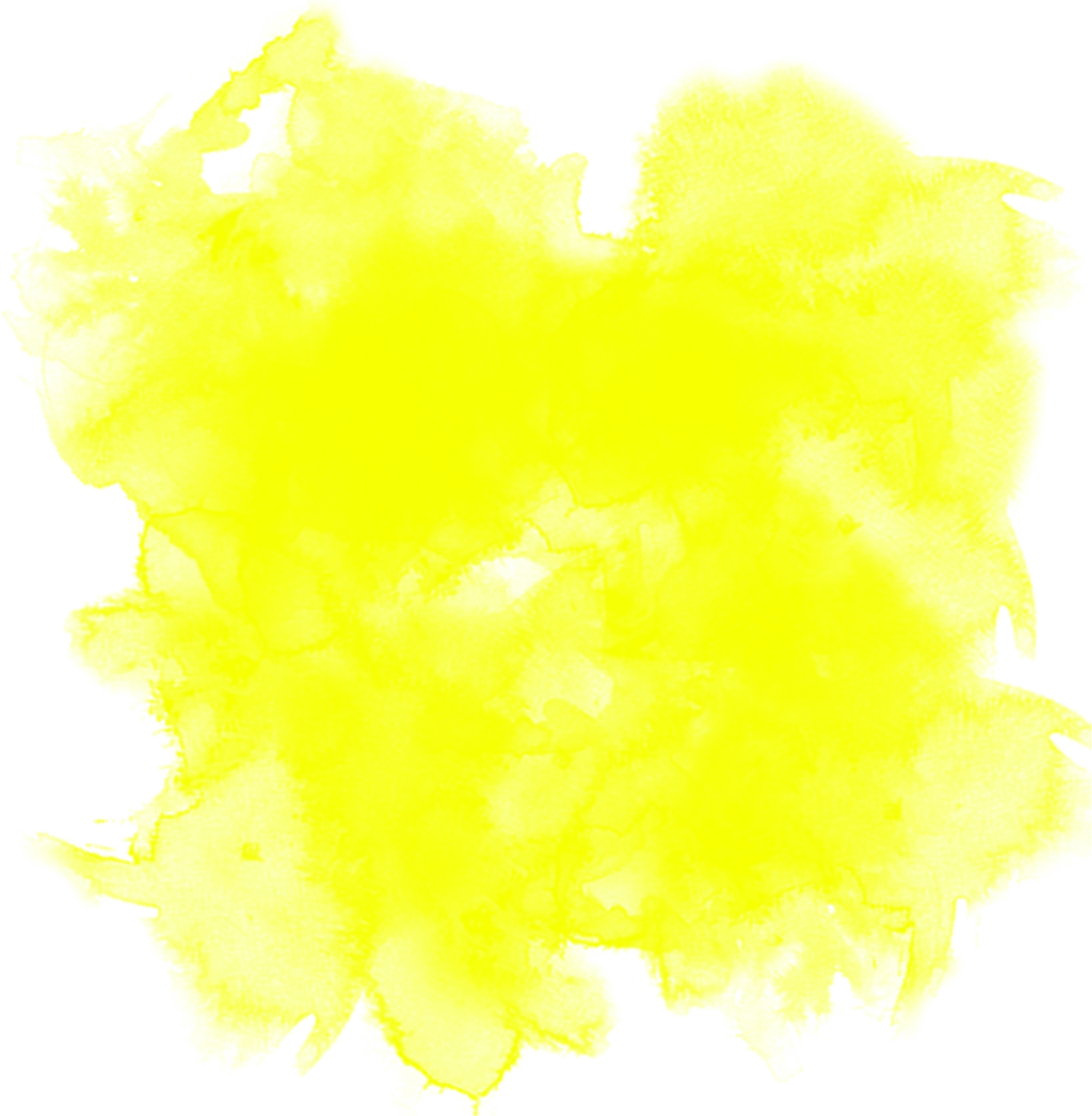 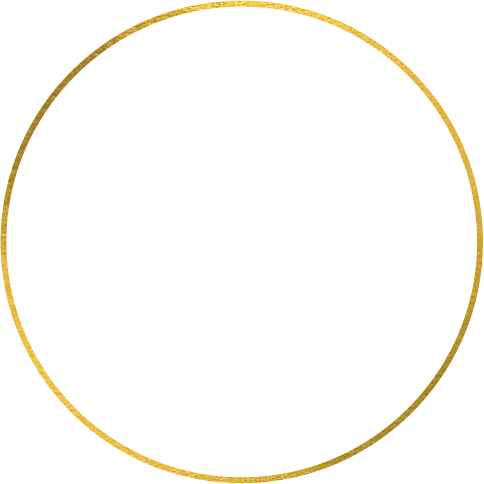 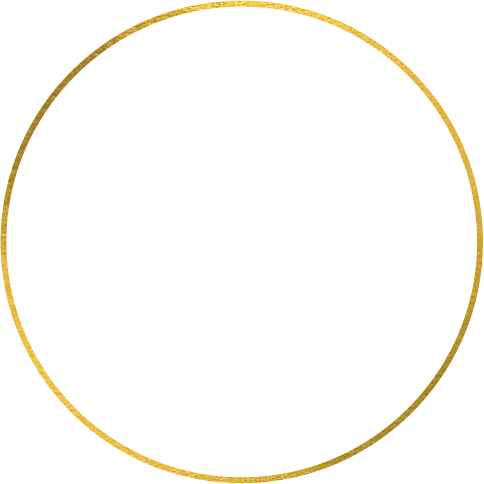 41% 
have noticed a better streamline in team workflows
Teams
 saved 
3.6 Hours
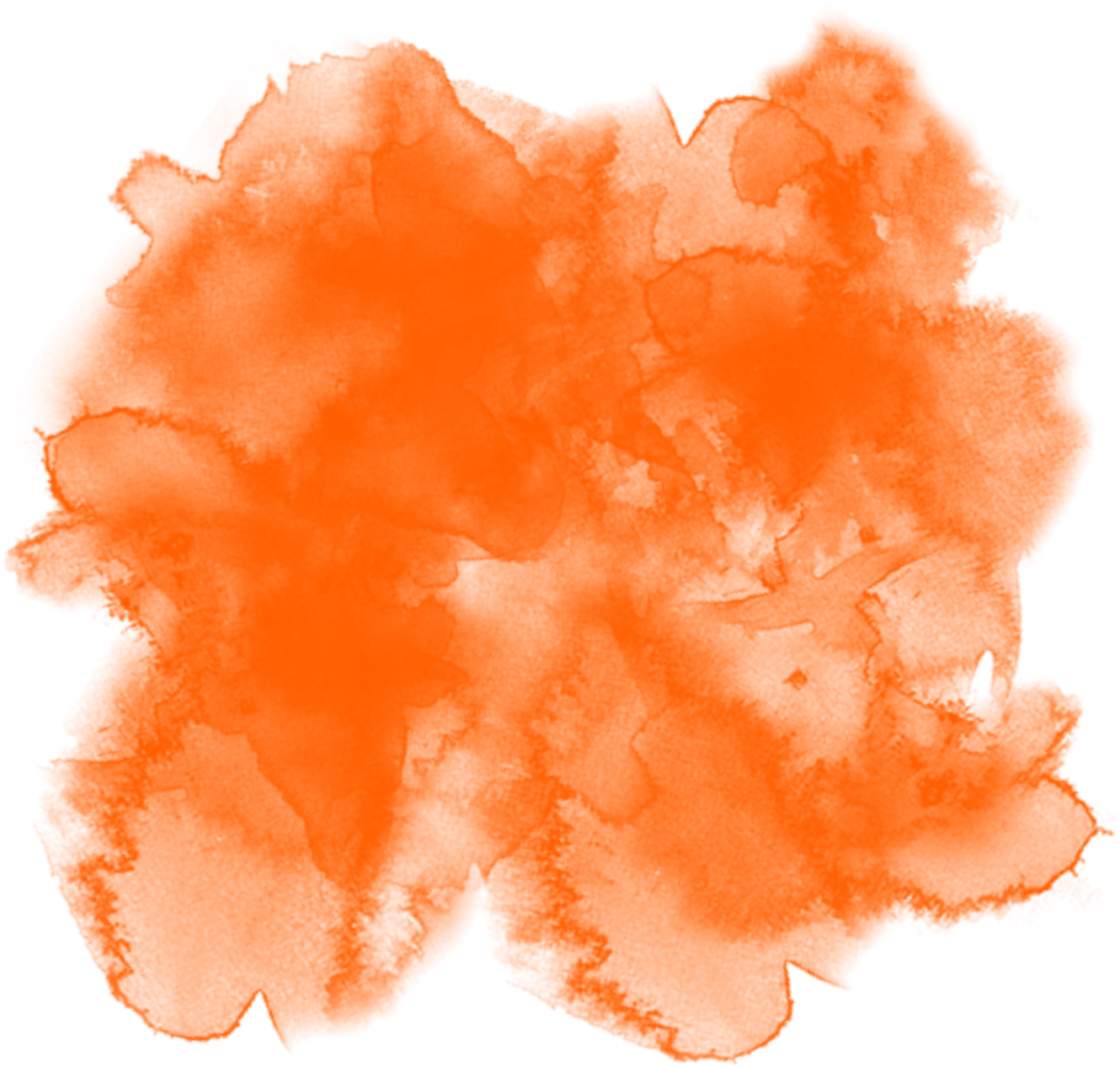 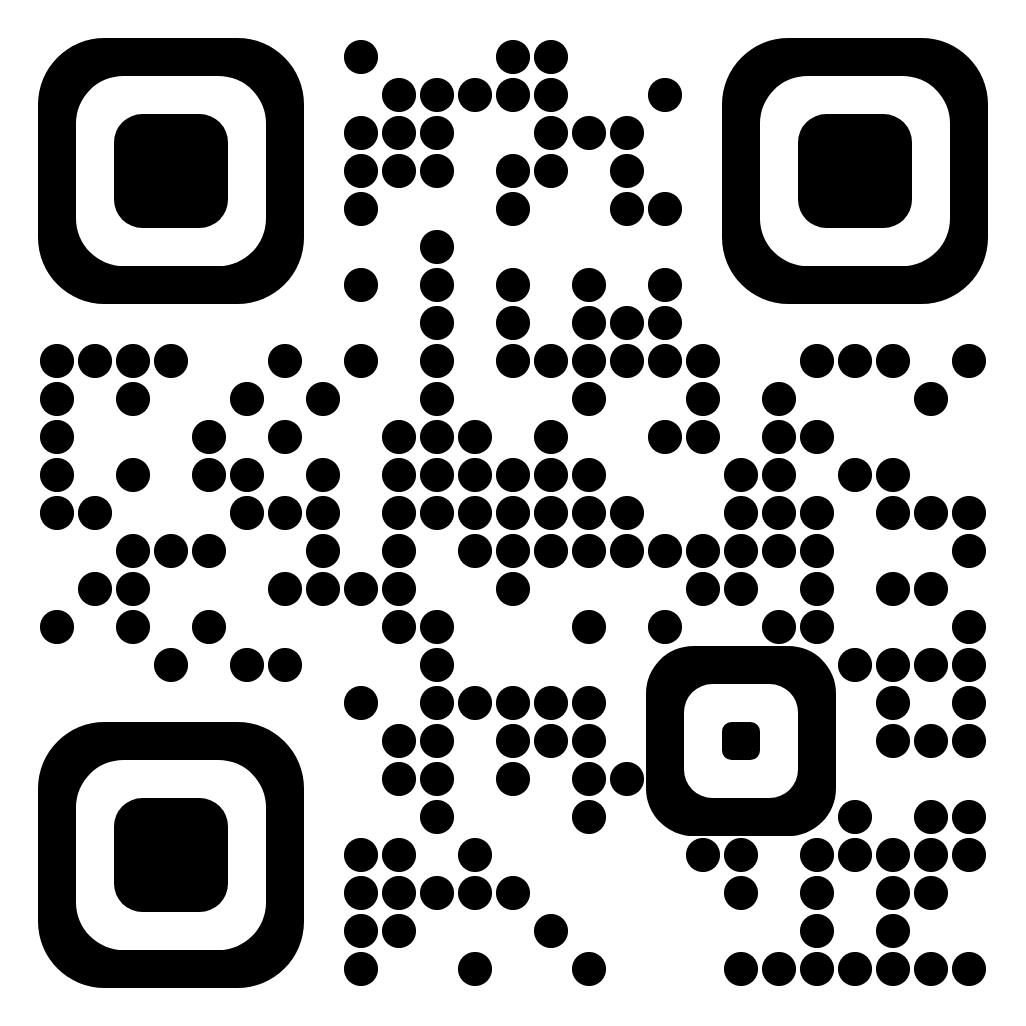 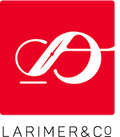 FINAL POINTS
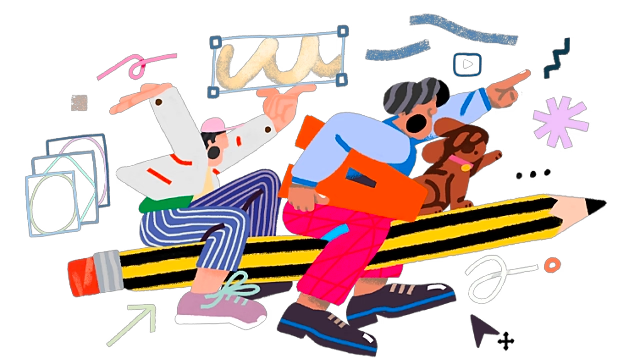 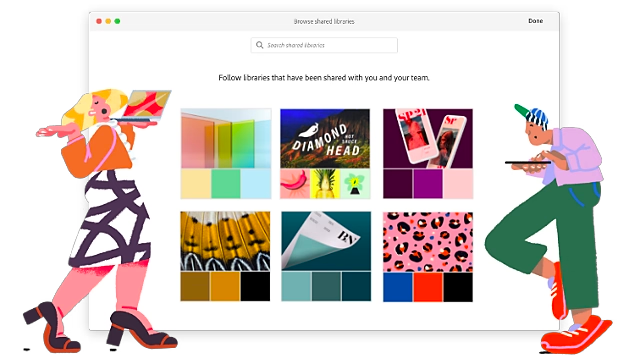 Collaborate Efficiently And Effectively
Have Every Tool At Our Disposal
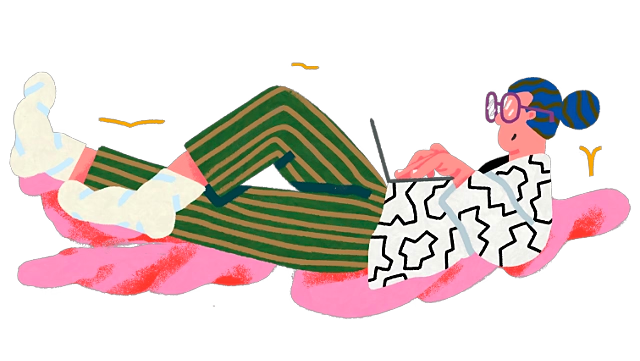 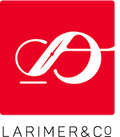 Maintain Company Control.
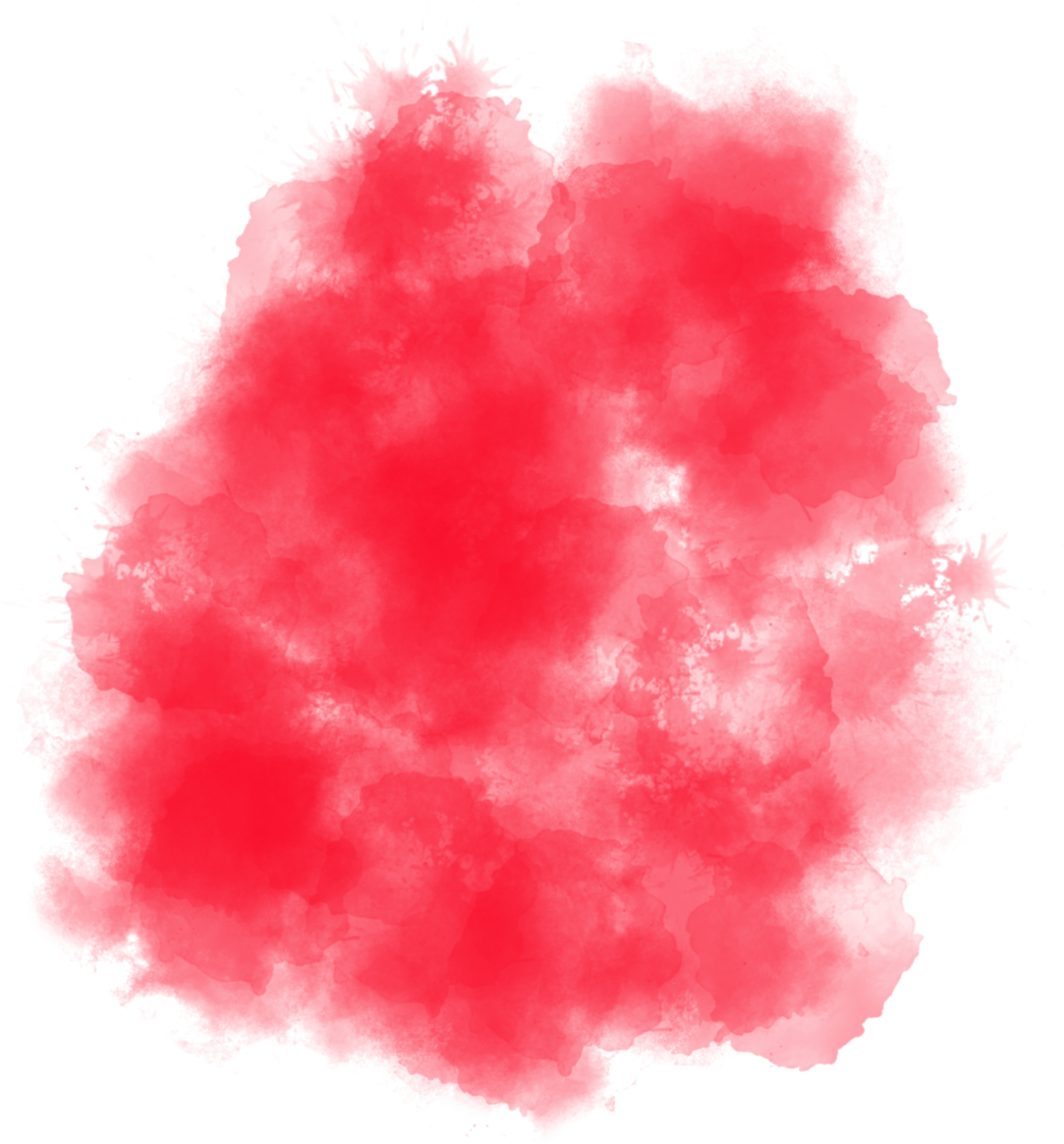 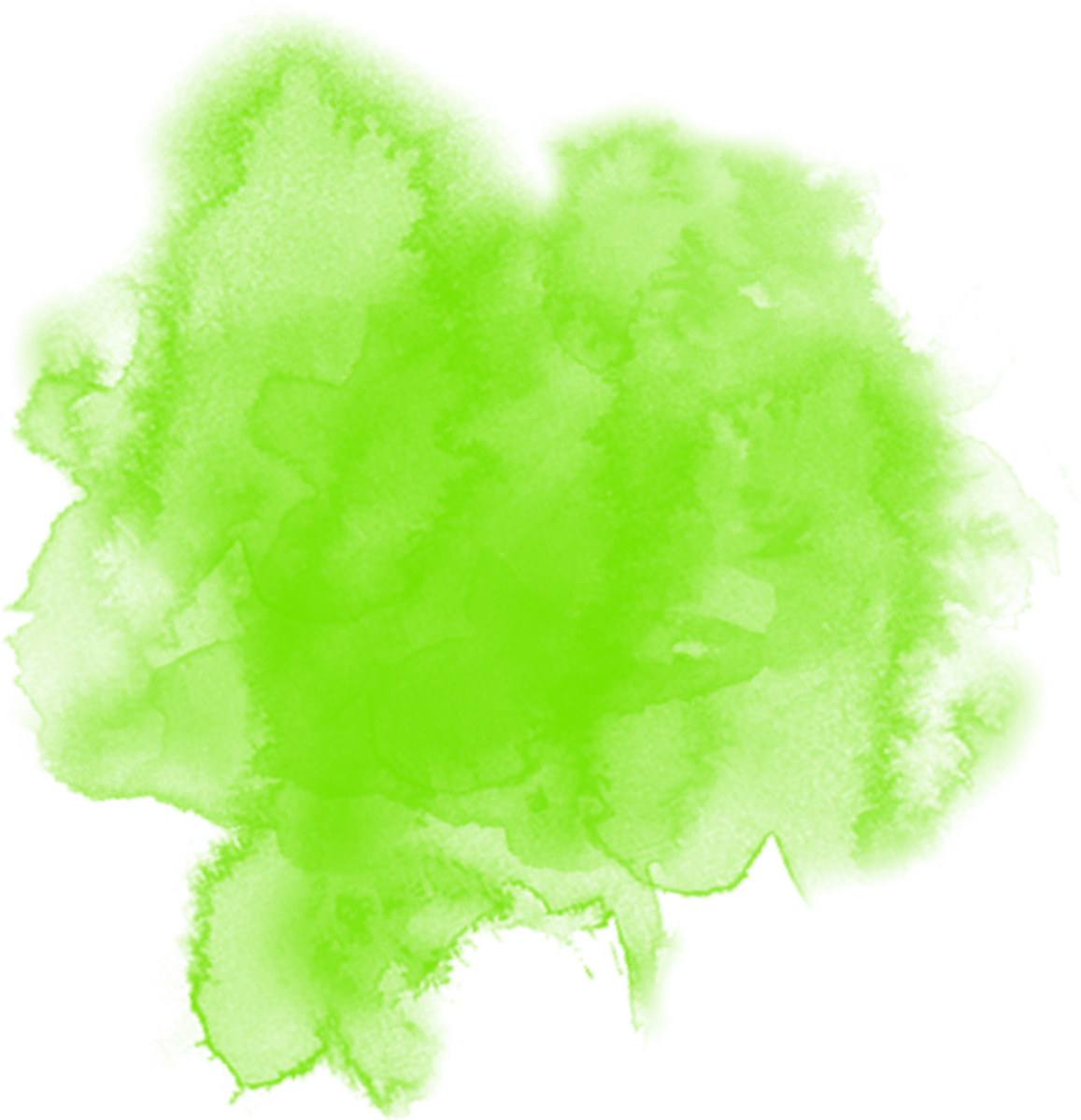 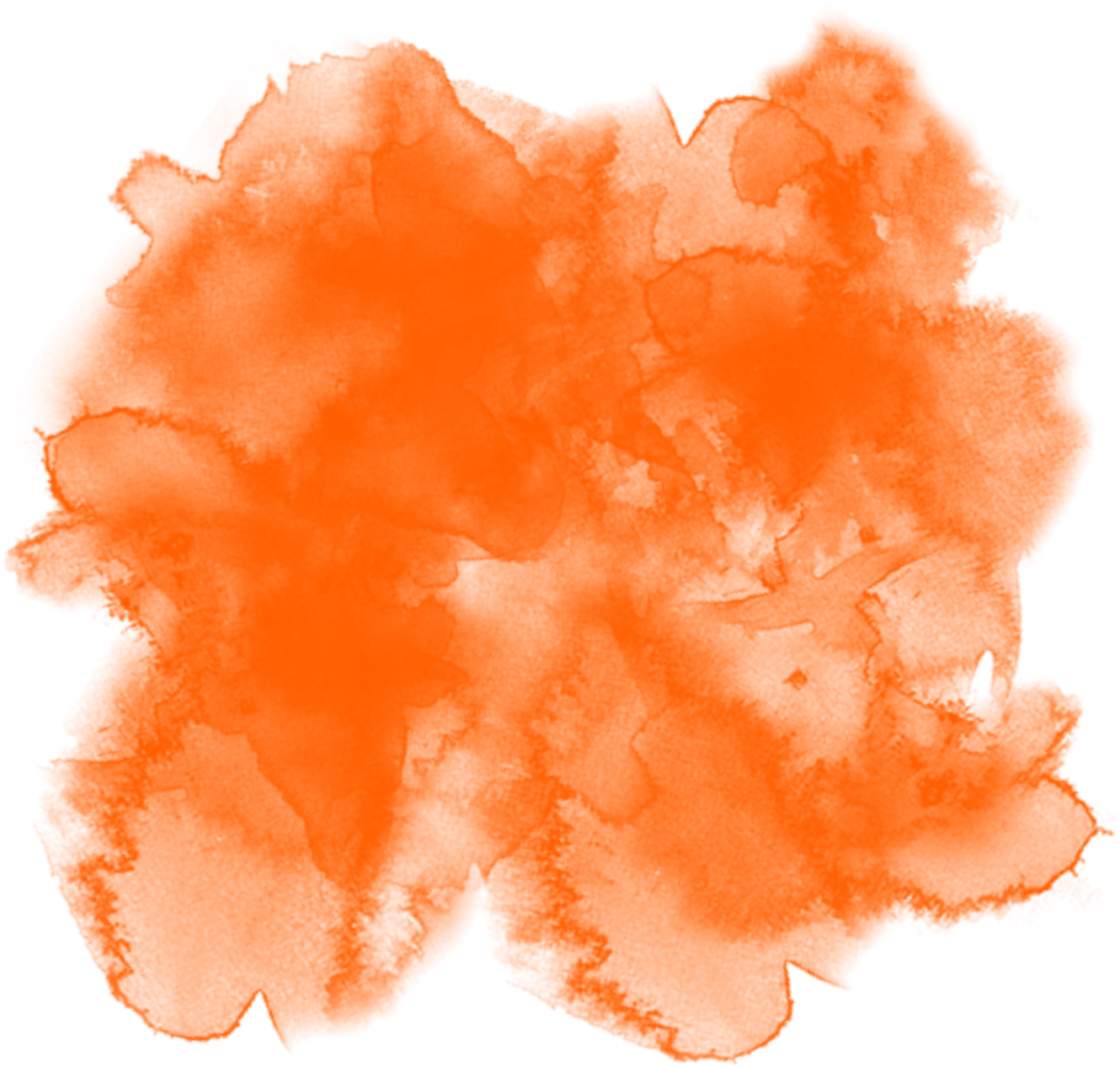 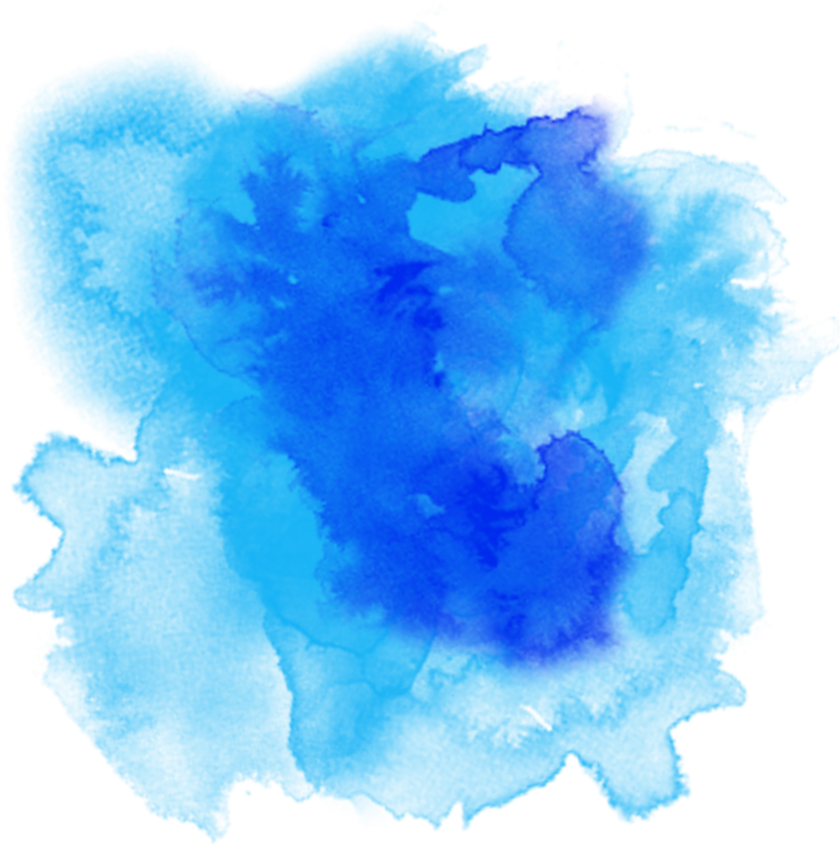 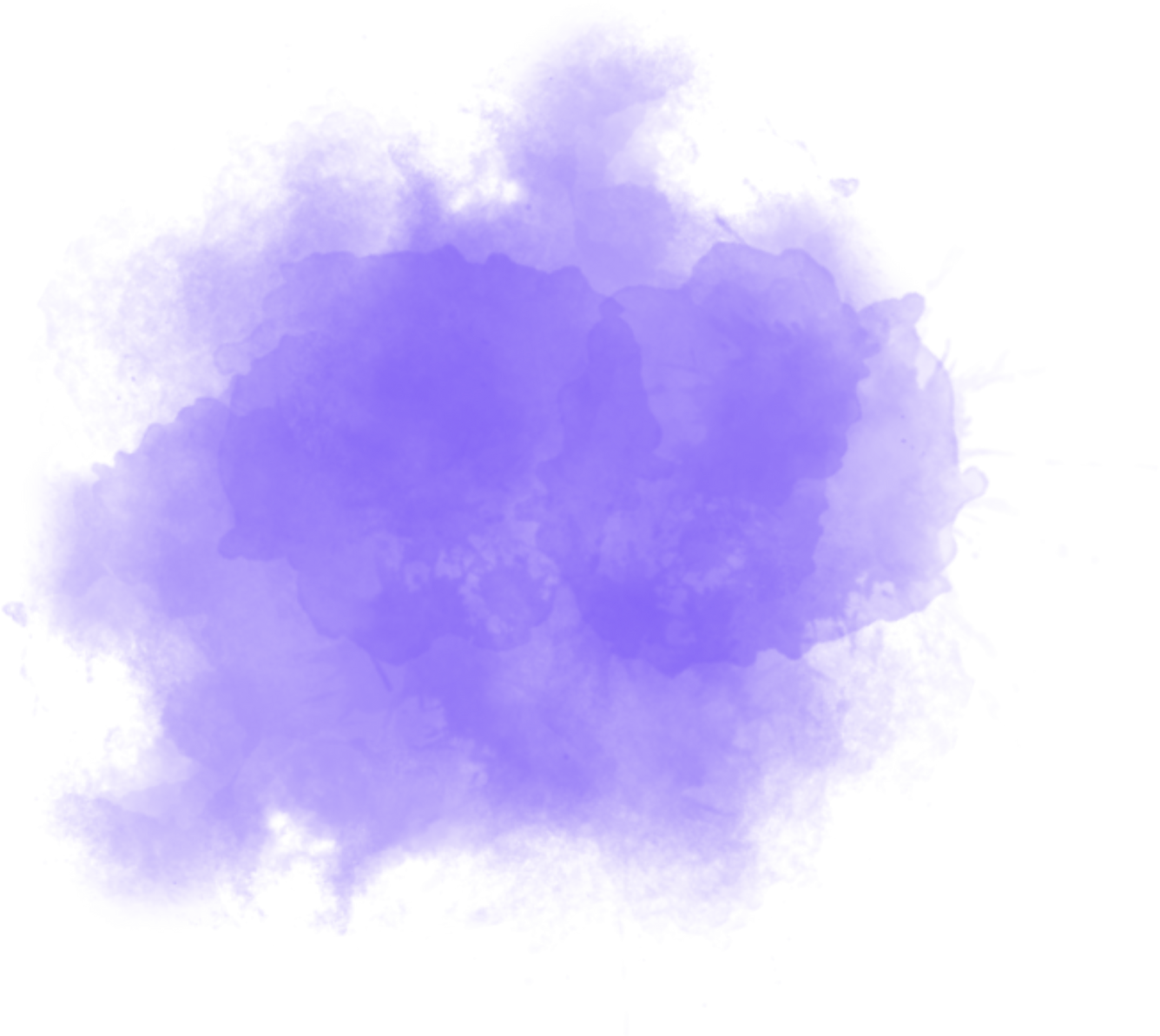 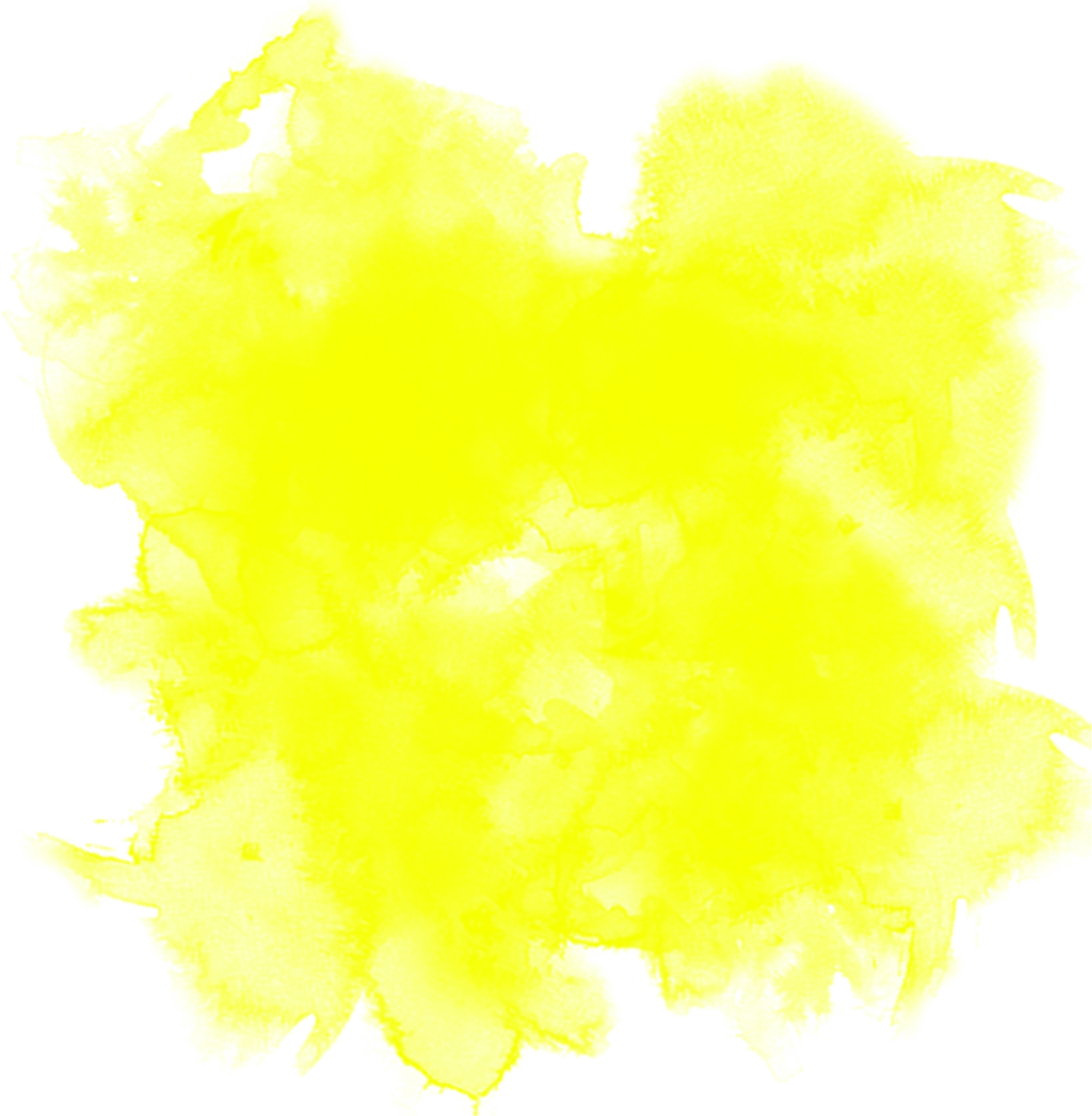 THANK YOU
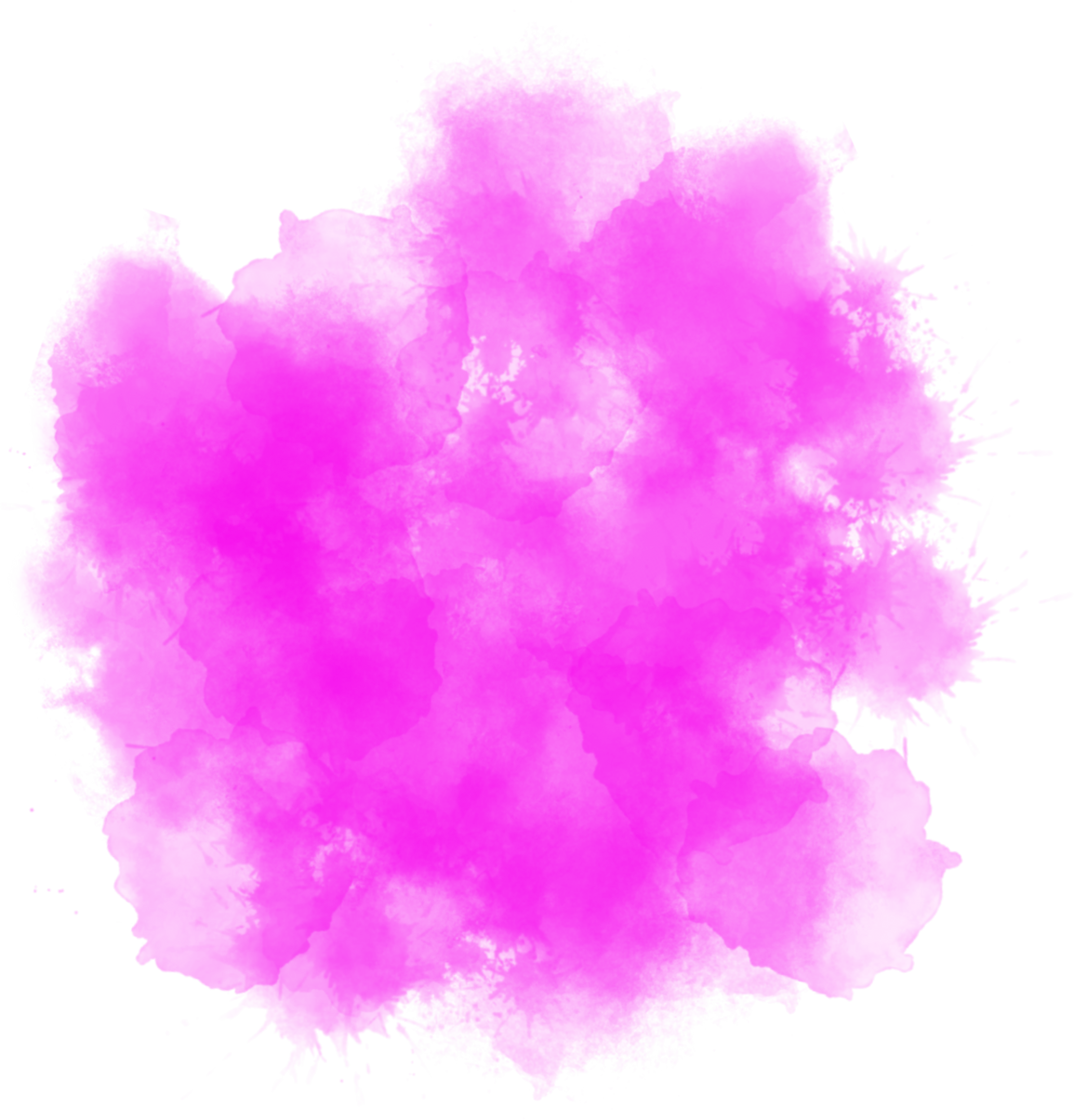 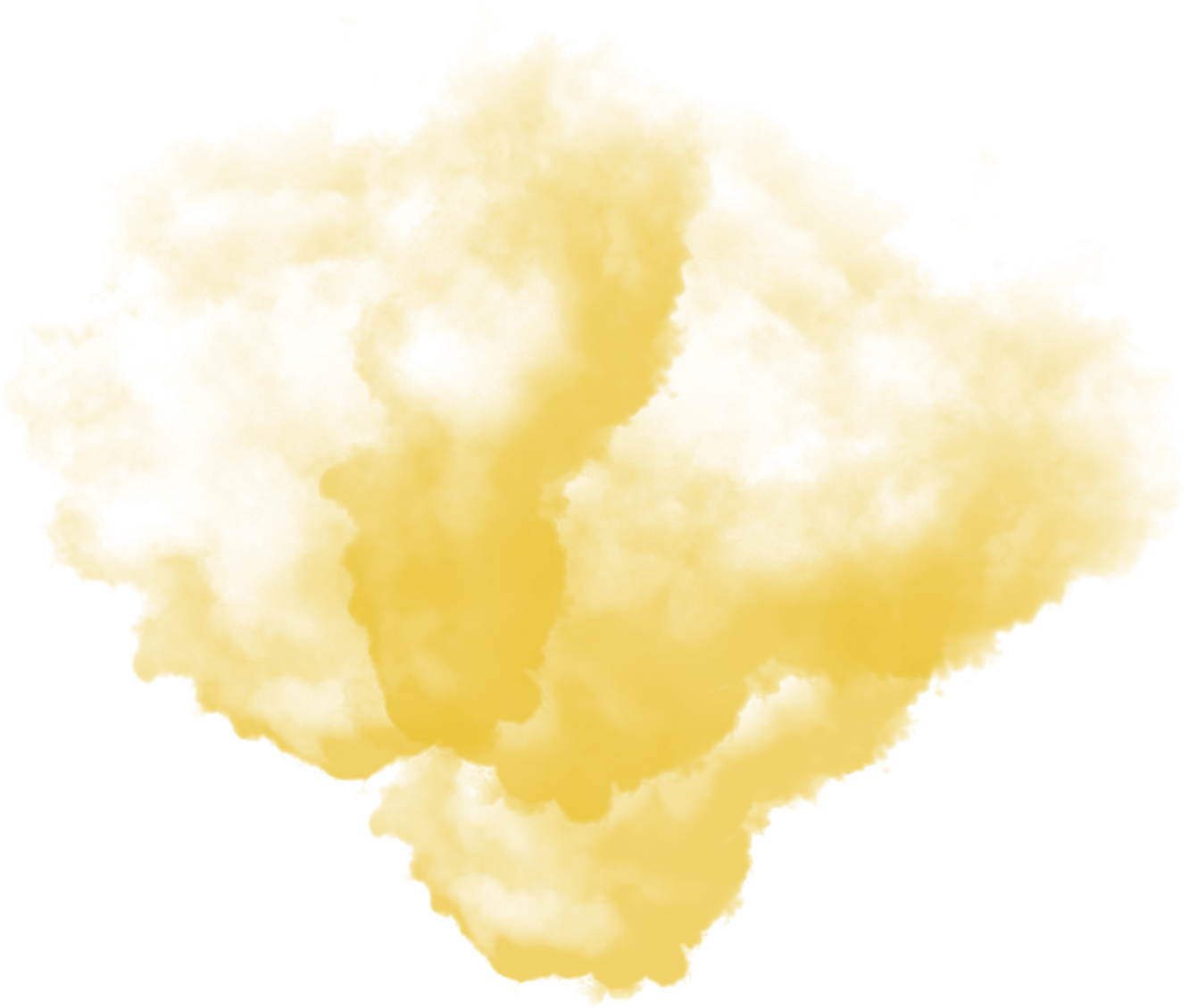 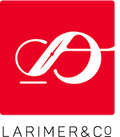